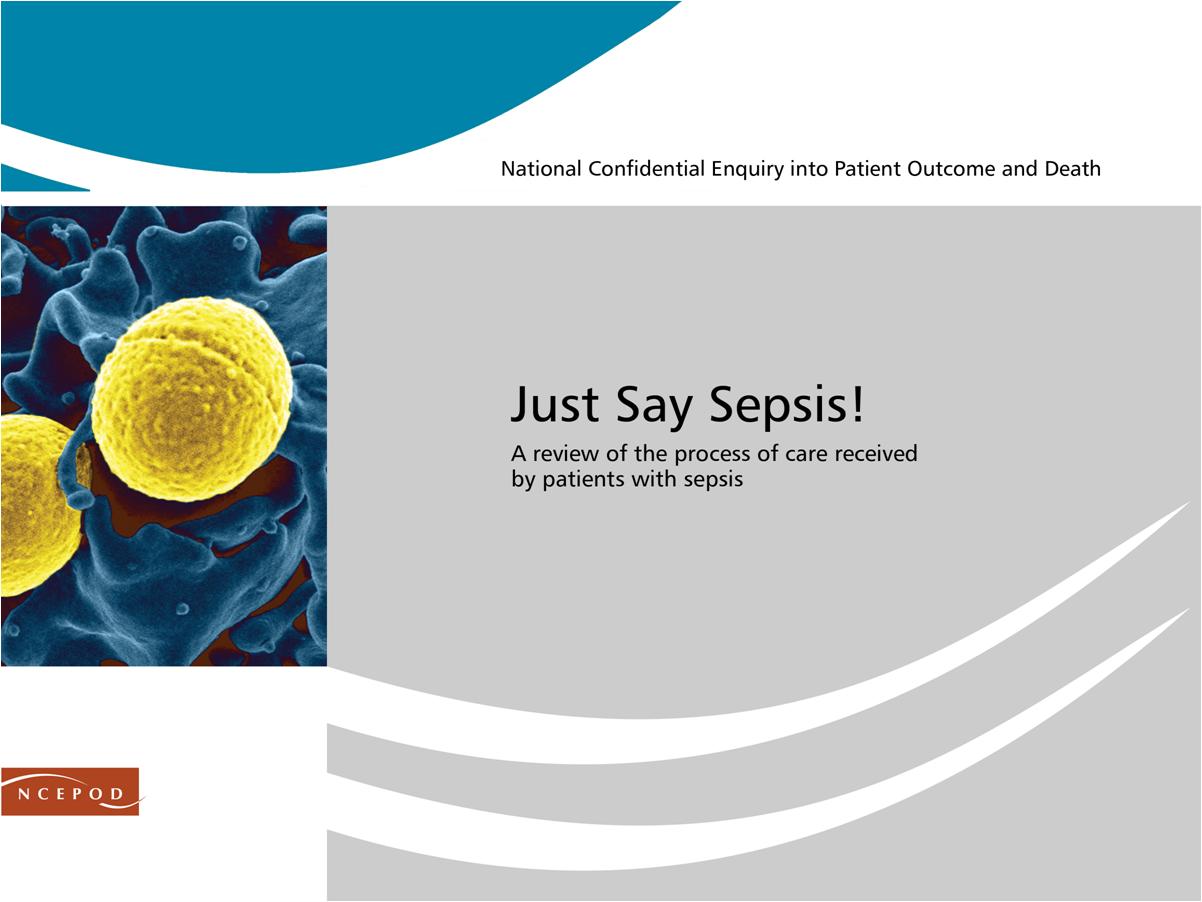 @NCEPOD
#sepsis
1
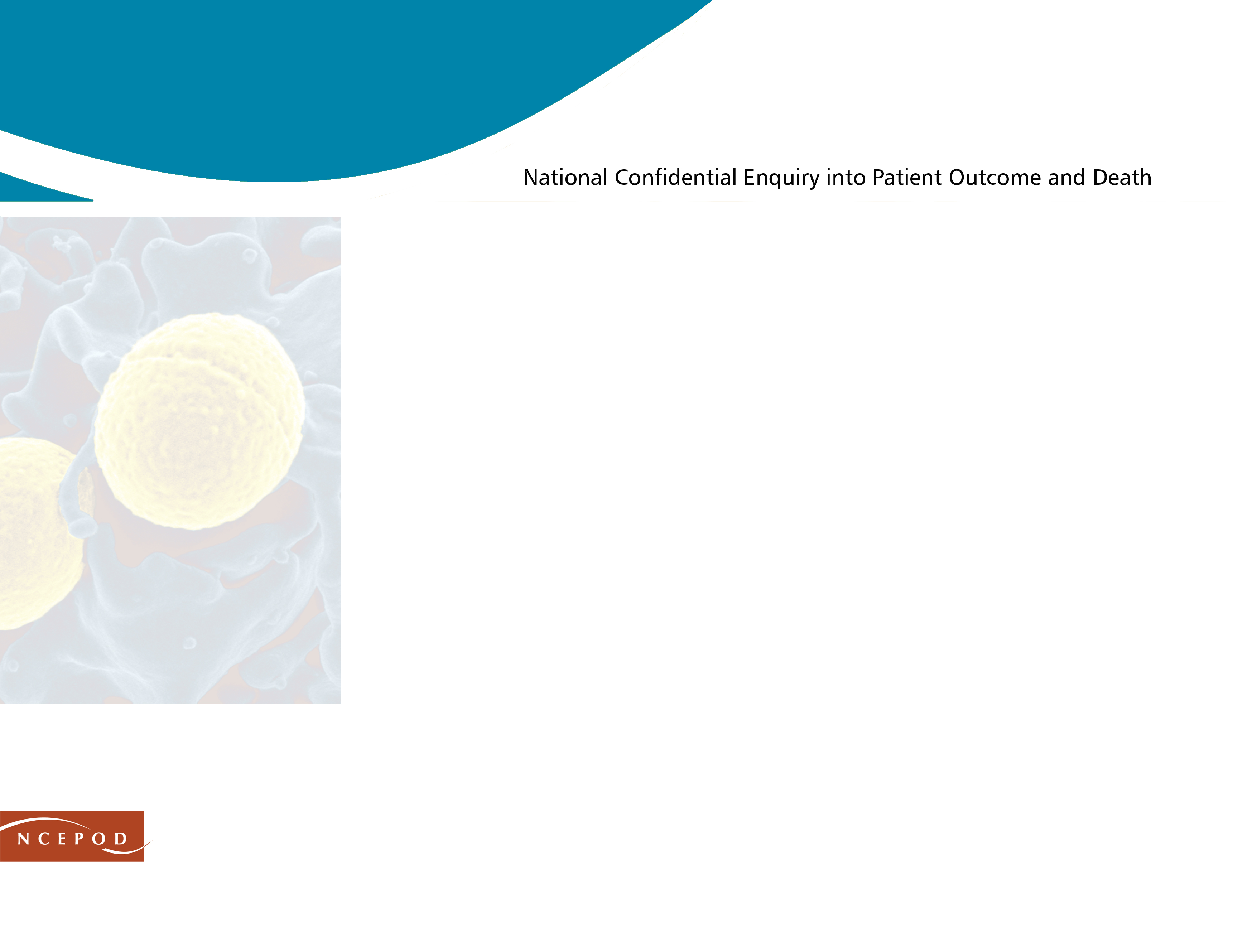 Method
Hannah Shotton
2
Study Advisory Group
Study proposal

Study Advisory Group
Study design: key themes, method, questionnaire
Acute medicine
Emergency medicine
General practice
Surgery
Intensive care medicine
Microbiology
Pathology
Nursing, critical care outreach
Patient representative
3
Study aim
To identify and explore avoidable and remediable factors in the process of care for patients with sepsis.
4
Study objectives
To examine organisational structures, processes, protocols and care pathways for sepsis recognition and management

To identify remediable factors in the management of the care of adult patients with sepsis
5
Study objectives
Timely identification, escalation and treatment of sepsis: use of systems, EWS, care bundles

Multidisciplinary team approach

Communication:
Primary/secondary care
Healthcare professionals; documentation of sepsis
Patients, families and carers

End of life care
6
Study population
Adult patients diagnosed with sepsis and admitted to critical care (HDU/ICU) or reviewed by CCOT or equivalent during the study period: 6th-20th May 2014
7
Exclusions
Pregnant women up to 6 weeks post partum

Patients undergoing chemotherapy, organ transplant 

Patients already on end of life care pathway when sepsis diagnosed

Patients who developed sepsis after 48 hours on ICU
8
Case ascertainment
Method
Prospective case identification
Study contact
Identify cases
Spreadsheet
Clinician details

Case selection
5 randomly selected at each hospital

Questionnaire/ case note request sent to each named clinician
9
Data collection
Method
Cases reviewed by panel of Reviewers
Assessment form

Identified cases where patient attended the GP
Sent request for GP notes
GP Reviewers

Organisational questionnaire
Acute / non-acute hospitals
10
Returns
Returns
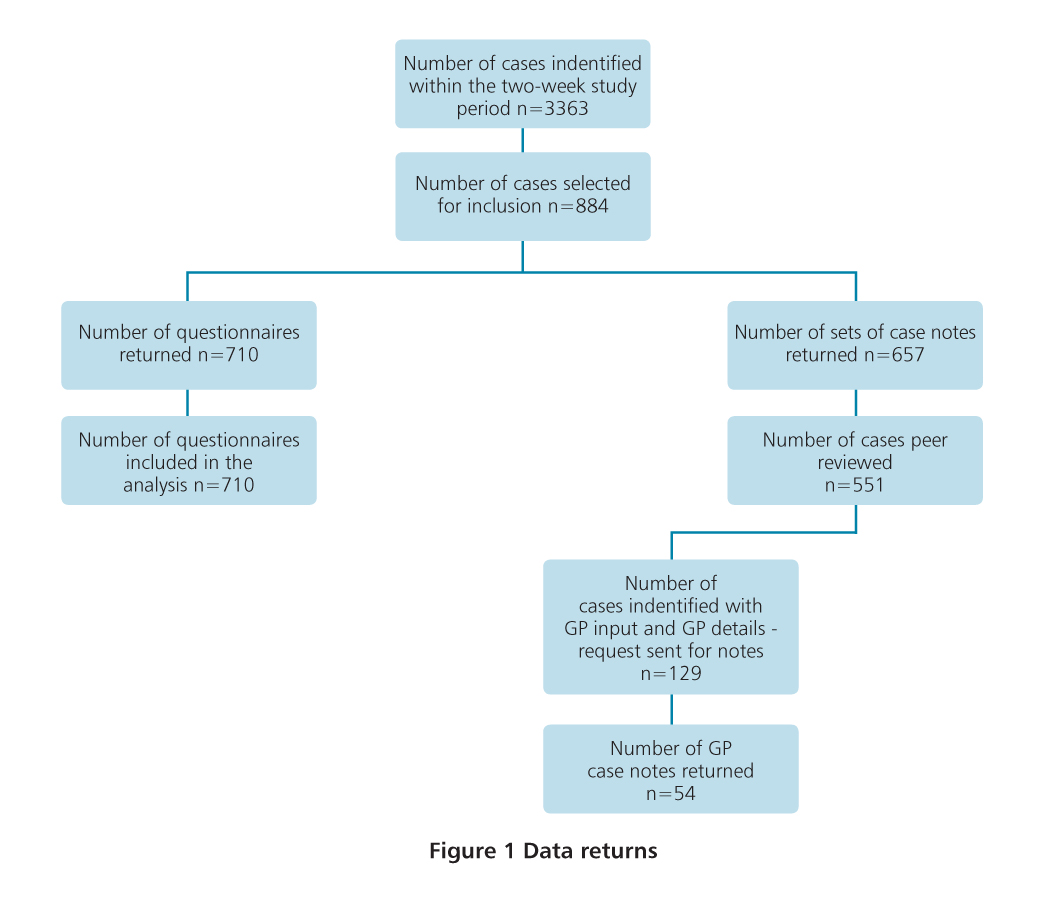 11
Demographics
Demographics
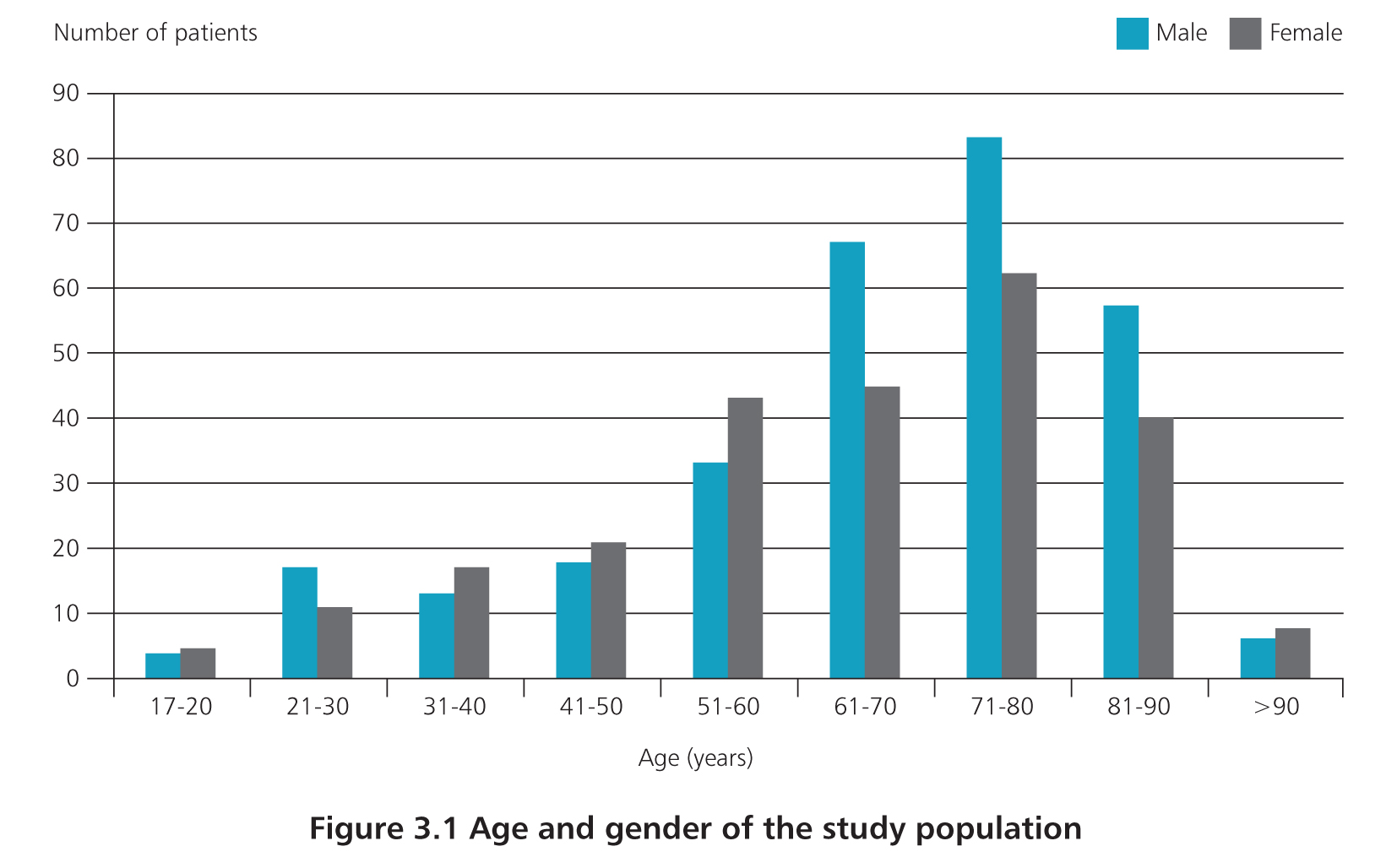 12
Co-morbidities
Demographics
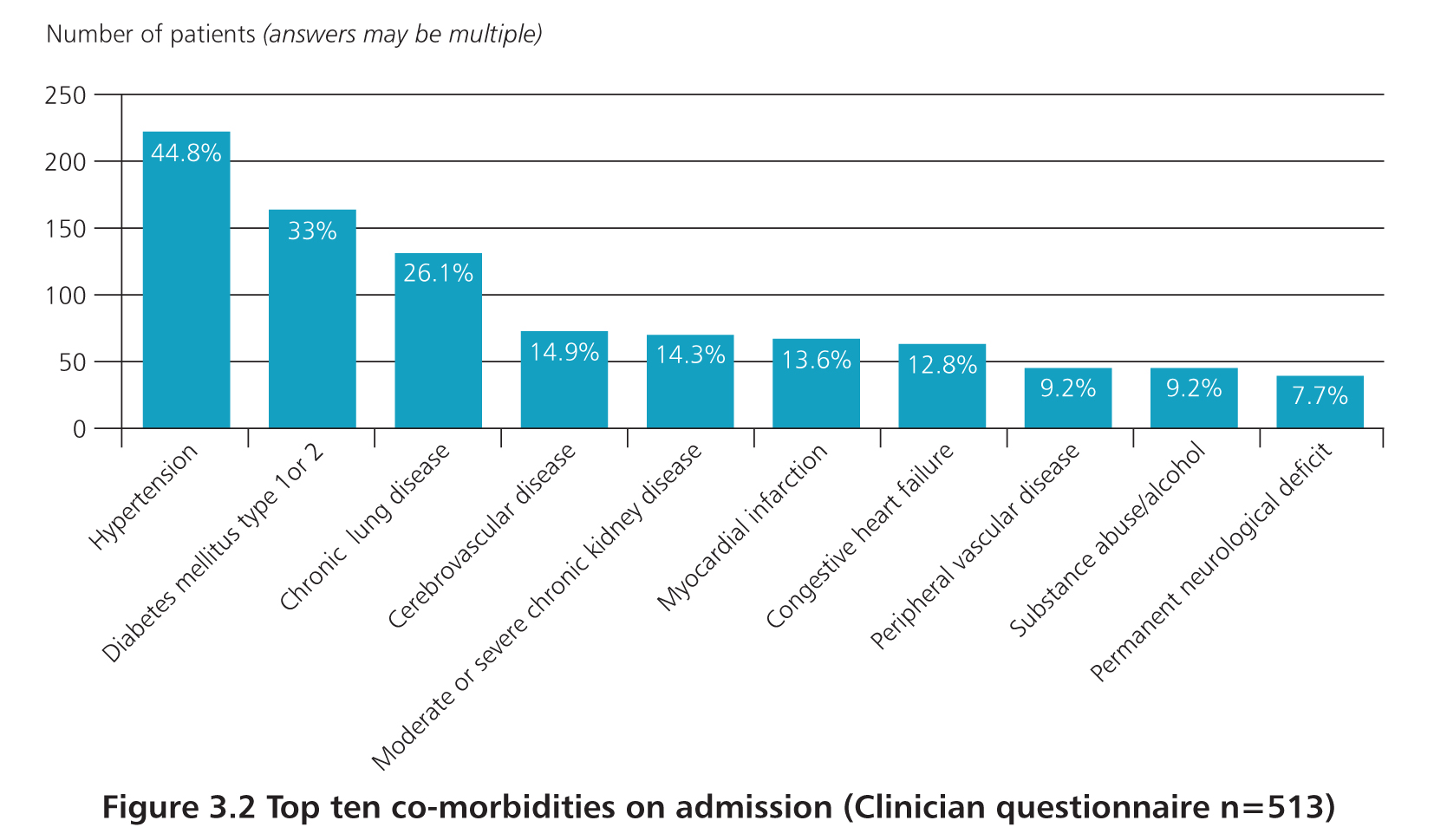 13
Mode of admission
Demographics
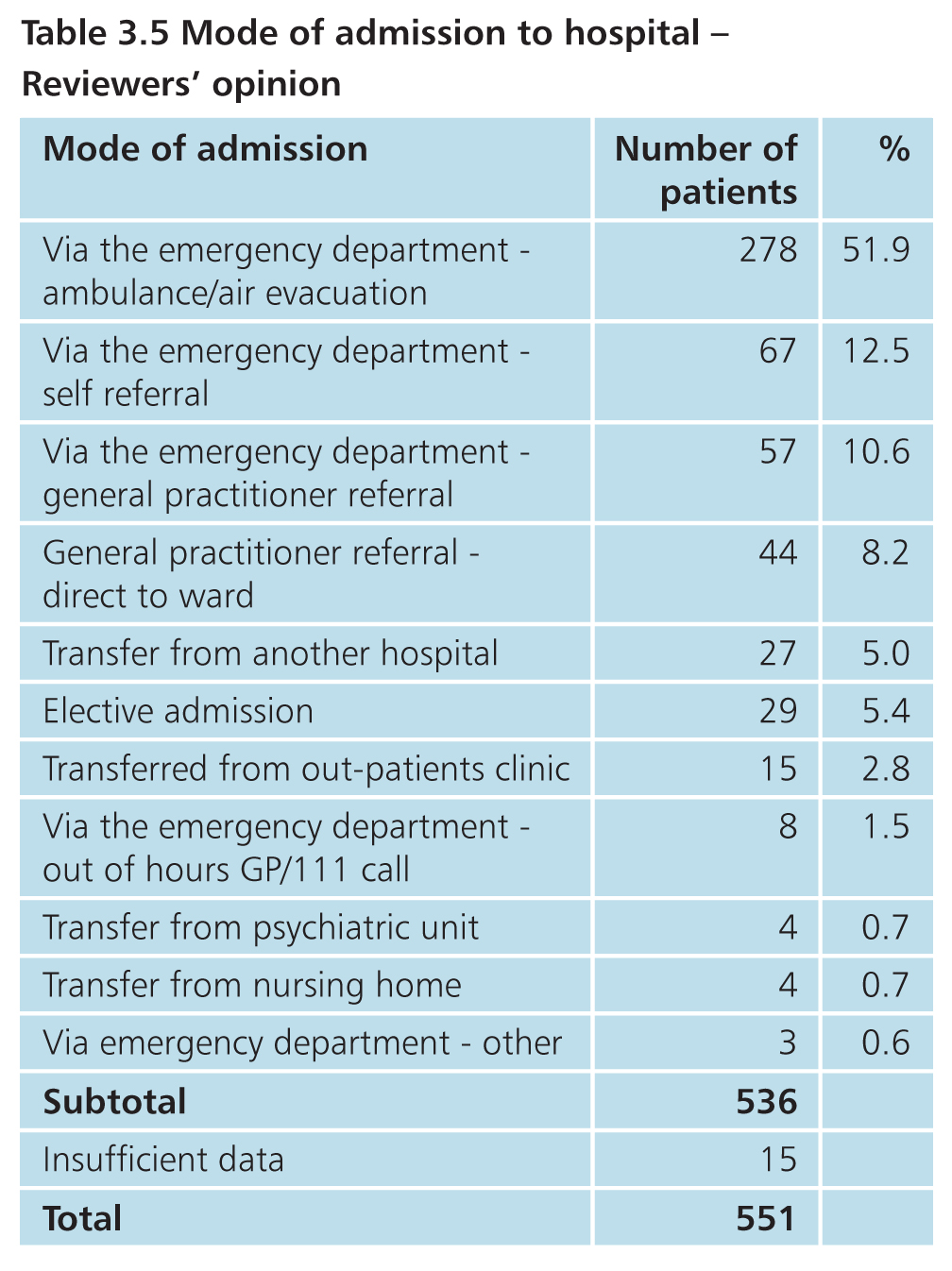 14
Previous admission to hospital
Demographics
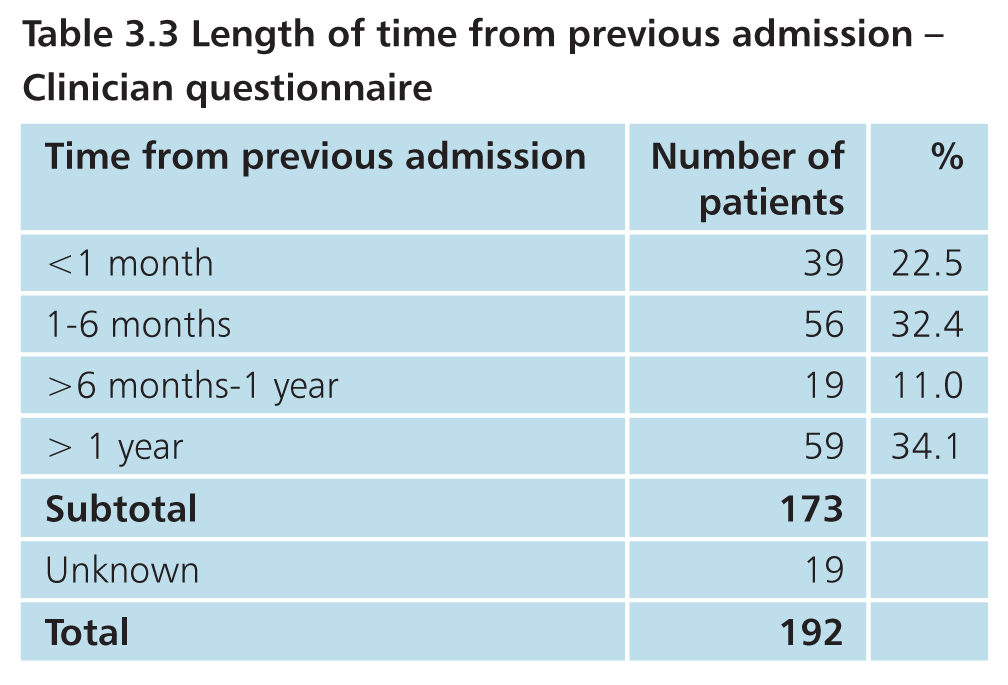 192/702 (27.4%) previous admission for sepsis
15
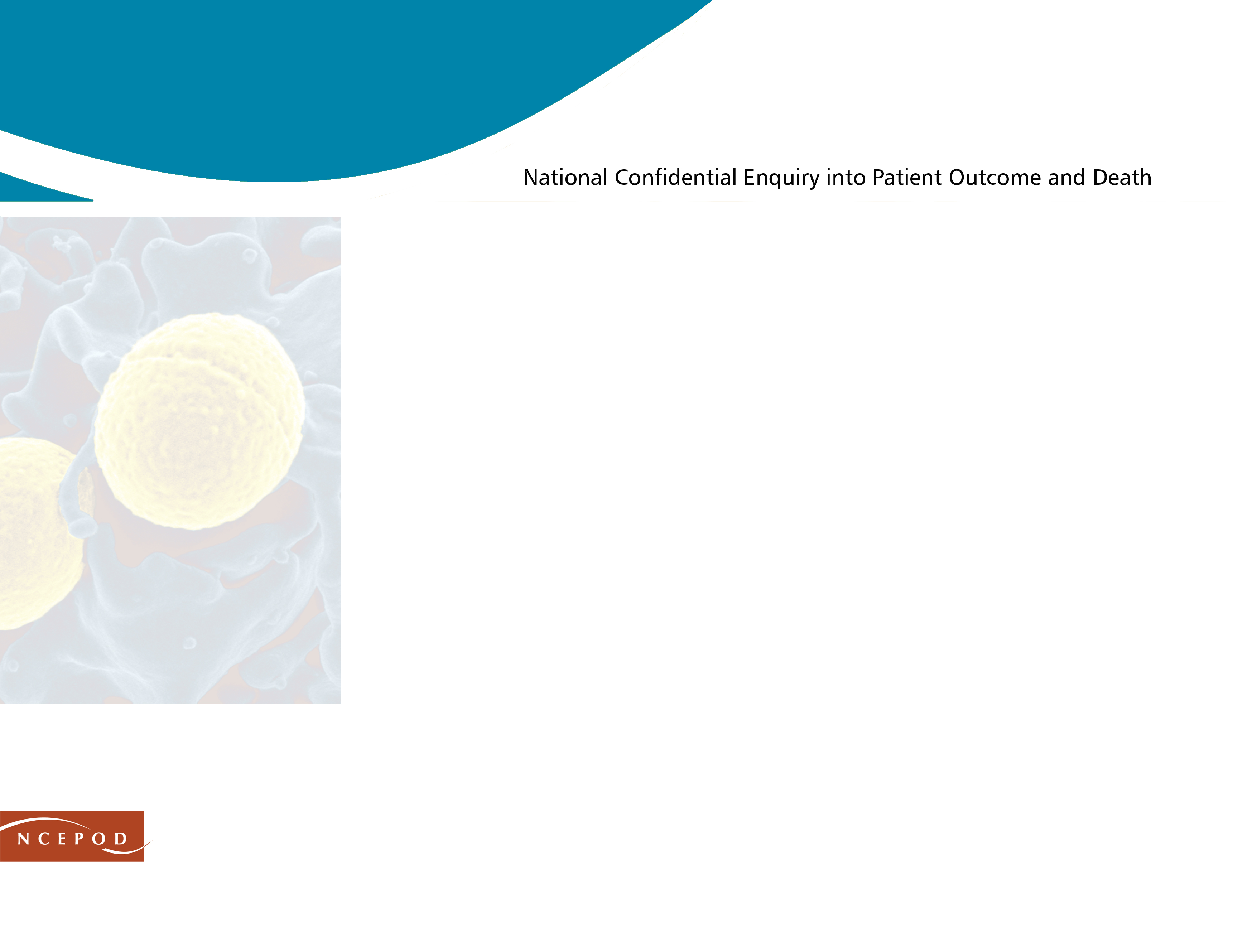 Organisational data
Vivek Srivastava
16
Organisational data
Organisational data
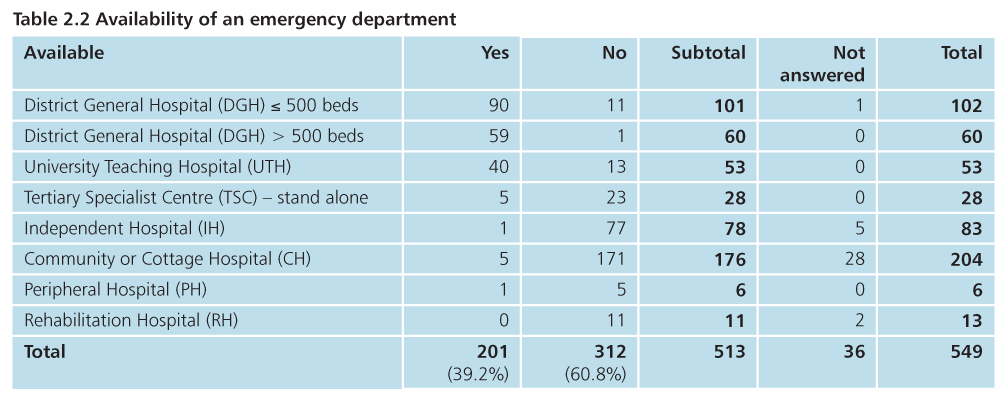 17
Organisational data
Organisational data
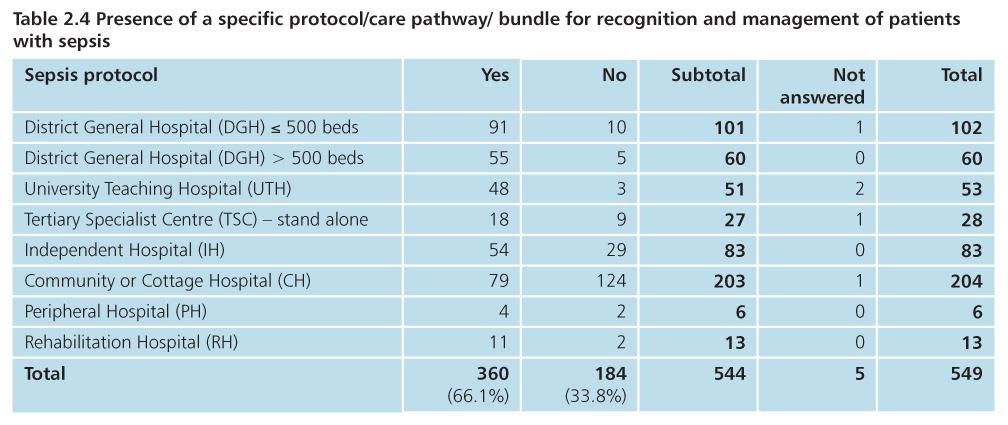 81% protocols are based on national/ international guidance

93% hospitals without a sepsis protocol had a protocol for deteriorating patients
18
Organisational data
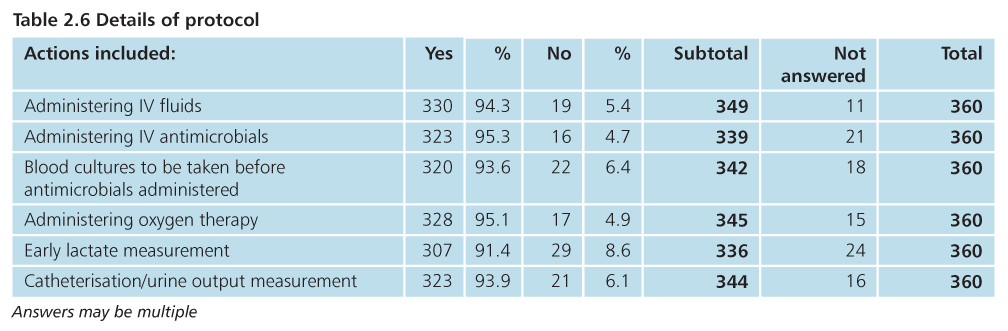 95% protocols – timeframe for actions within 1 hour of diagnosis
19
Organisational data
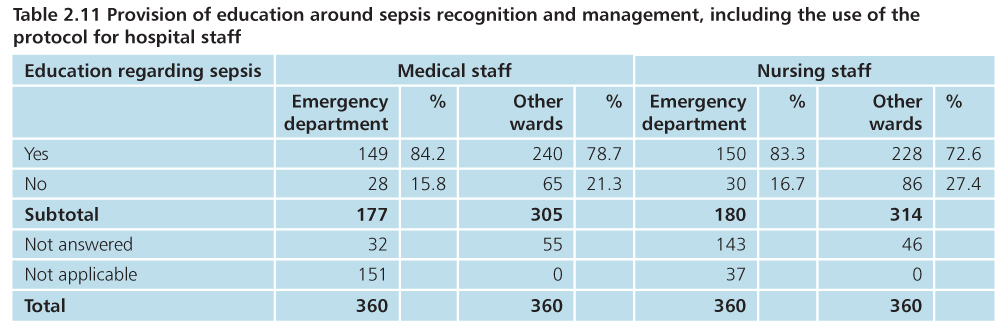 Protocol available on hospital intranet in 97.4% hospitals
20
Organisational data
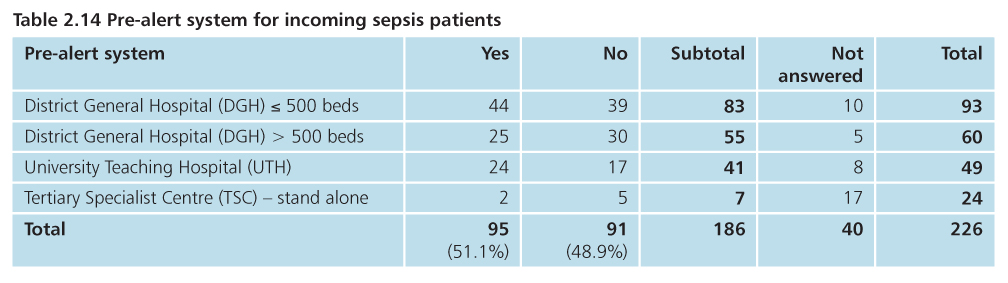 Table 3.21 - Pre-alert sent for 8/133 patients attending the ED
21
Organisational data
165/216 acute hospitals had a policy for who can administer antimicrobials
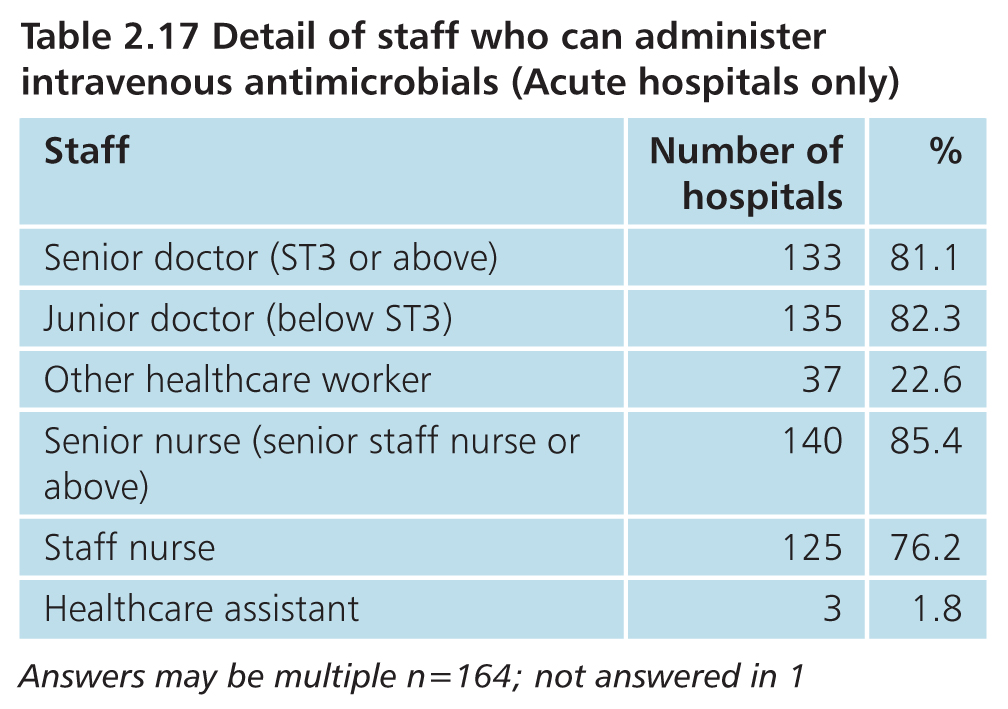 22
Organisational data
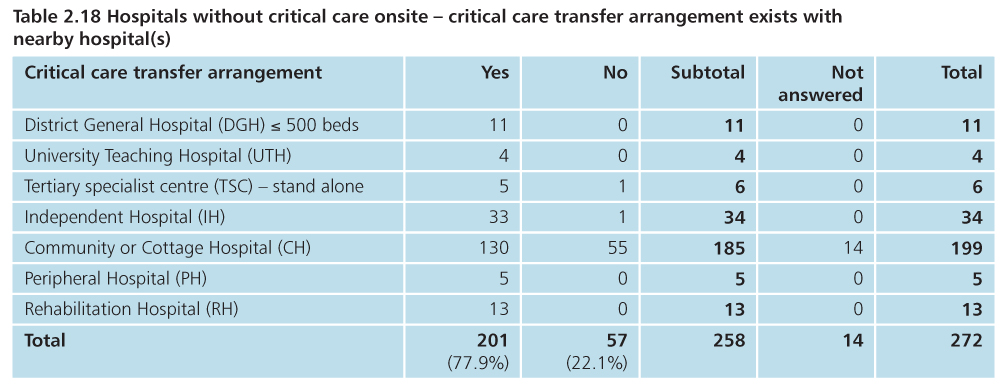 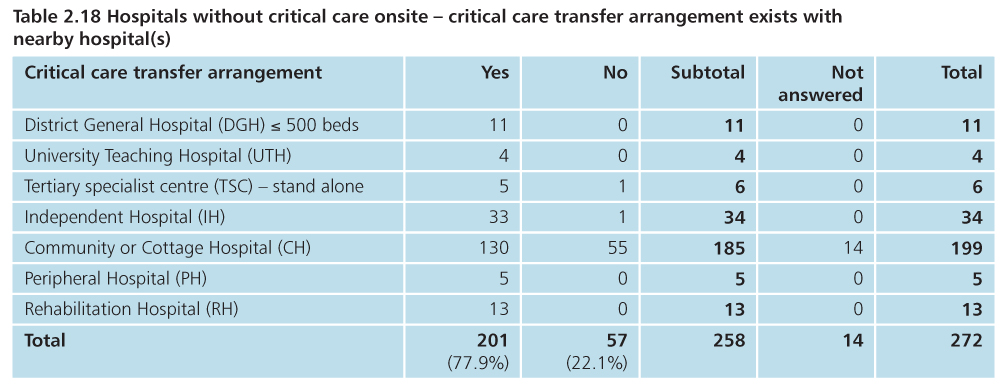 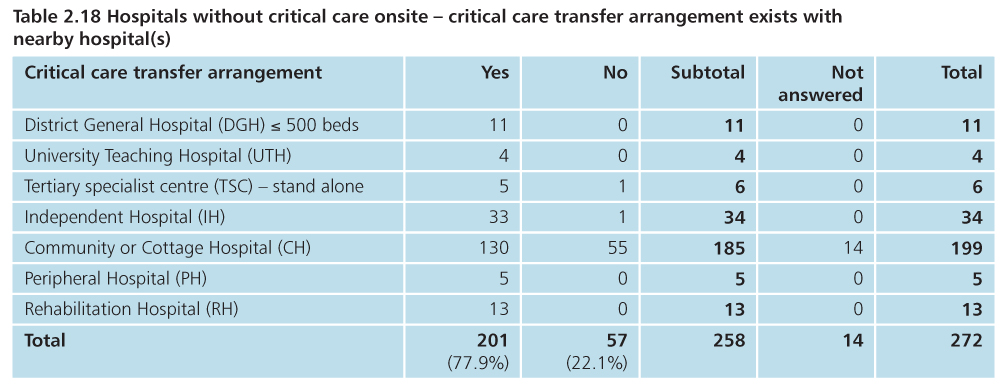 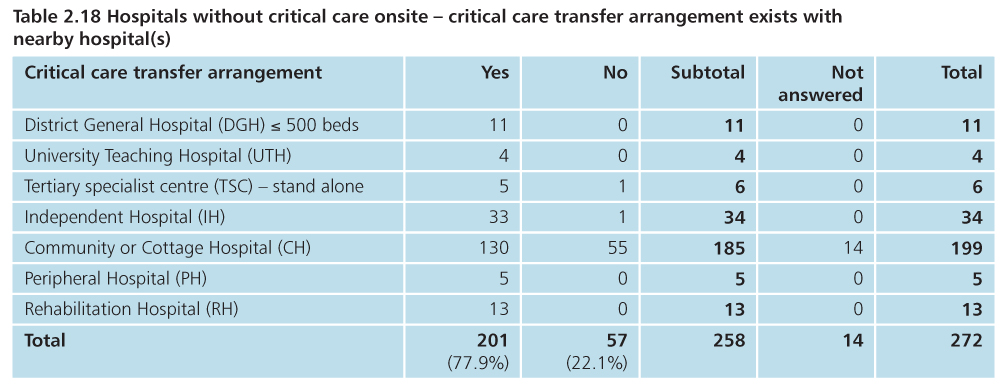 23
Organisational data
Time to transfer to critical care if not on-site
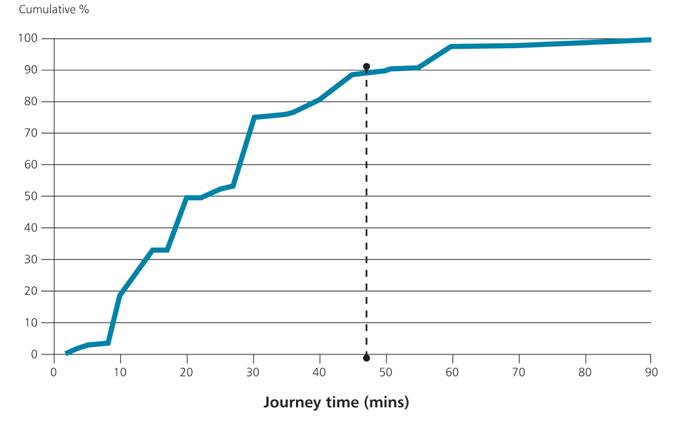 24
Organisational data
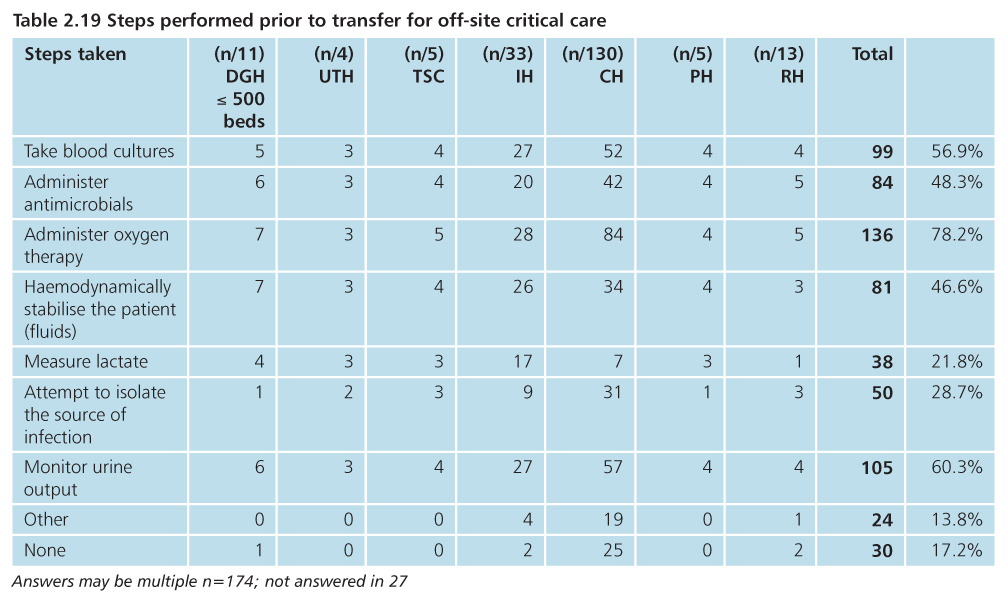 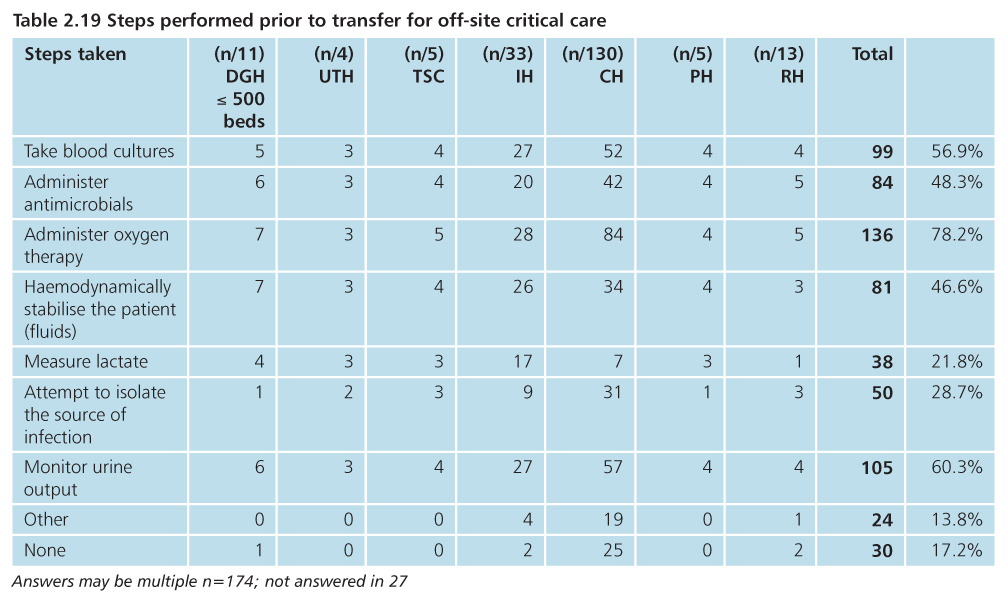 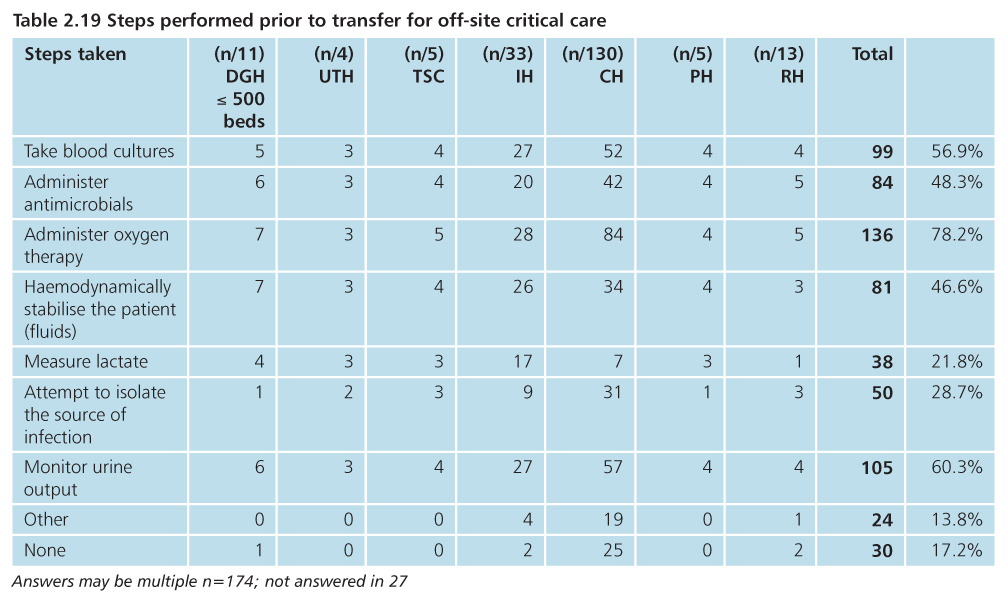 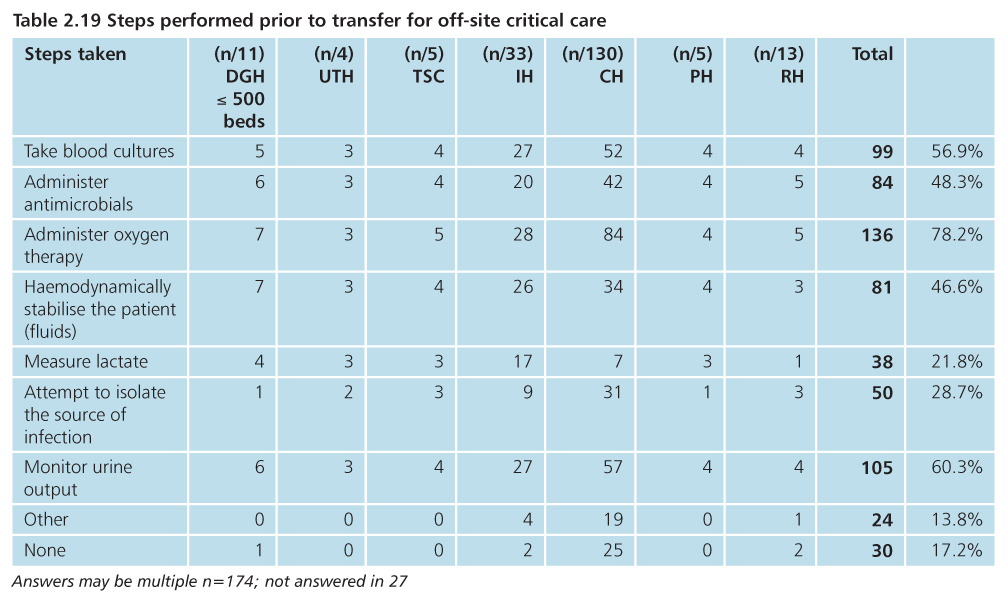 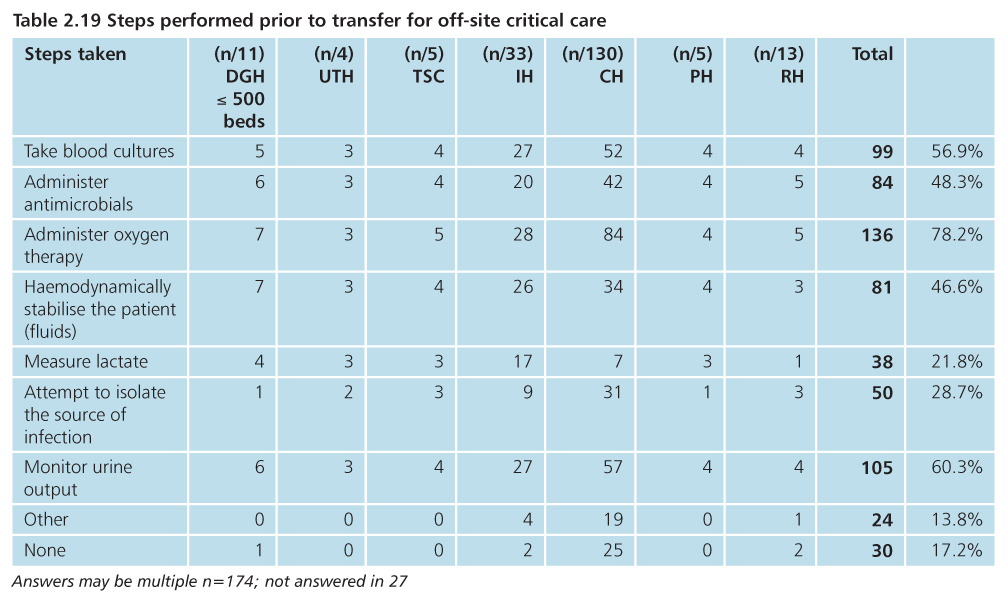 25
Organisational data
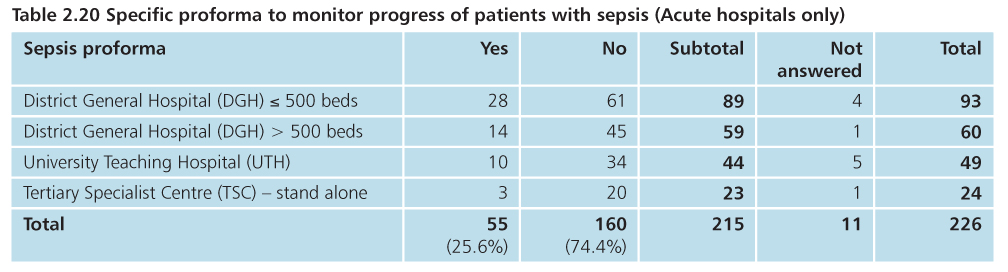 26
Organisational data
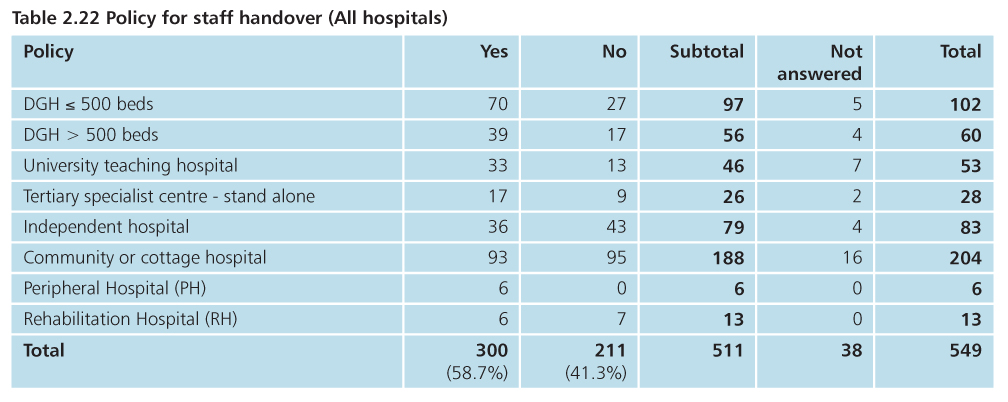 Hospitals with policy - 94% had time set aside for face-to-face handover
27
Organisational data
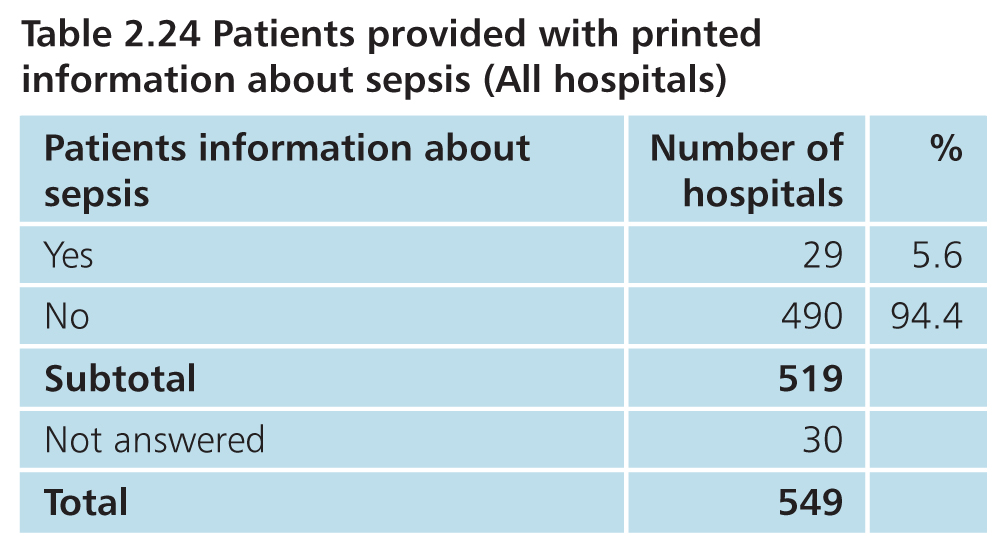 28
Organisational data
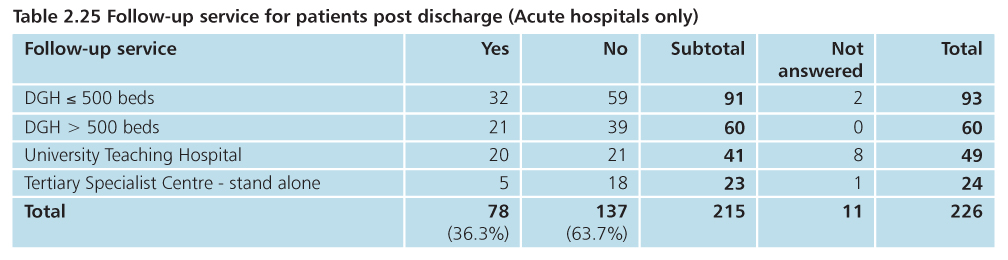 29
Organisational data
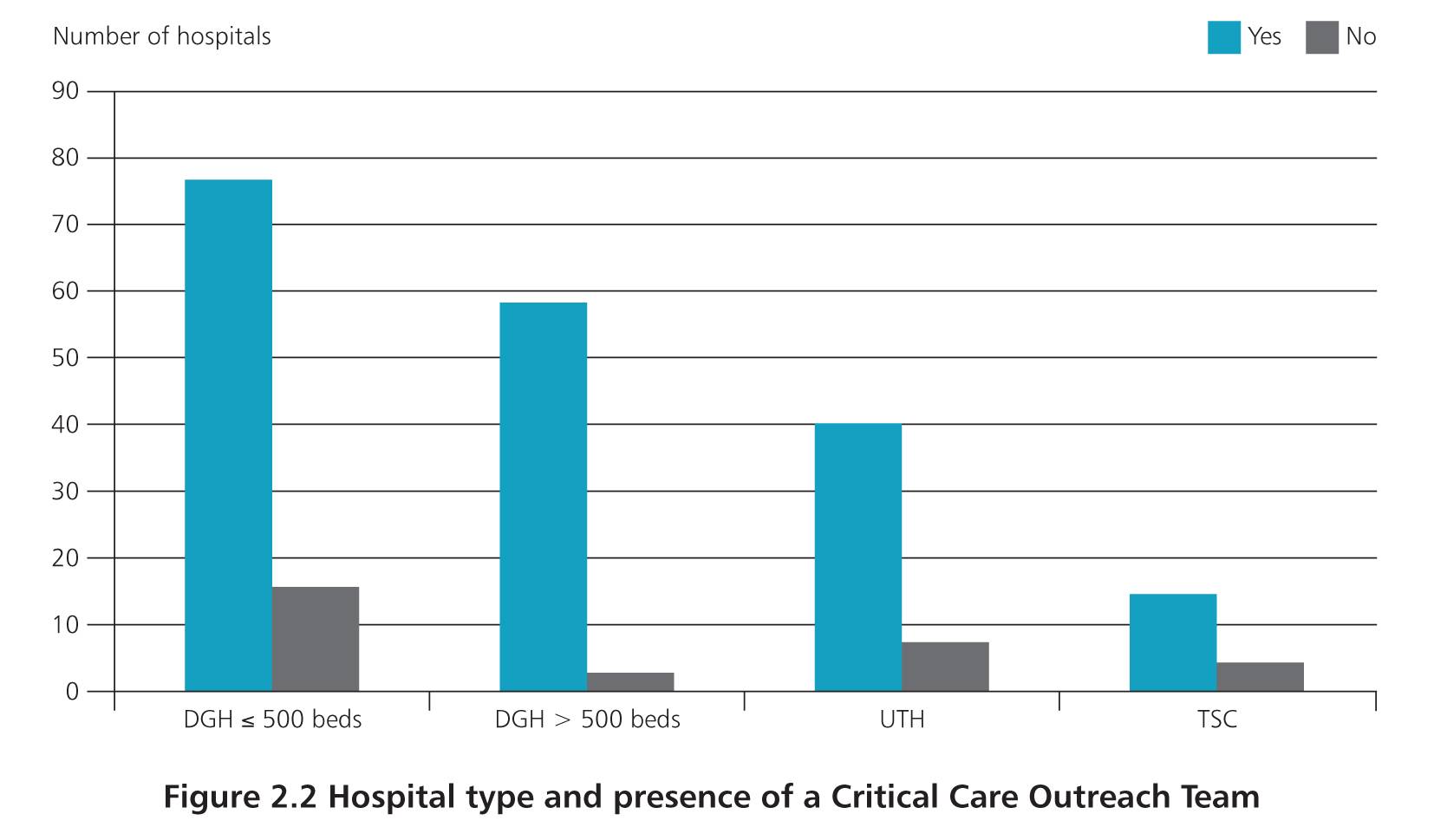 199/223 (89%) hospitals with critical care have a CCOT
30
44.2% of hospitals had CCOT
Organisational data
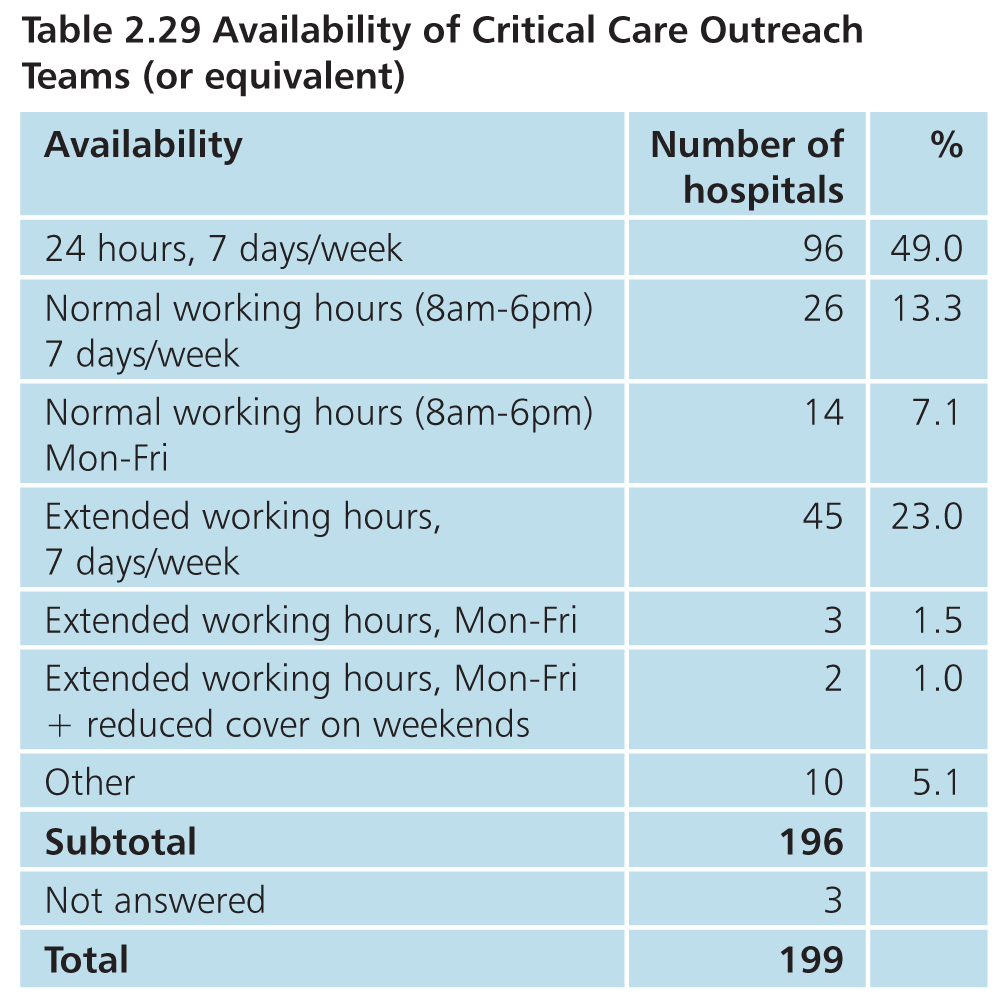 32
Organisational data
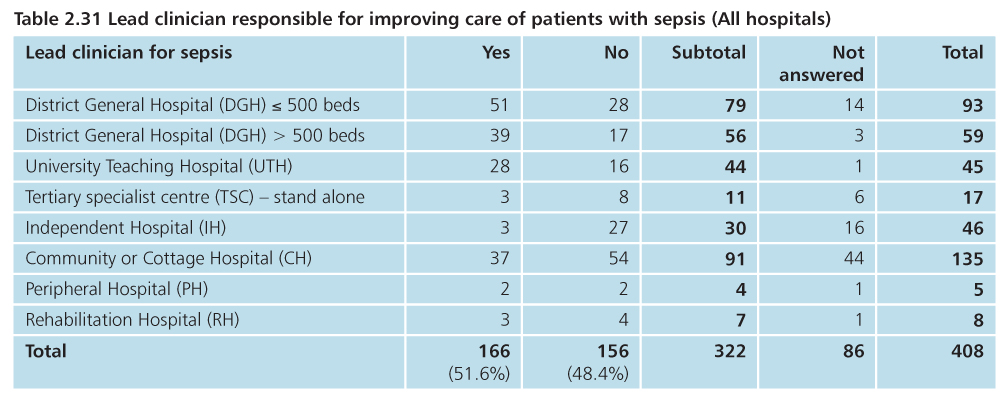 Sepsis nurse in 11%
33
Organisational data
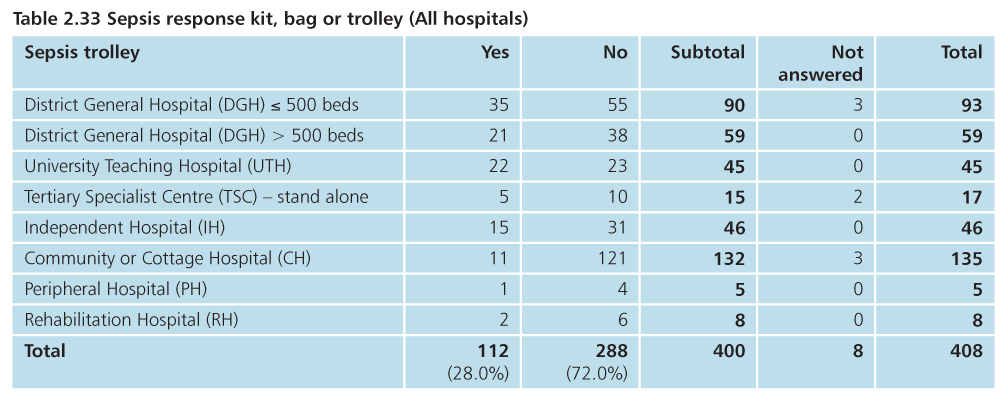 34
Organisational data
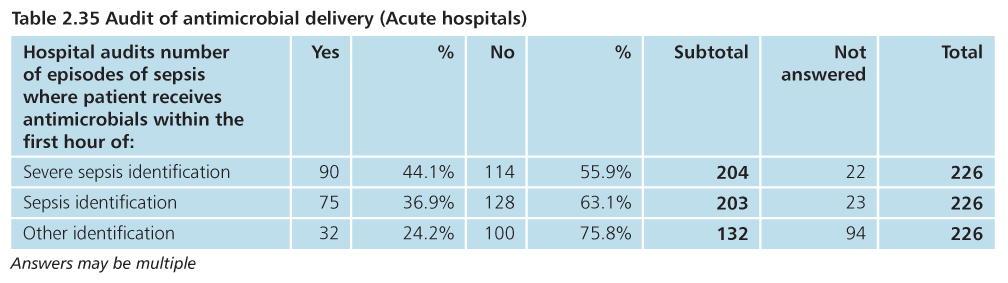 35
Organisational data
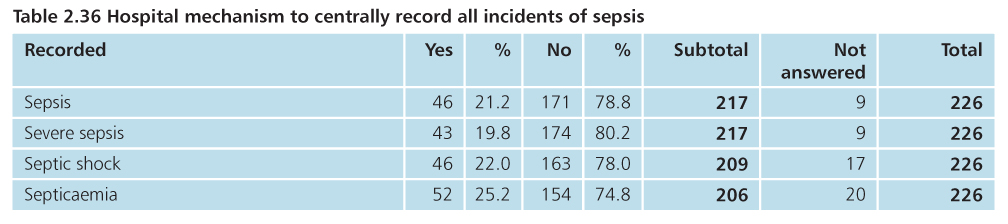 36
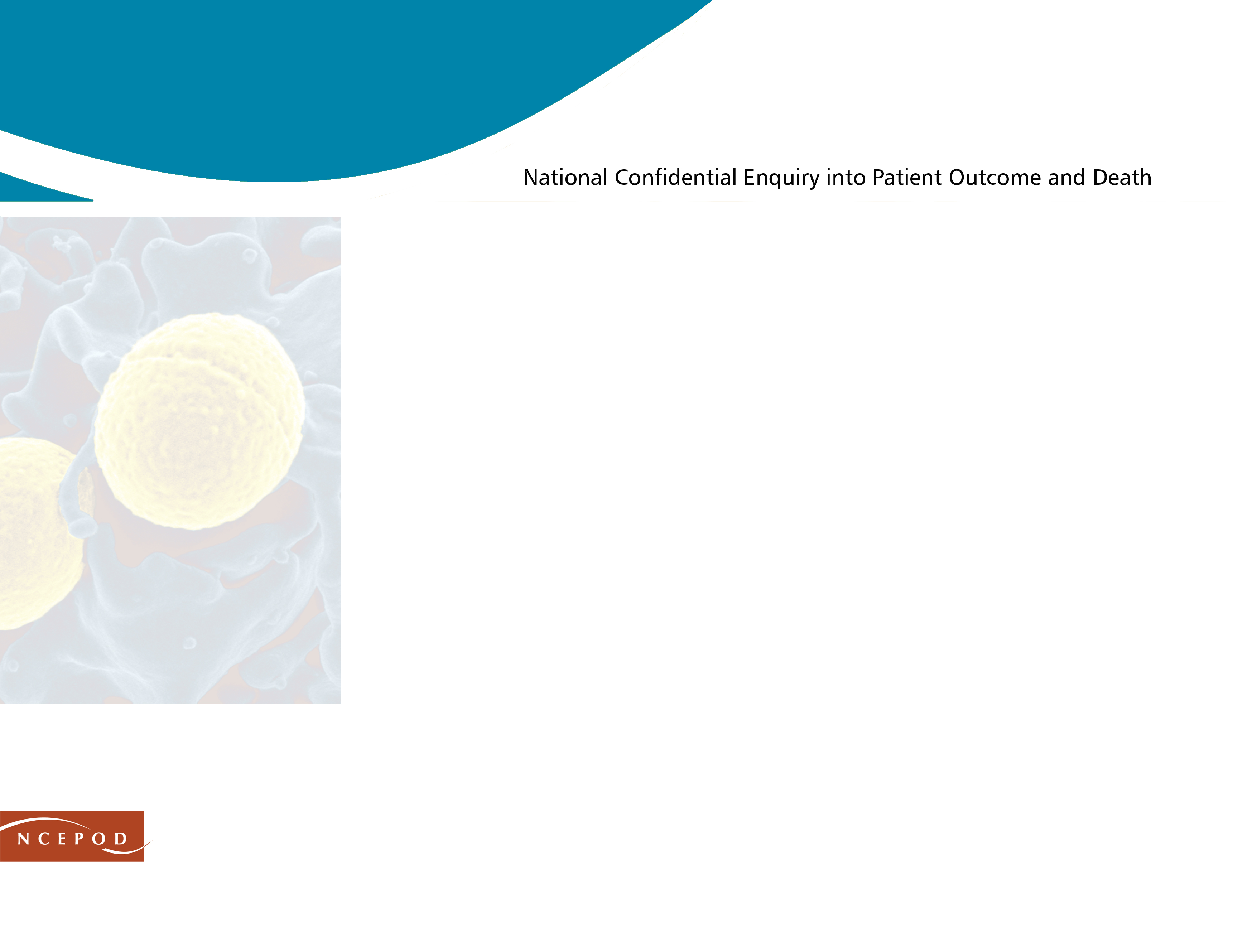 Pre hospital care
Vivek Srivastava
37
Pre hospital care
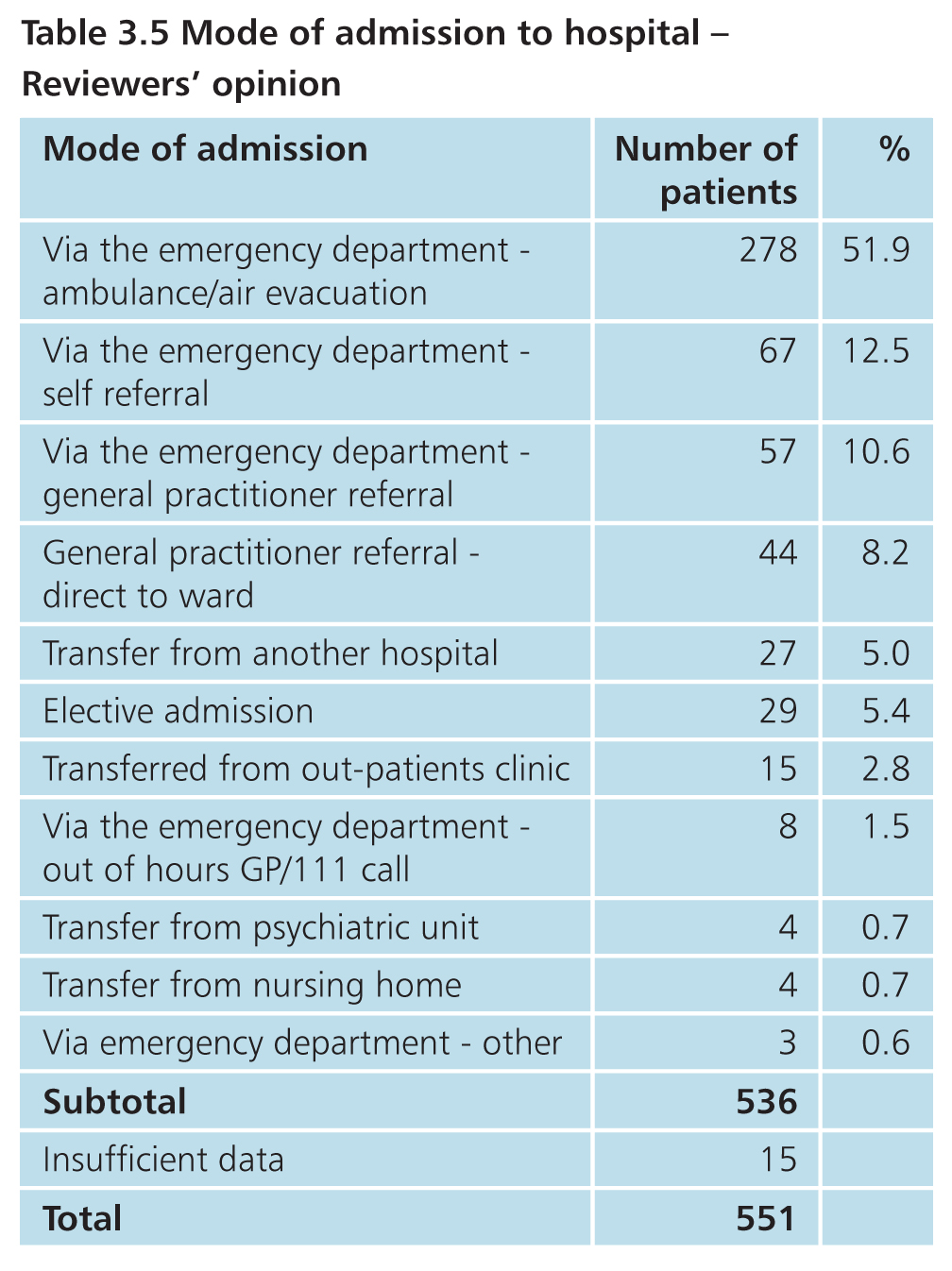 38
Pre hospital care
129 hospital notes had details of GP consultation


Named GP contacted requesting their notes from the last 3 contacts before admission


60 sets of notes returned


54 suitable for review


3 GP case note reviewers recruited and trained
39
Pre hospital care
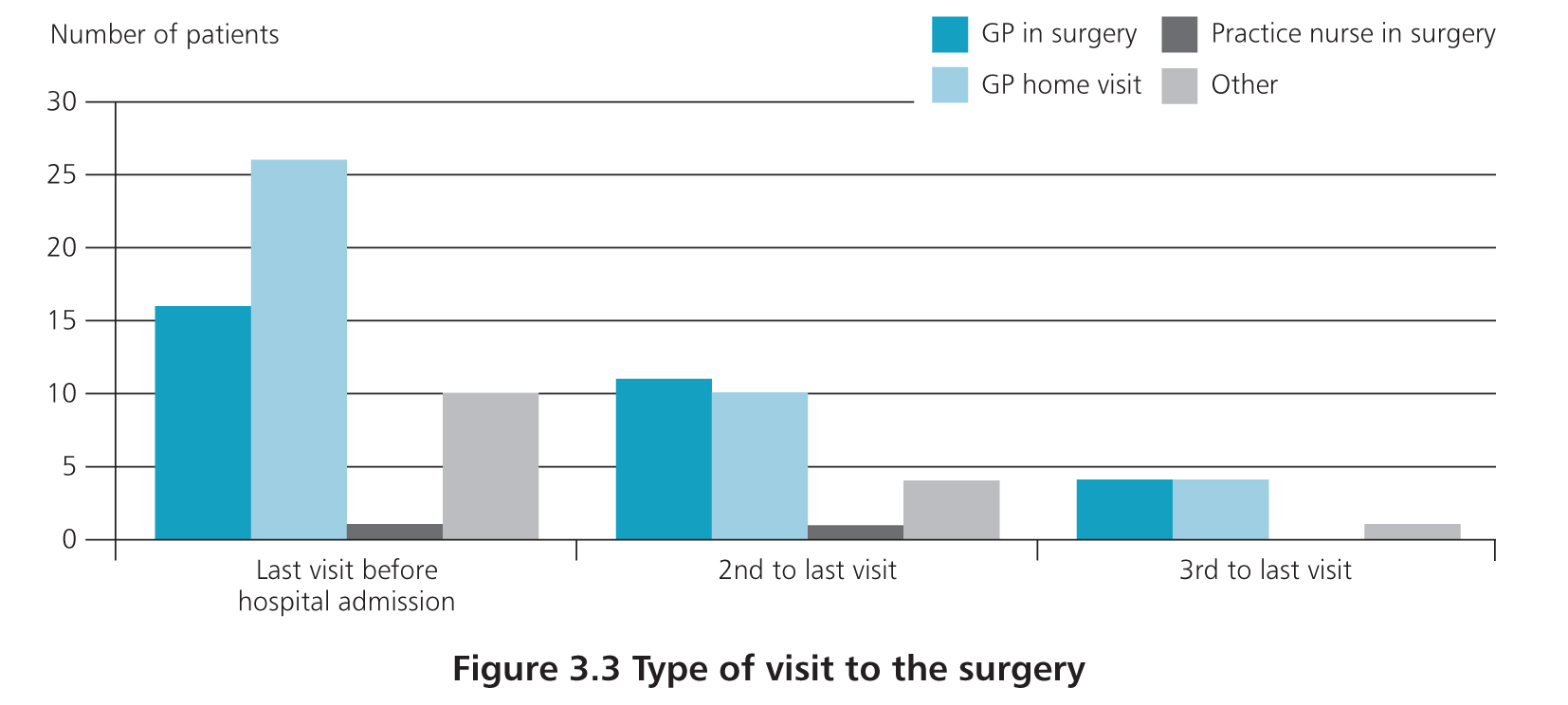 Last visit before hospitalisation:
16/54 in surgery
27/54 home visit
10/54 other: telephone/nursing home
40
Pre hospital care
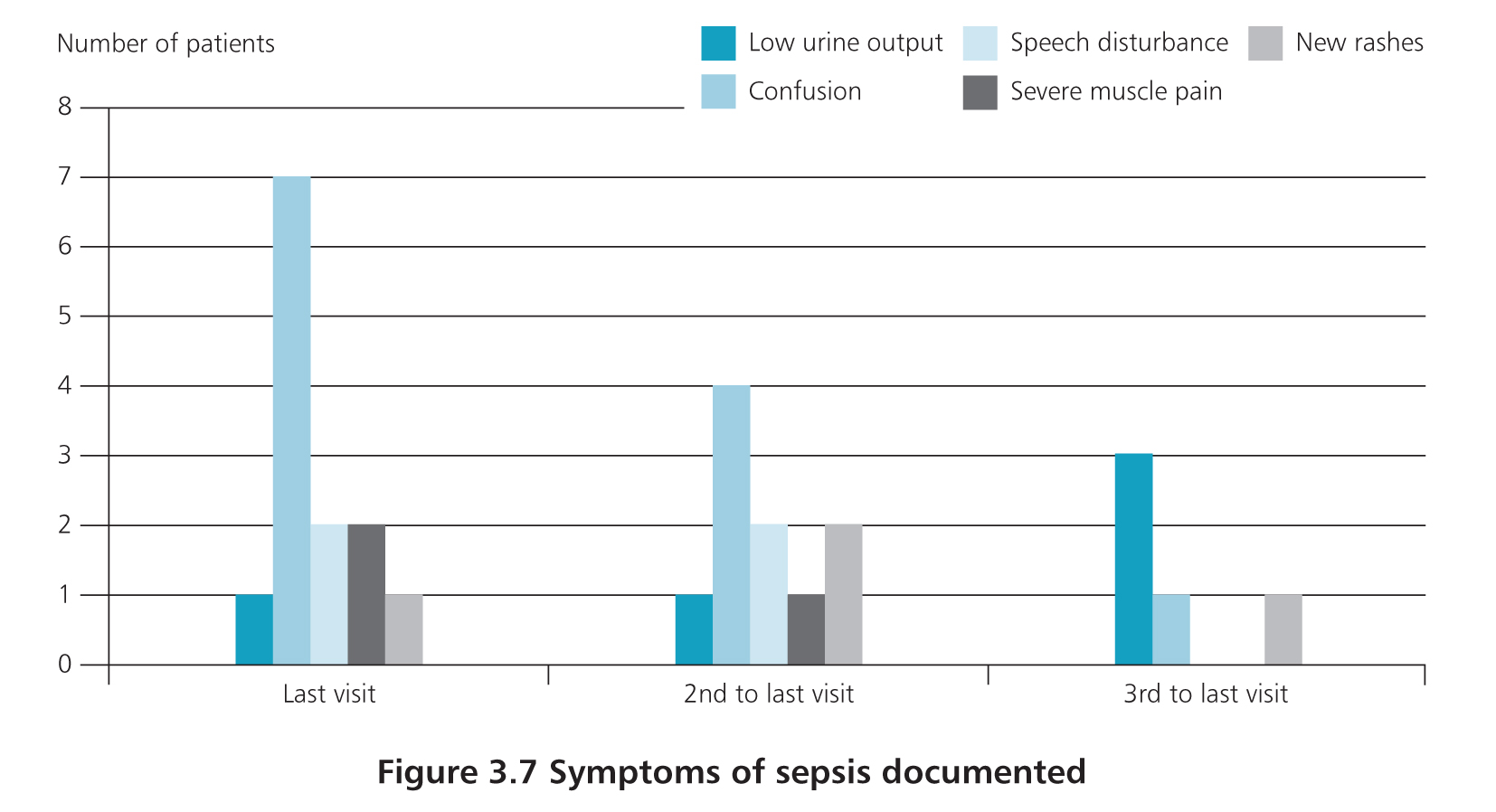 41
Pre hospital care
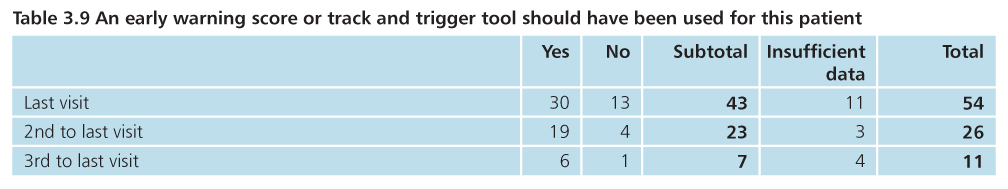 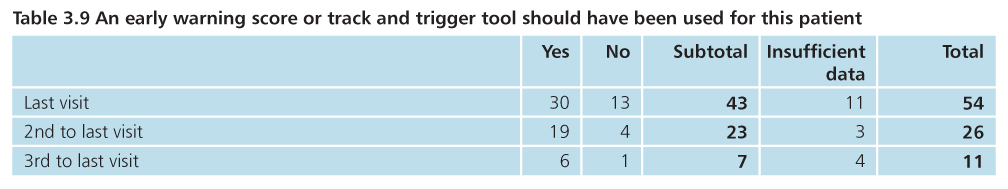 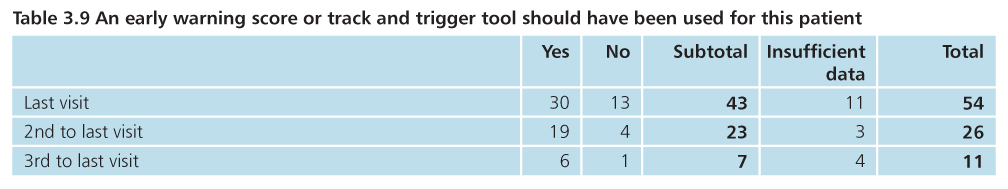 EWS was not used in any of the cases reviewed
42
Pre hospital care
GP case note review
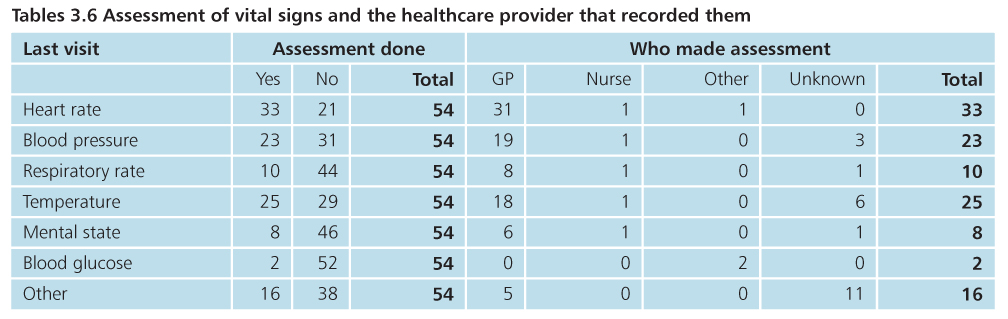 43
Pre hospital care
Hospital case note review
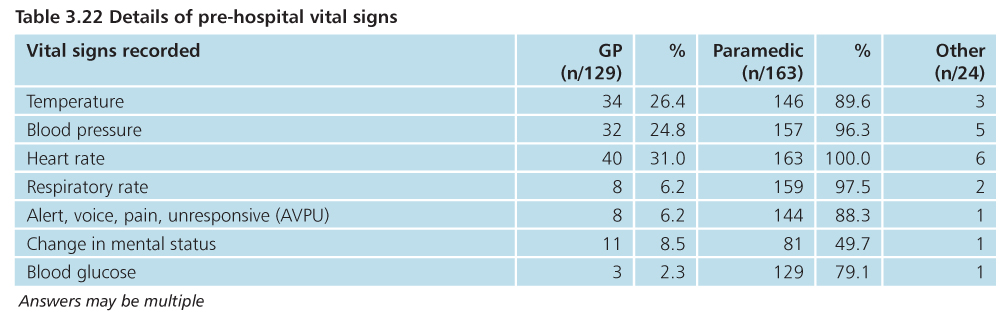 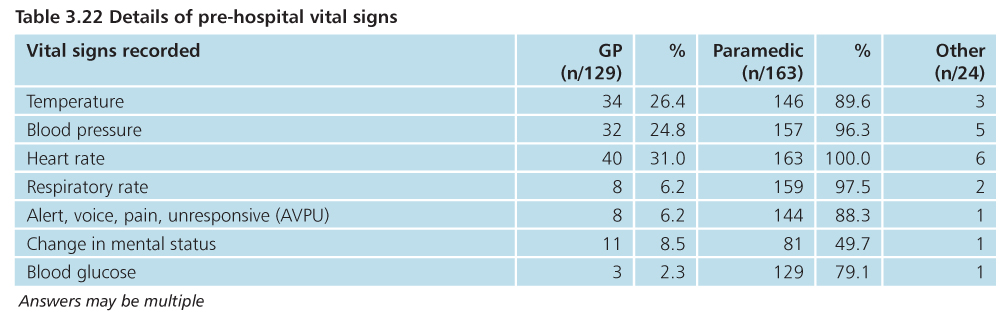 44
Emergency care
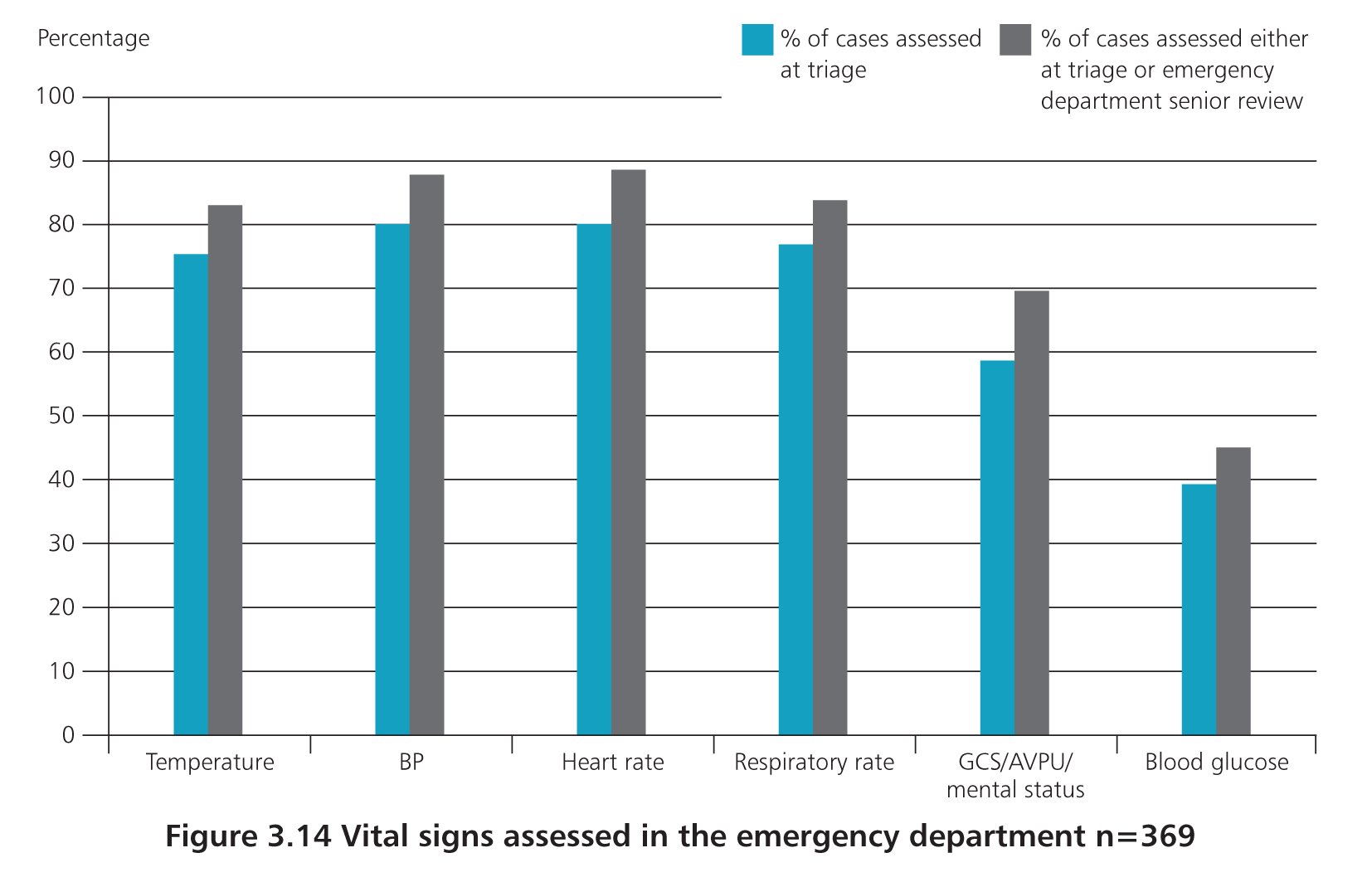 37 patients had no vital signs recorded at triage or senior review 152 patients complete set between 2 assessments
45
Organisational data
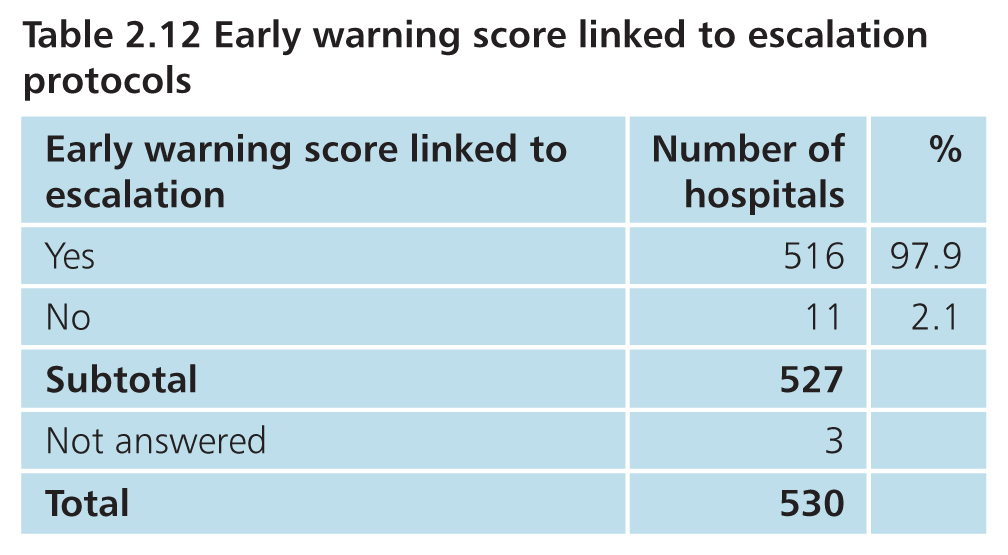 46
Inpatient care
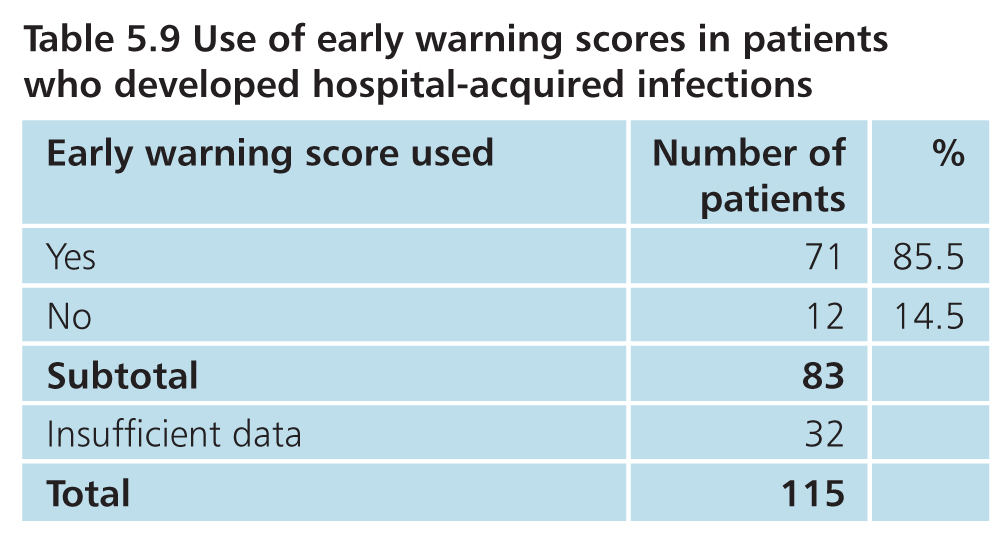 47
Inpatient care
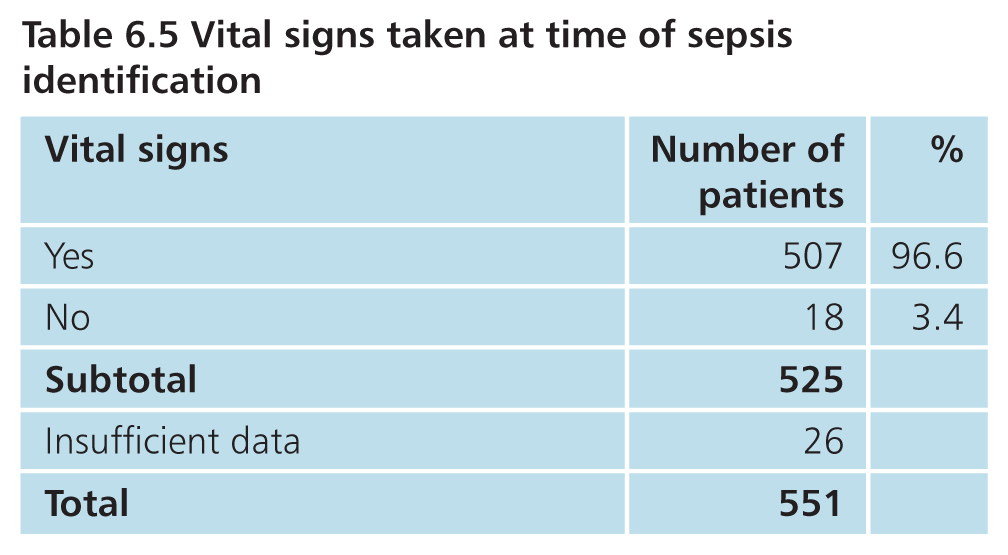 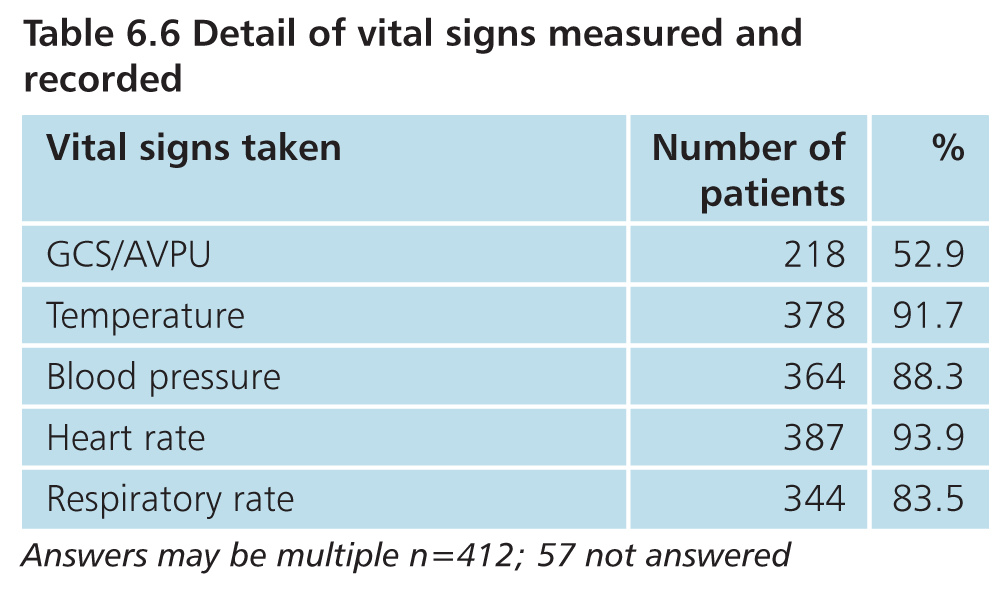 48
Pre hospital care
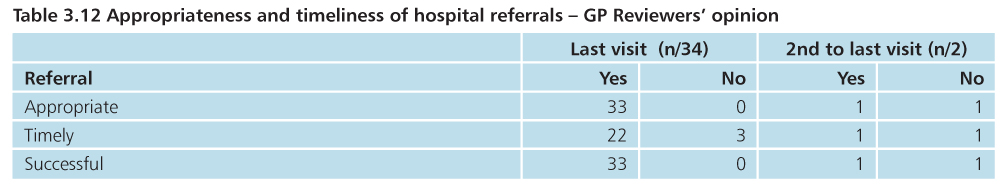 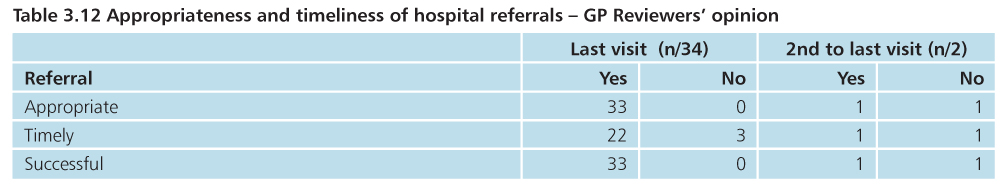 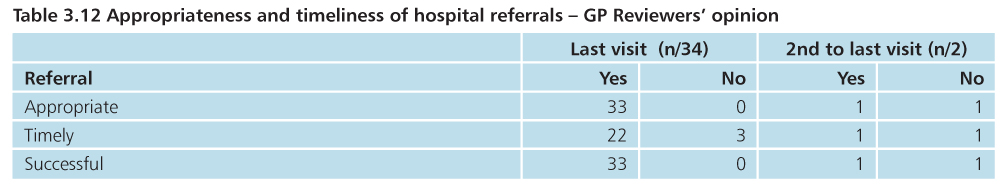 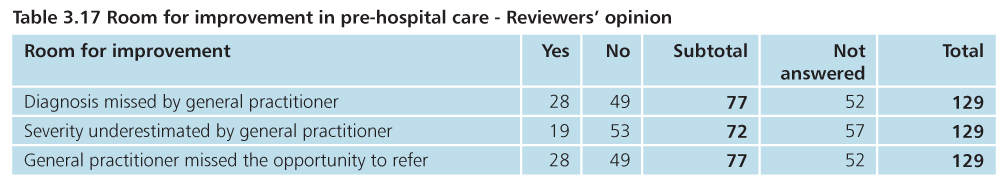 49
Pre hospital care
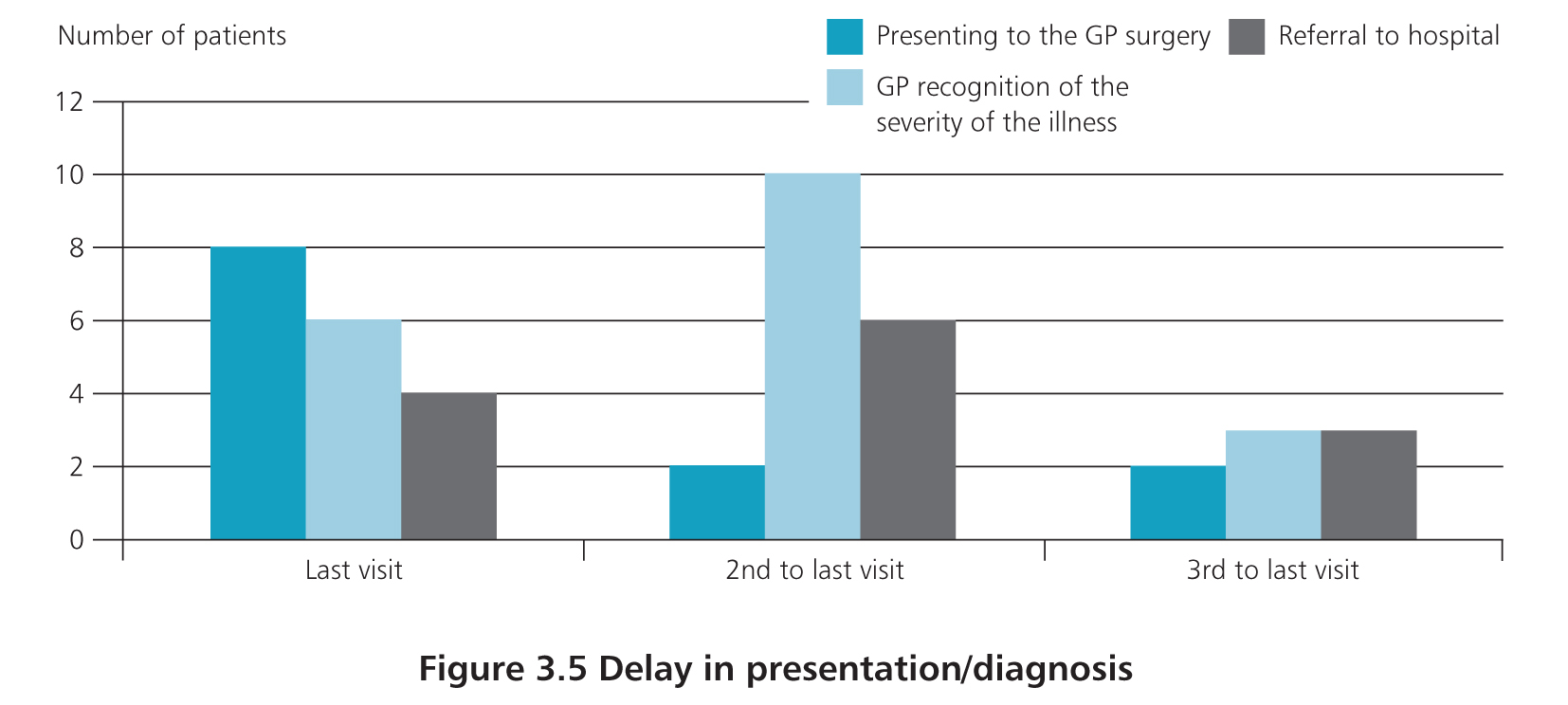 50
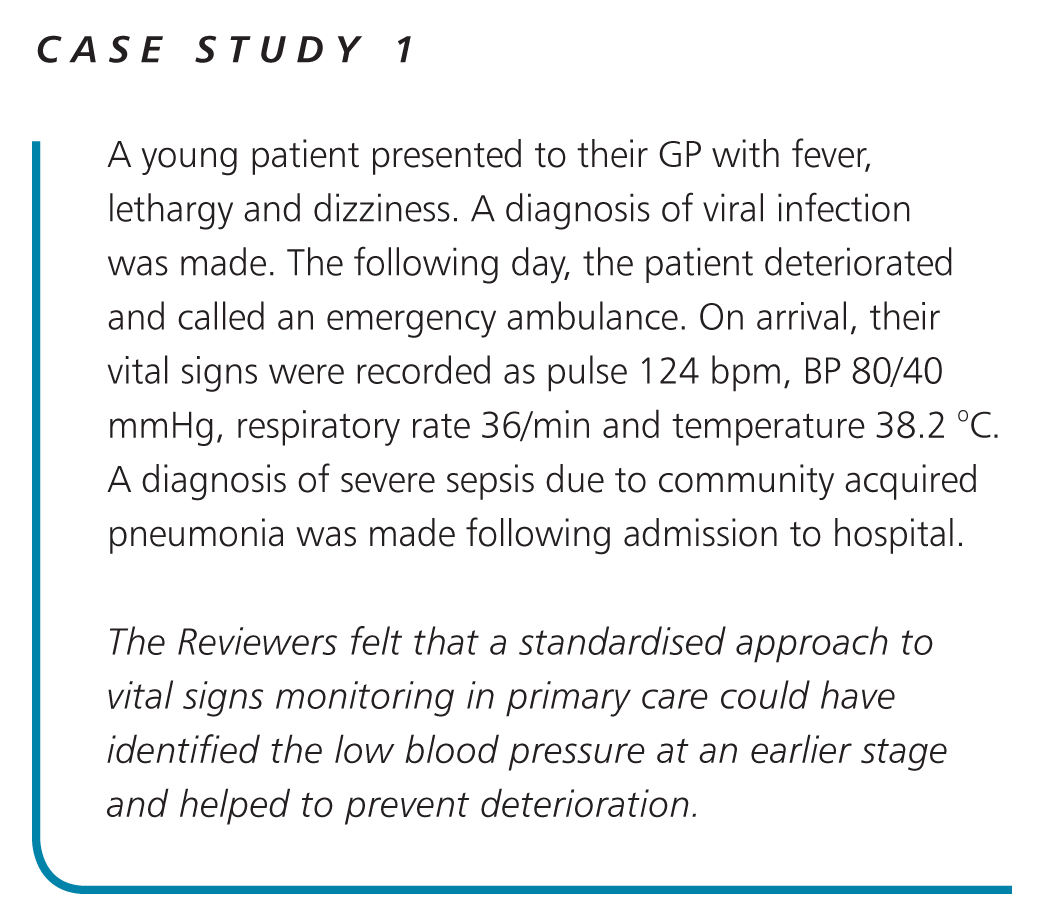 51
Pre hospital care
GP case note review
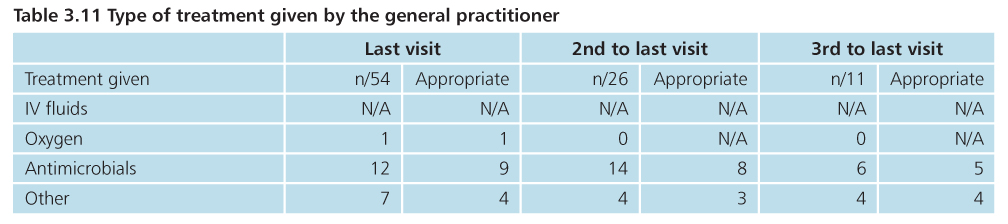 52
Pre hospital care
Hospital case note review
53
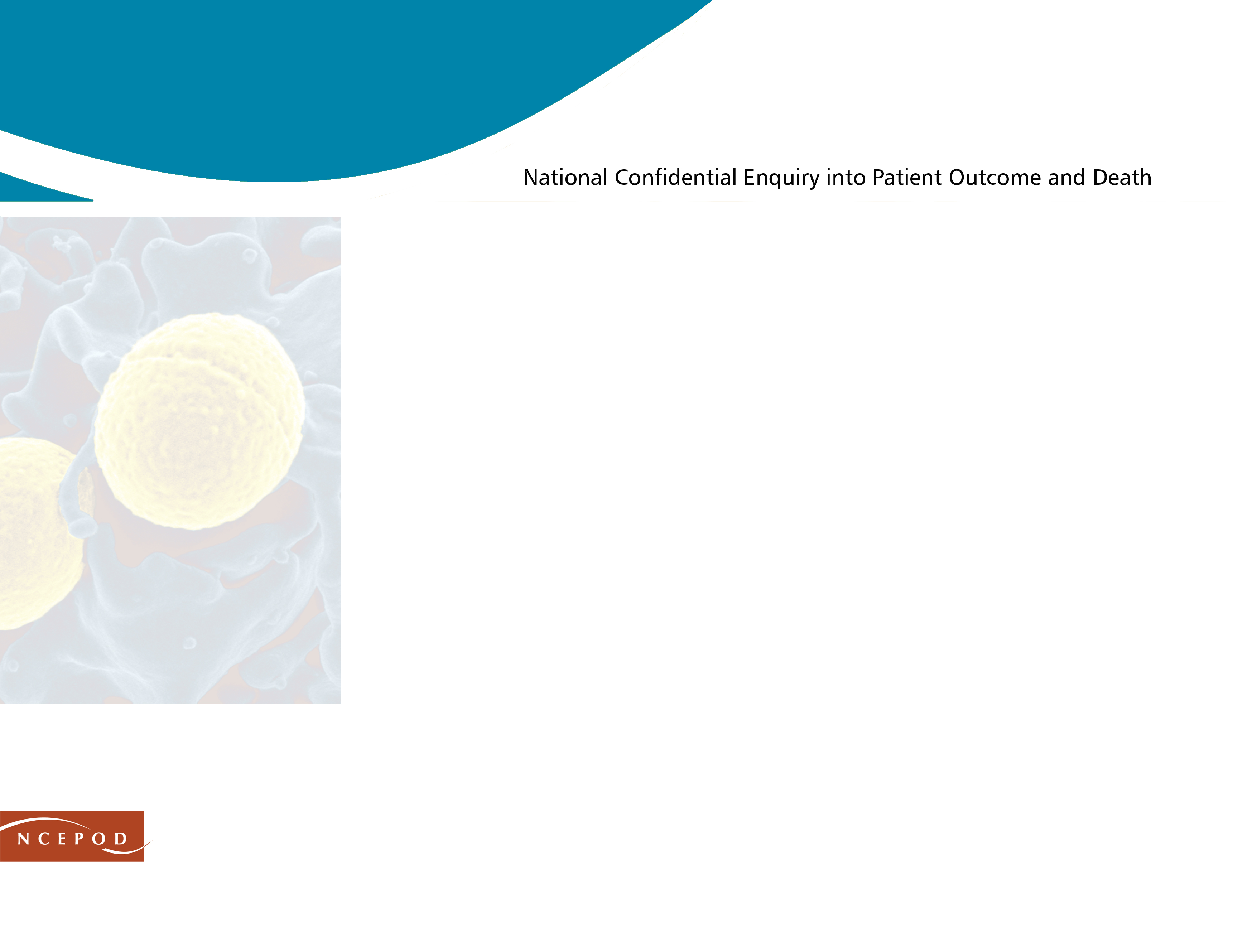 Emergency care
Vivek Srivastava
54
Emergency care
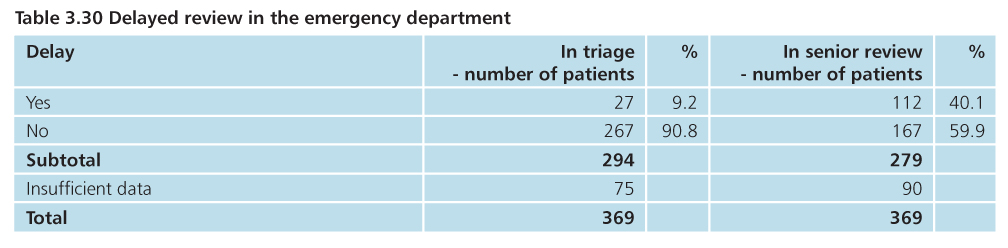 55
Emergency care
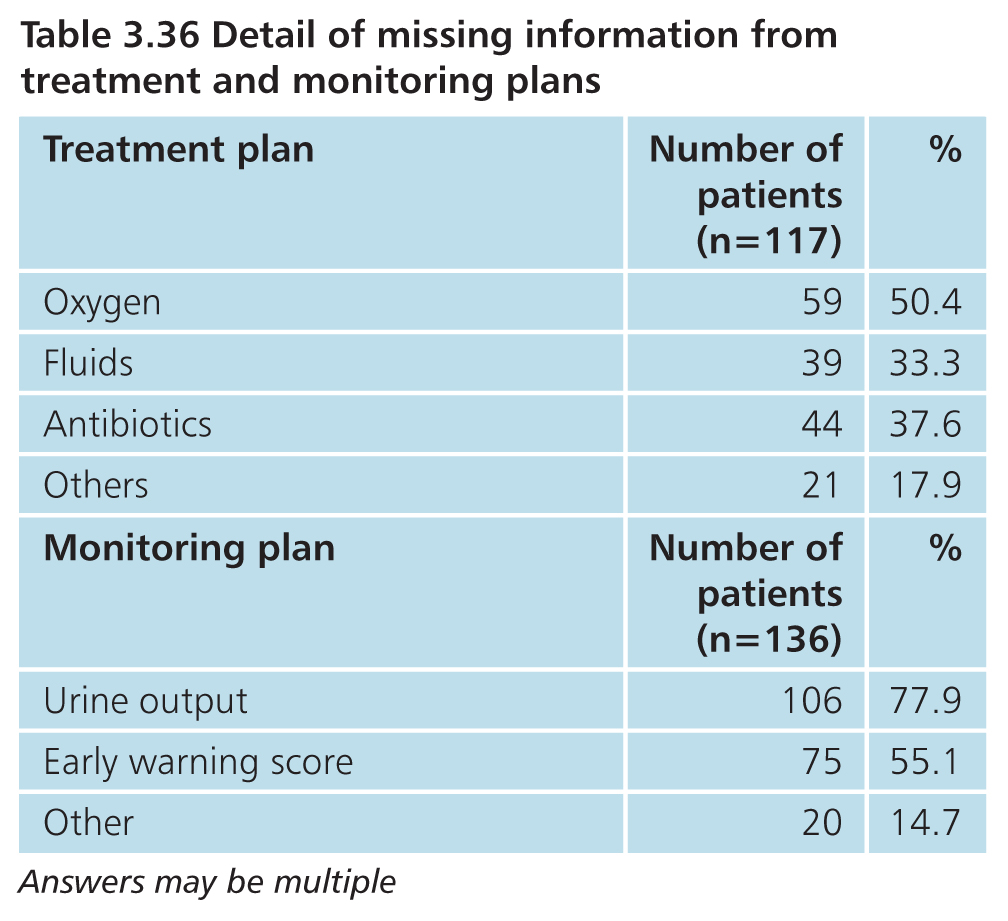 56
Emergency care
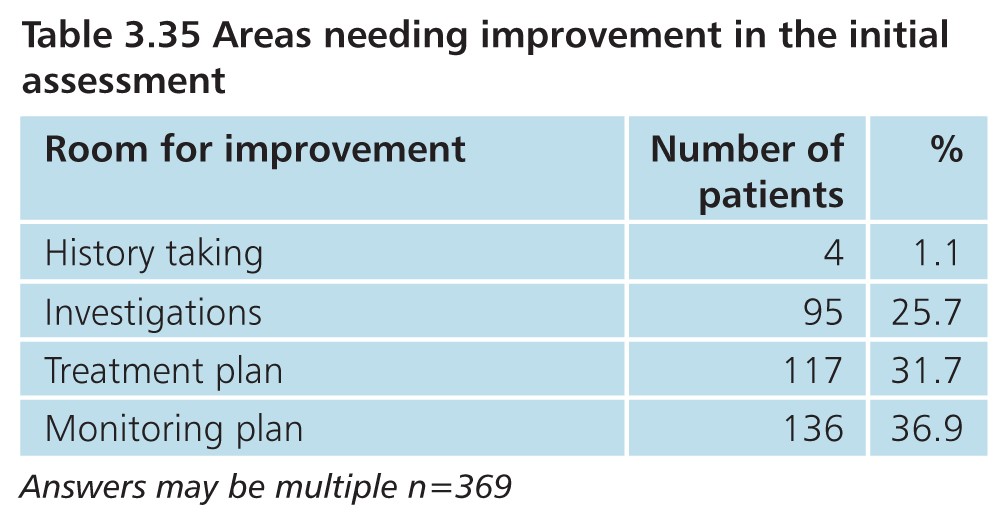 57
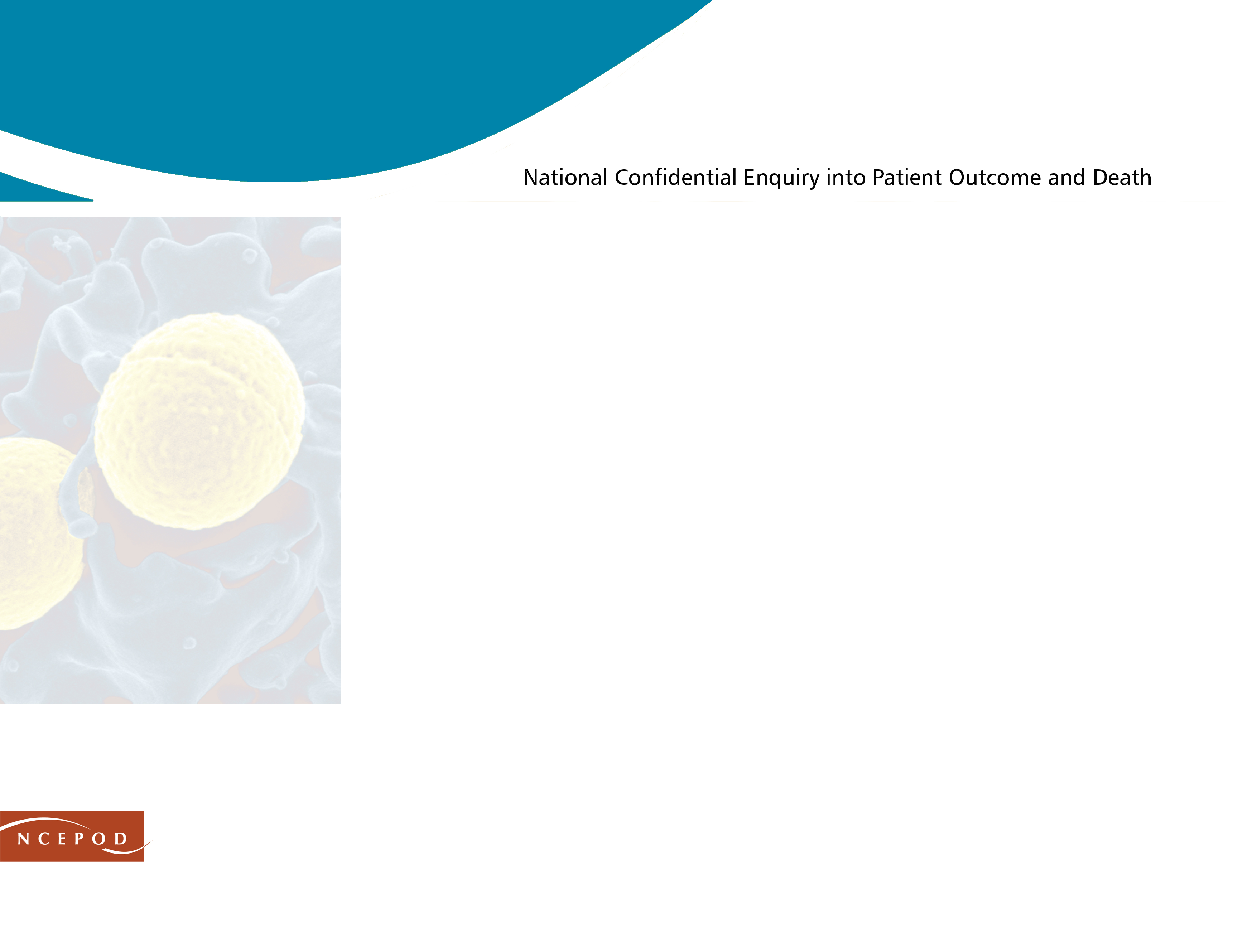 Inpatient care
Alex Goodwin
58
Inpatient care
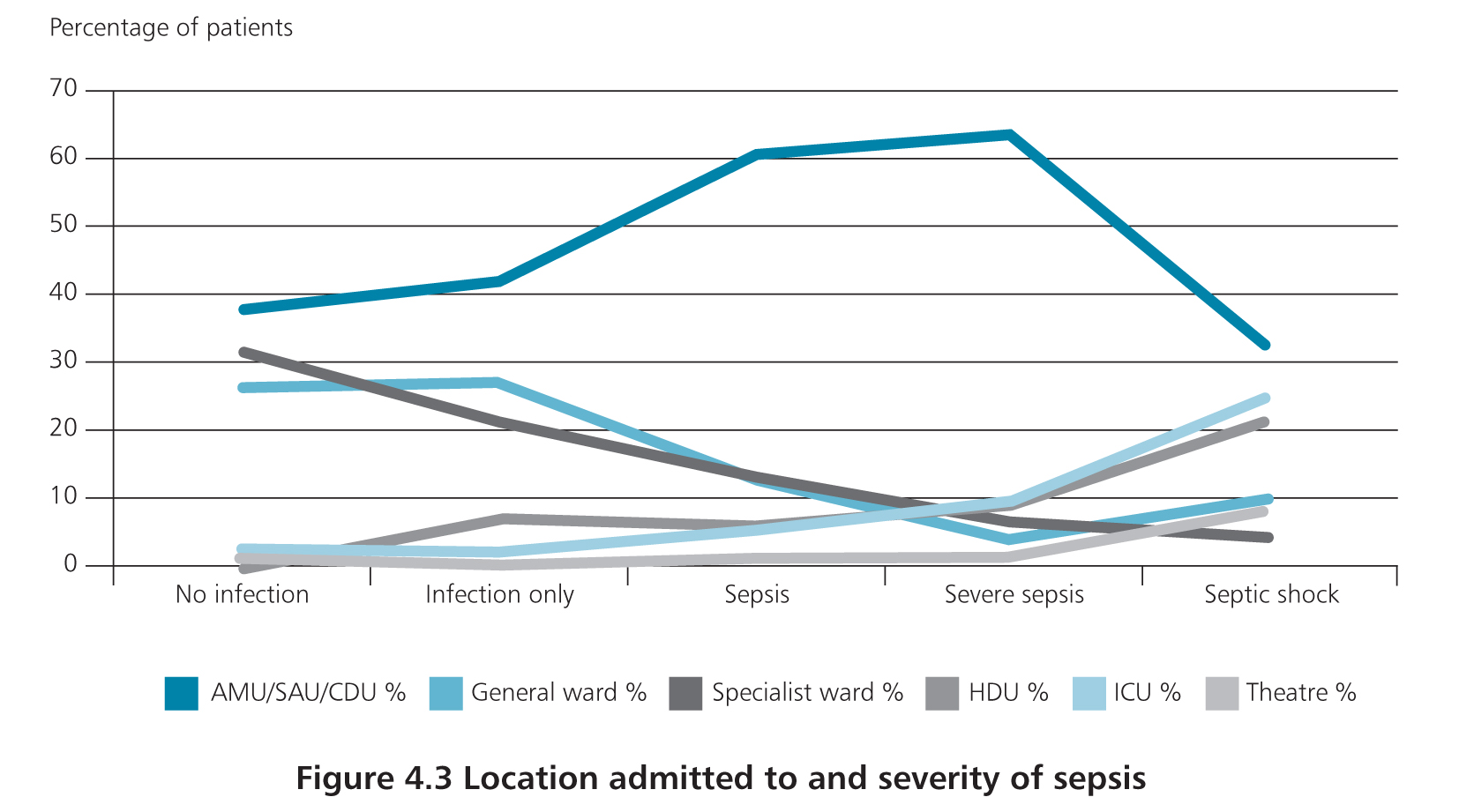 Correct location according to Reviewers in 93%
59
Inpatient care
Admission to ward delayed in 49/361 (13.9%)
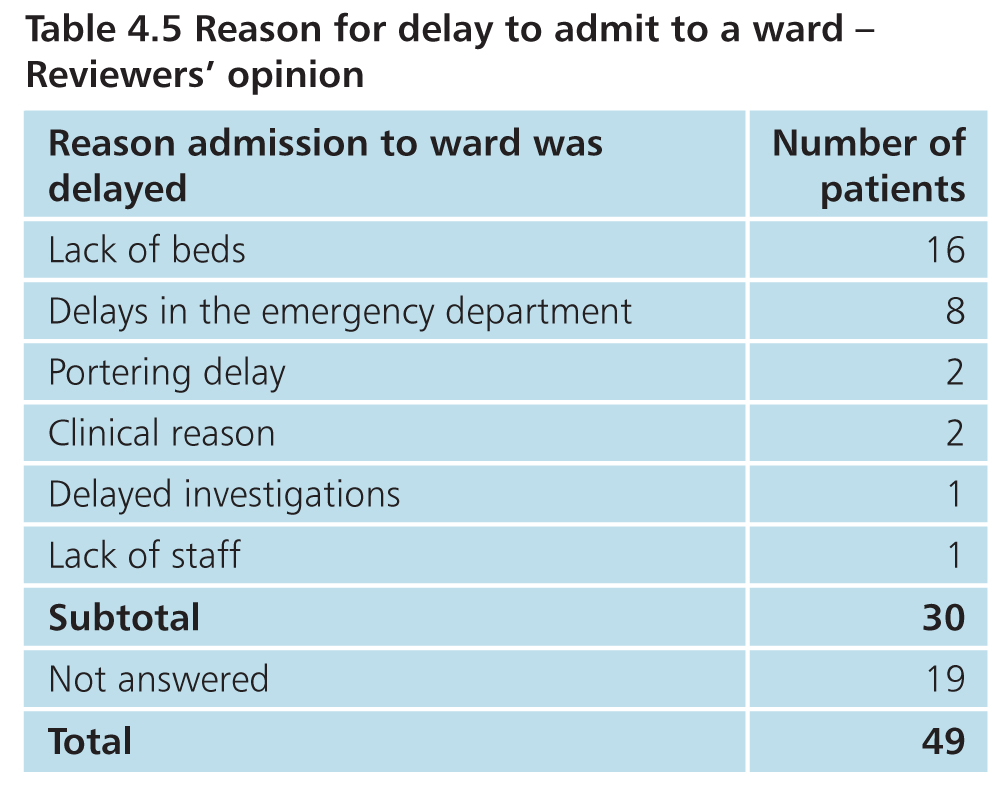 60
Inpatient care
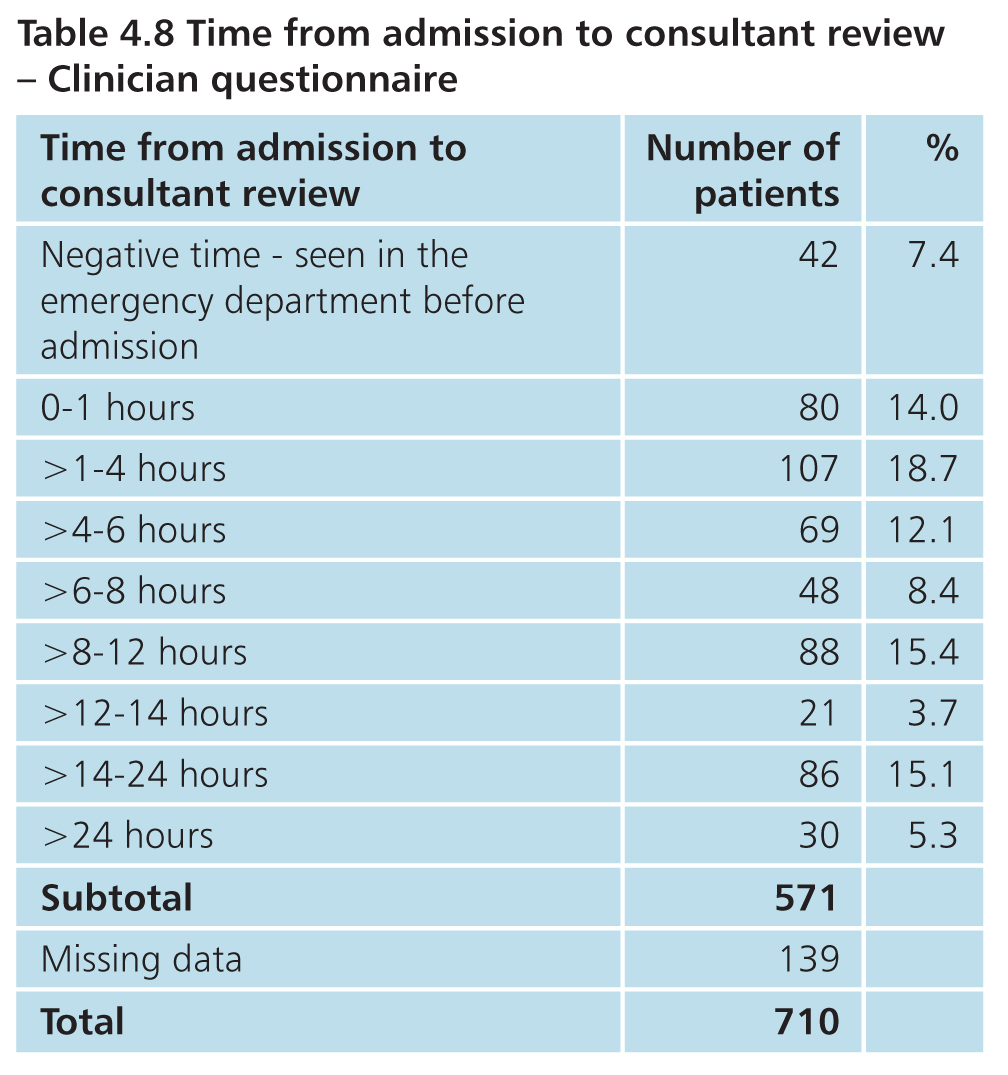 20.4% > 14 hours
17.9%  consultant review delayed according to Reviewers
61
Inpatient care
Changes made following consultant review in 281/457 (61.5%)
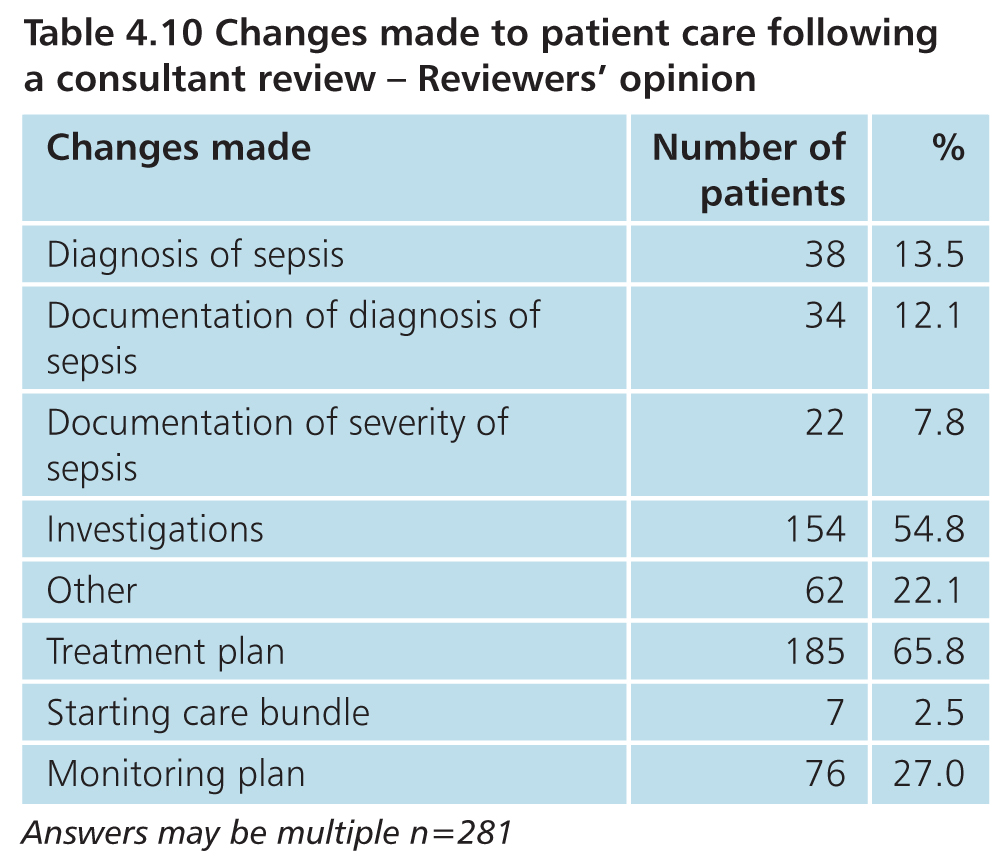 62
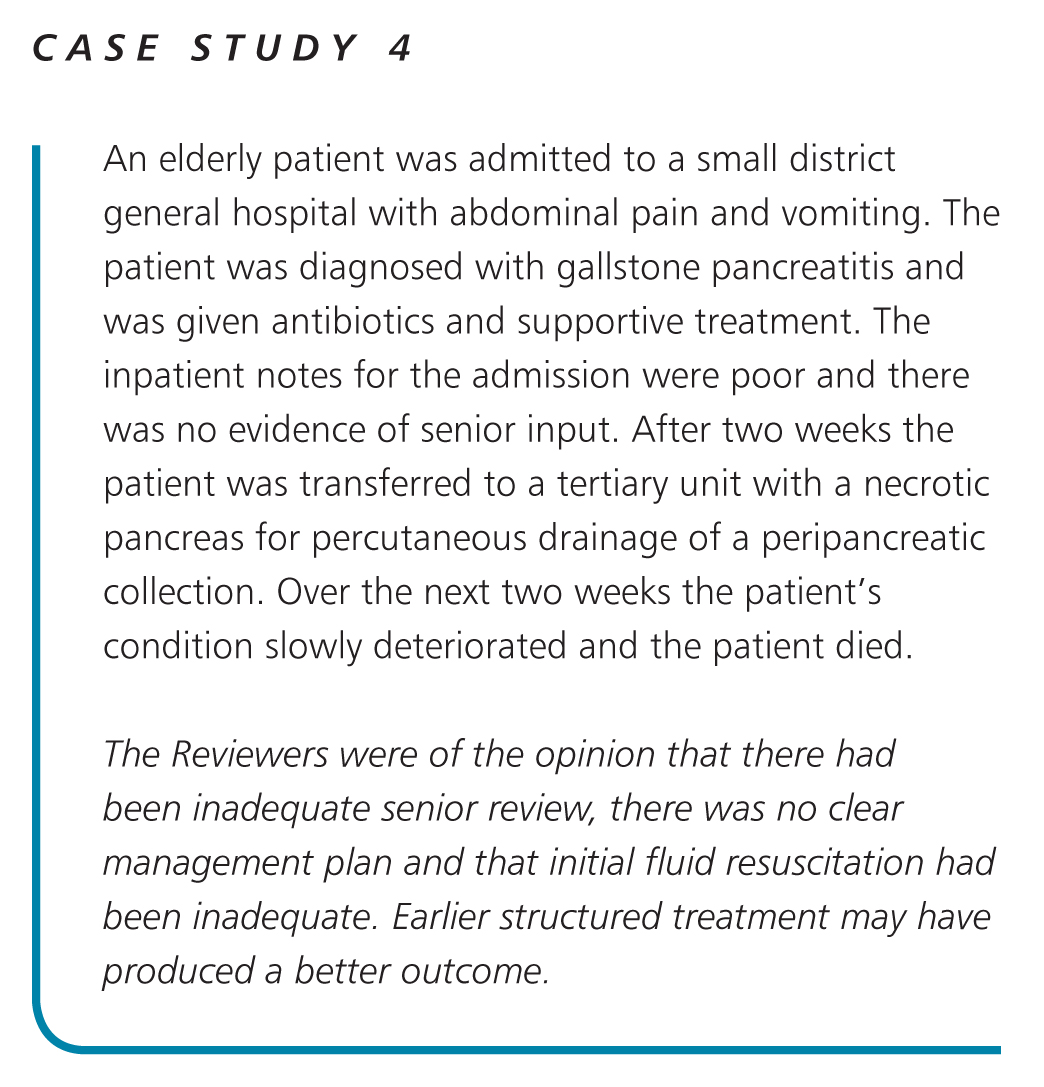 63
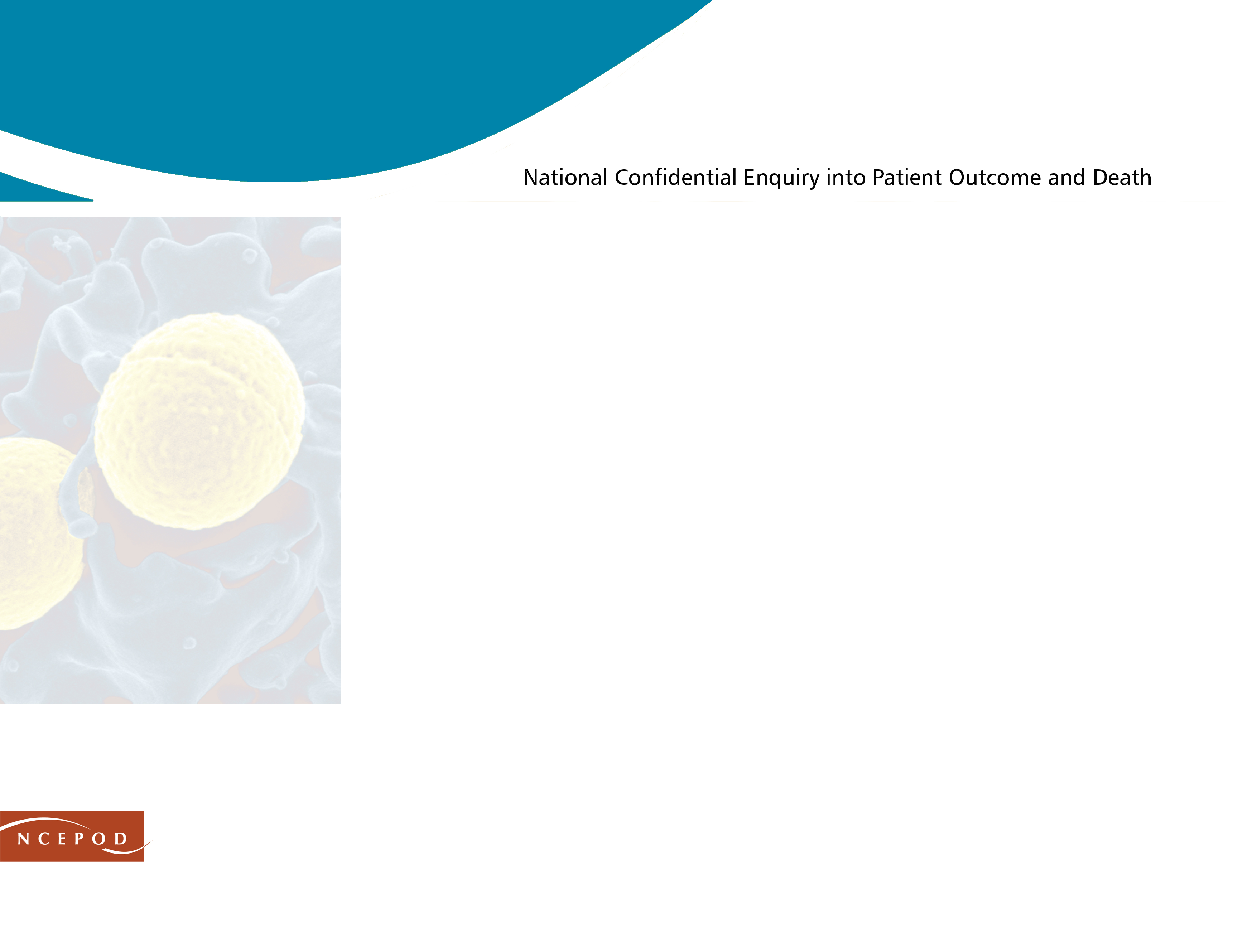 Hospital-acquired infection
Alex Goodwin
64
Inpatient care - source of infection
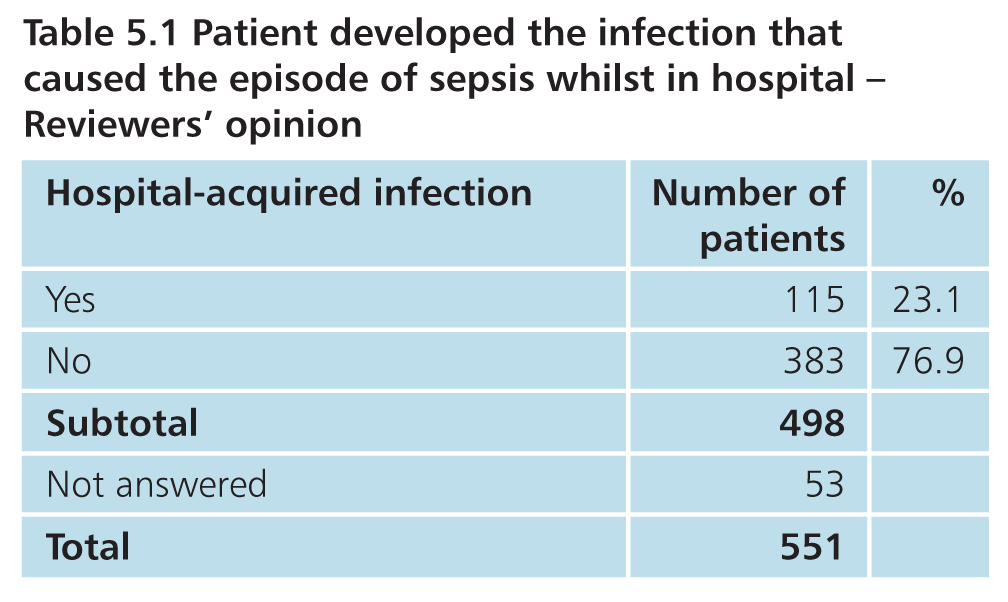 65
Inpatient care
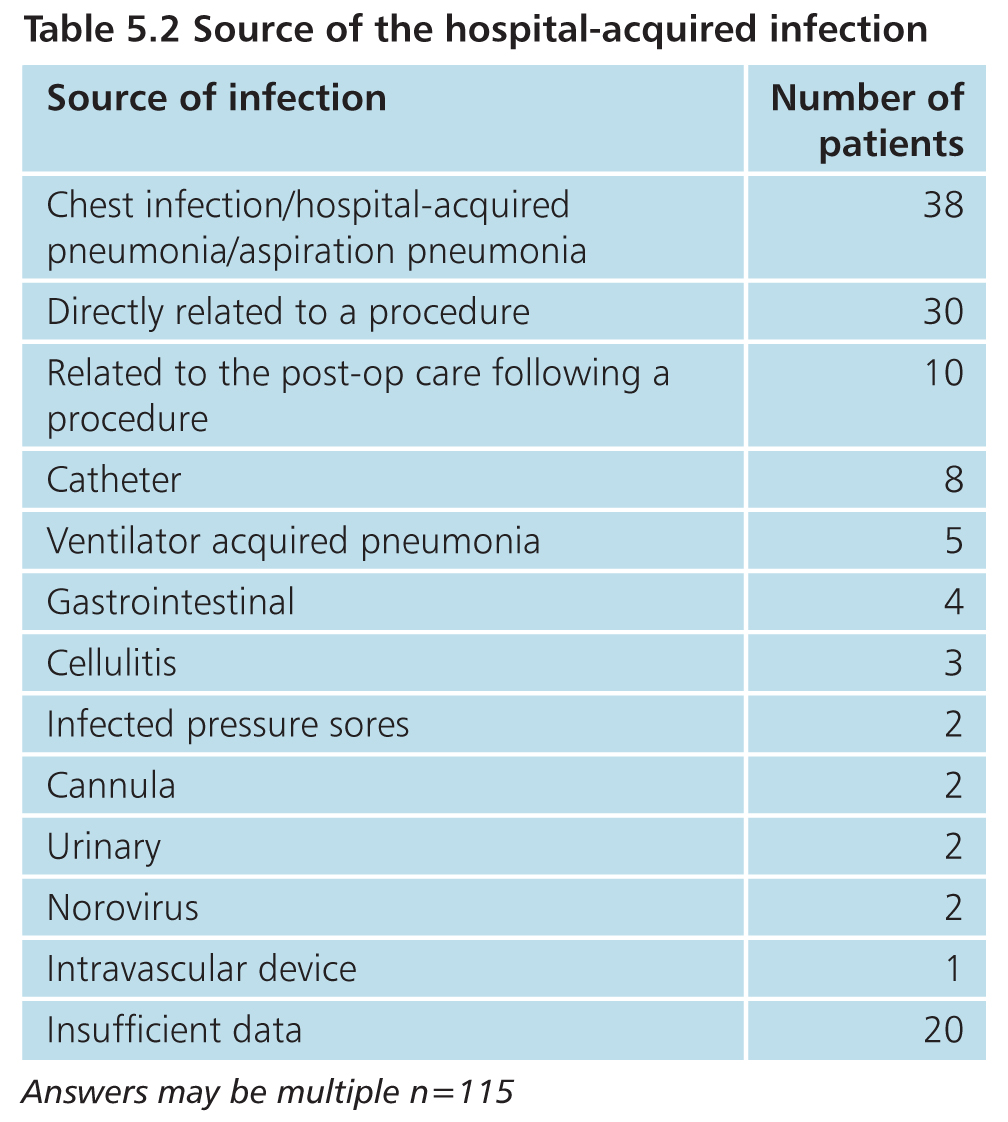 Answers may be multiple, n=115
66
Inpatient care
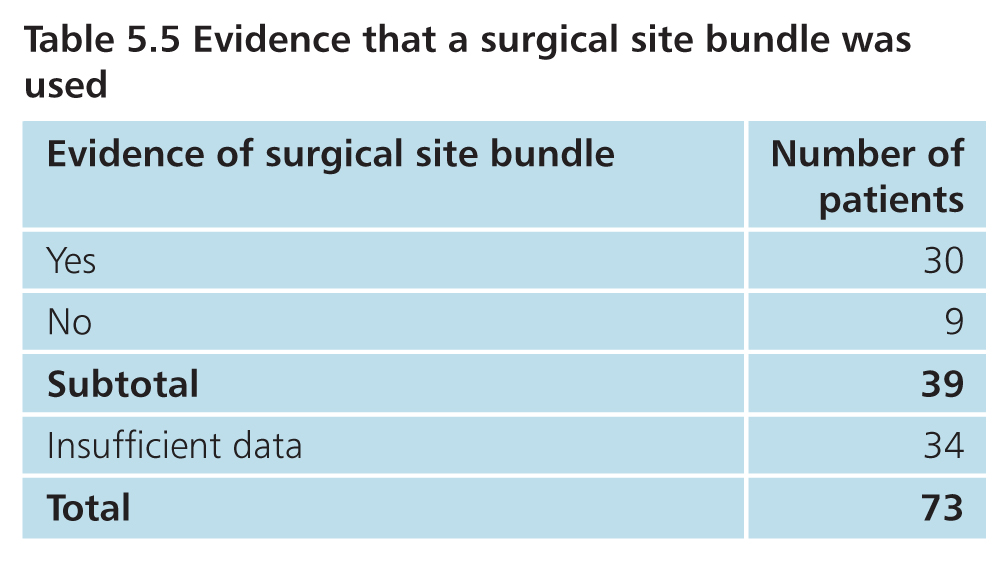 67
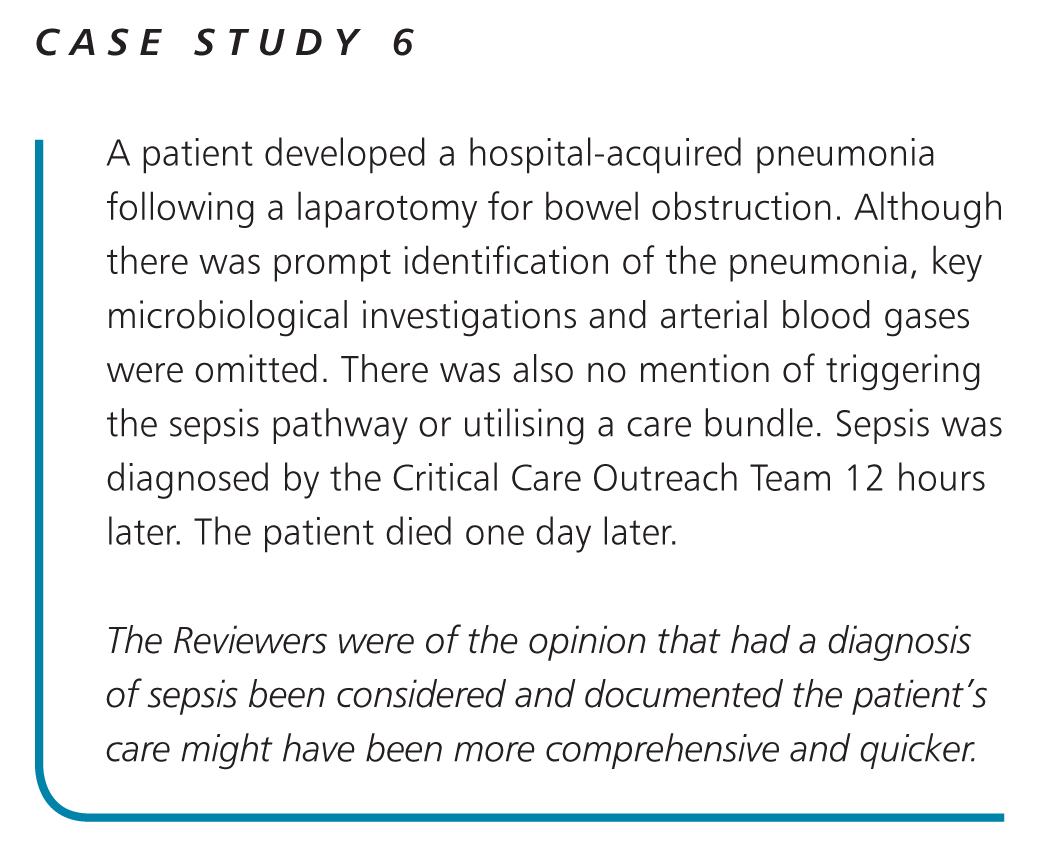 68
Inpatient care
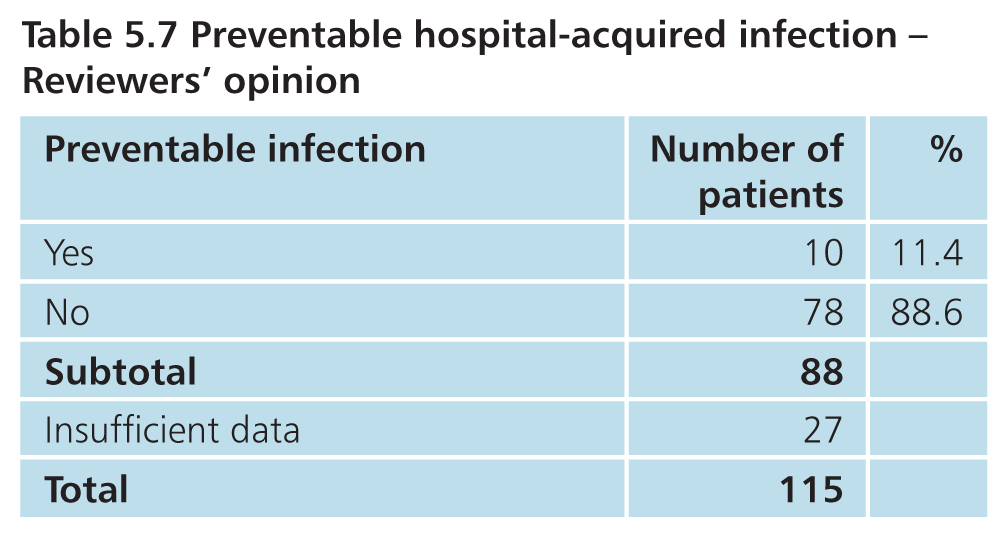 69
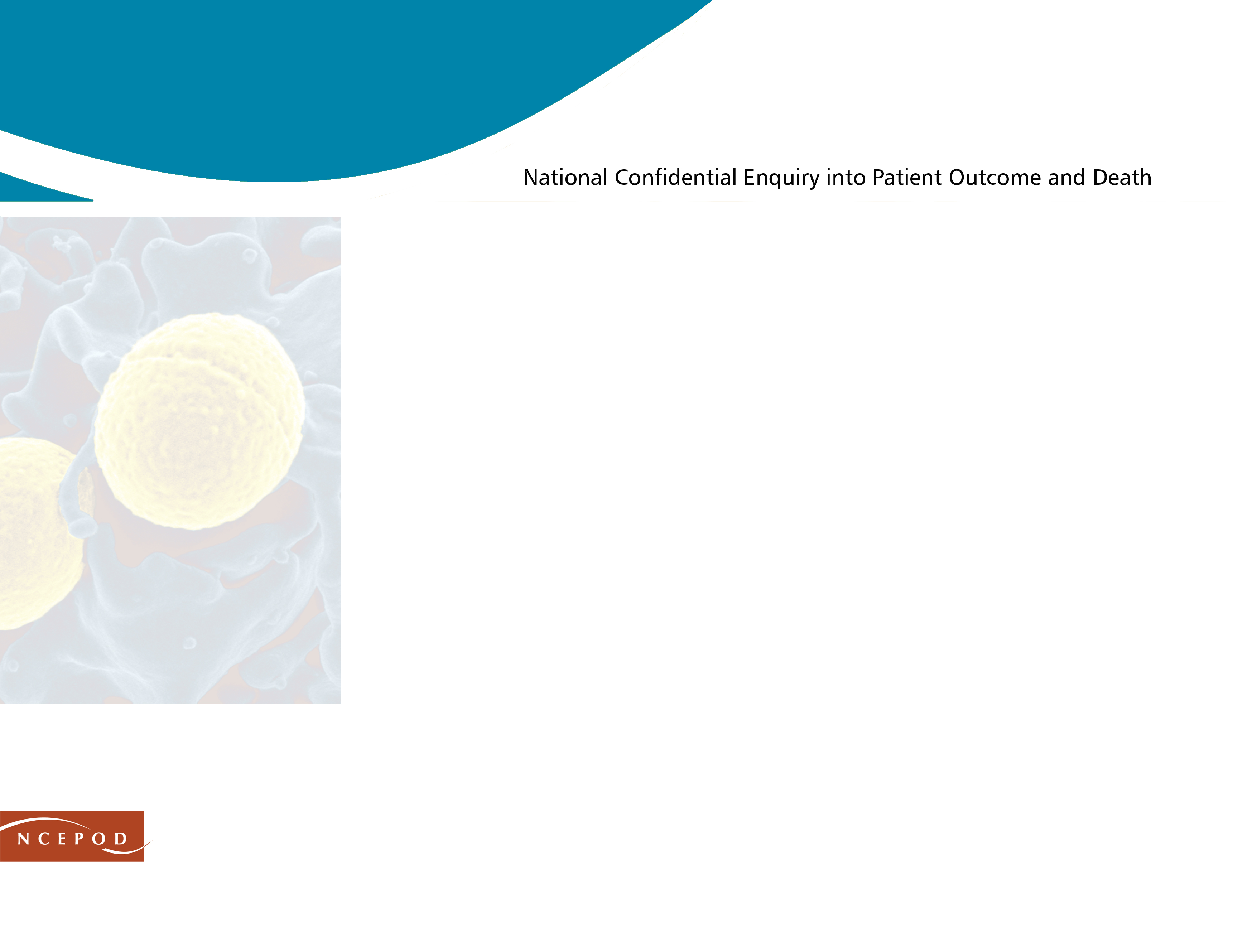 Diagnosis
Alex Goodwin
70
Inpatient care
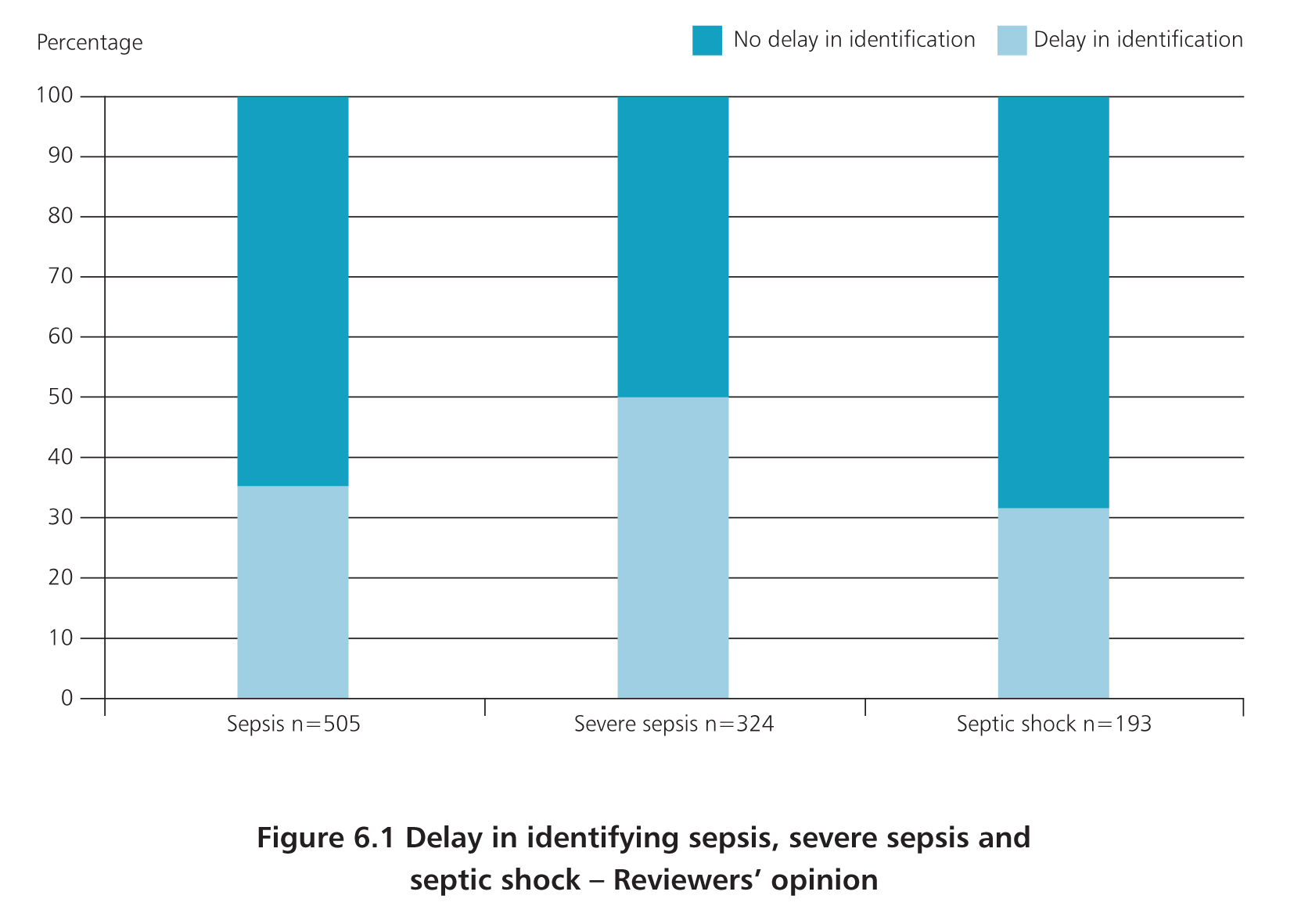 71
Inpatient care
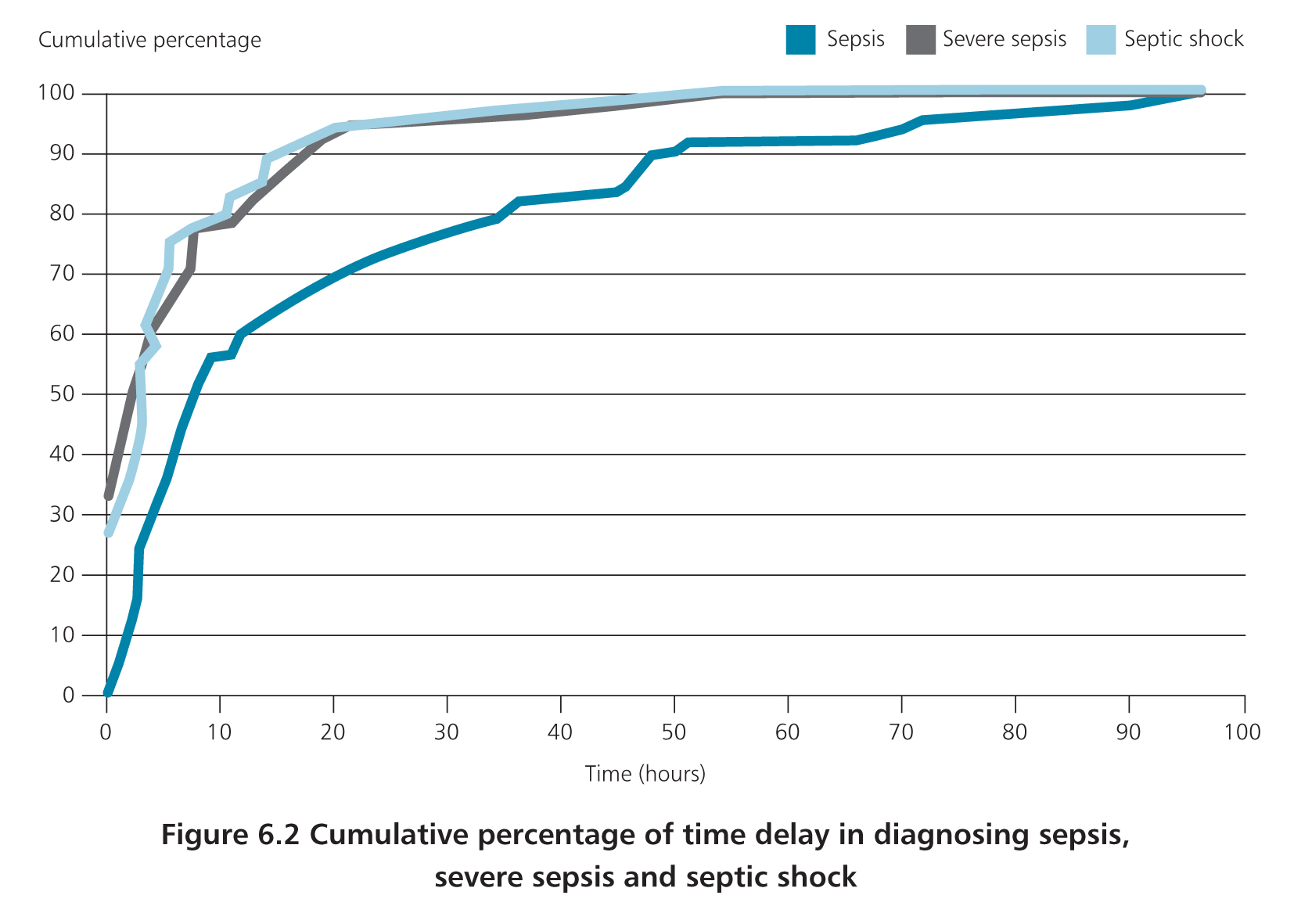 72
Inpatient care
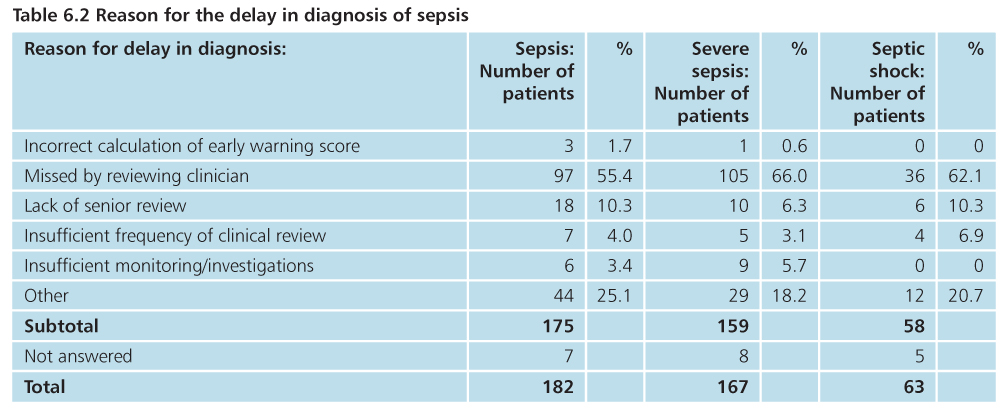 73
Inpatient care
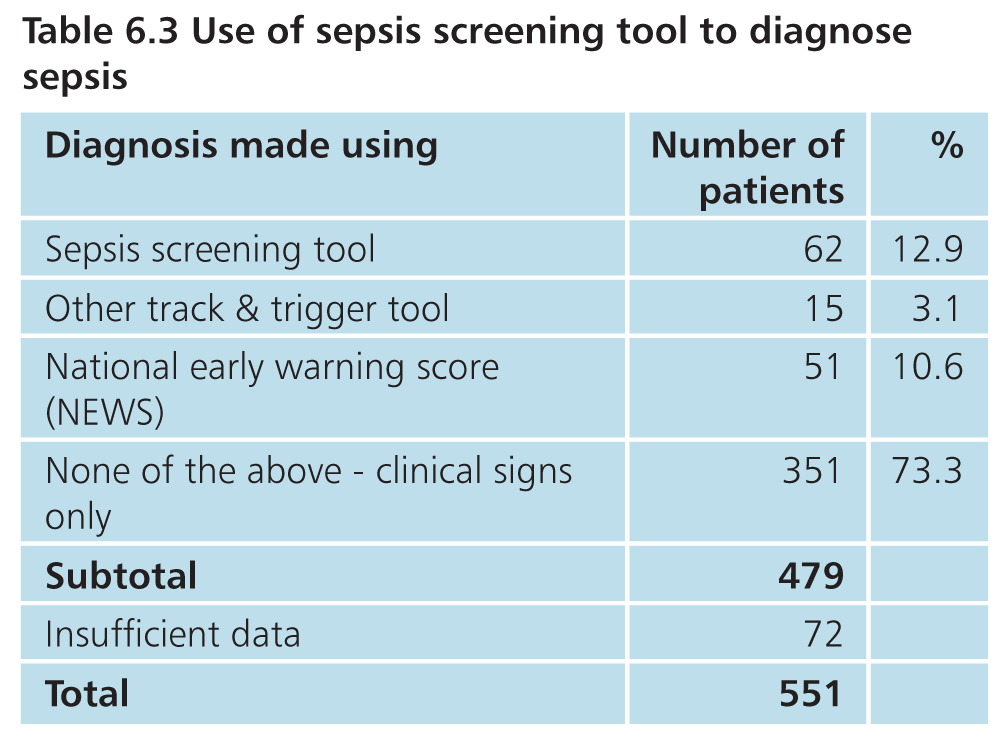 128/479 (26%) used screening tool/ EWS
74
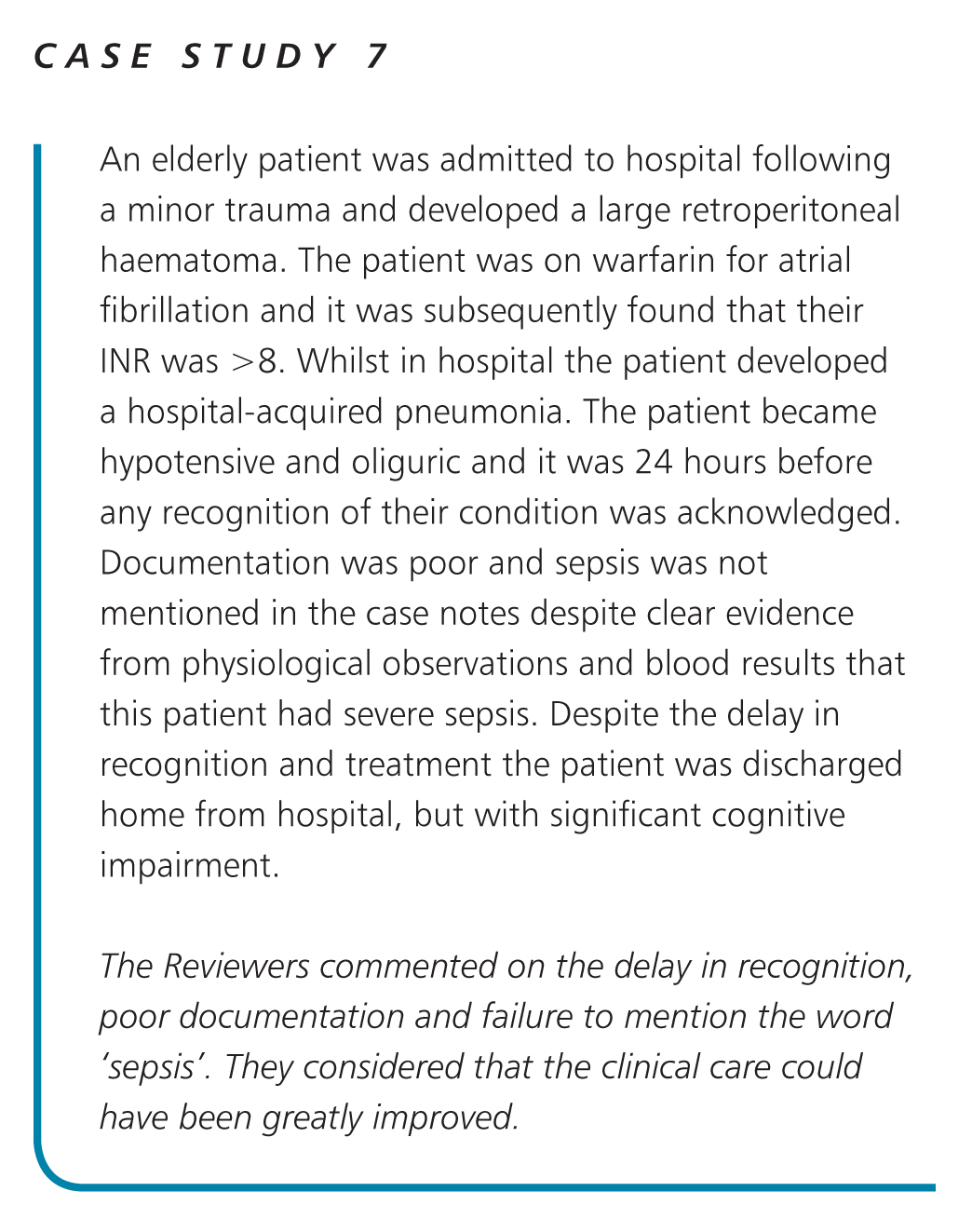 75
Inpatient care
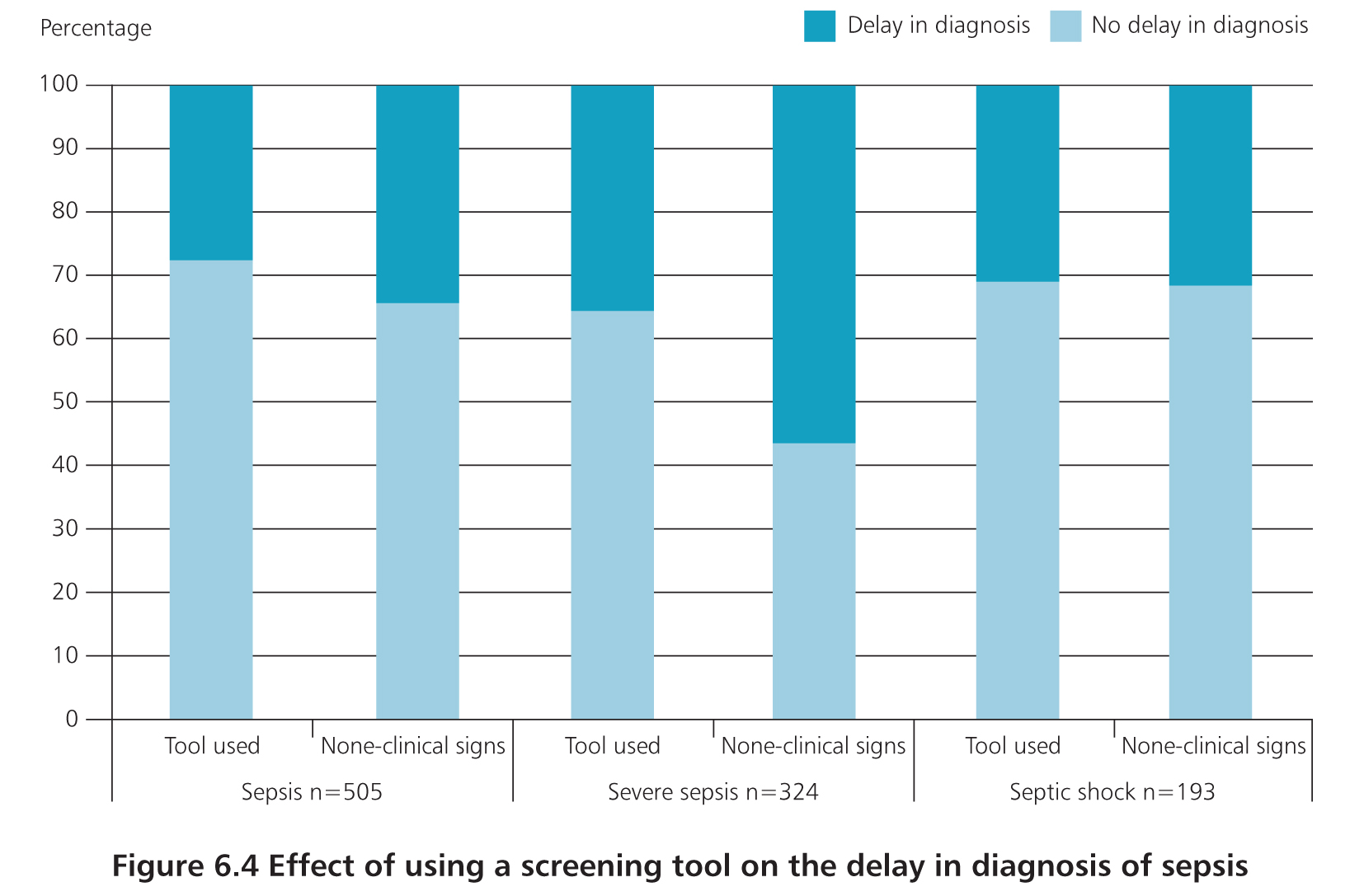 28%
30%
31%
36%
35%
55%
76
Inpatient care
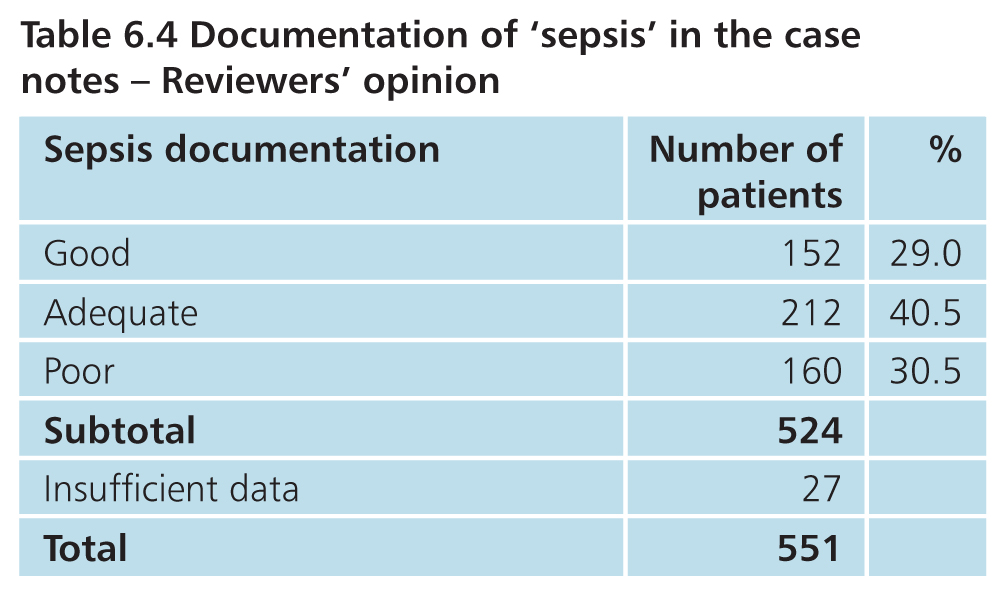 77
Inpatient care
Blood cultures taken in 366/477 (77%) 
fluid cultures in 48, tissue cultures in 43
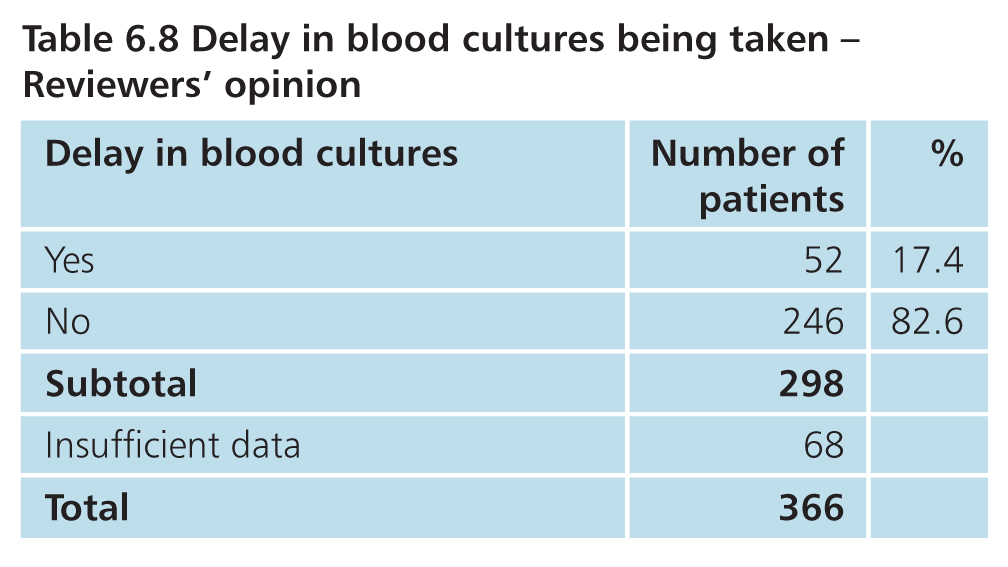 78
Inpatient care
Blood gases taken in 375/509 (74%)
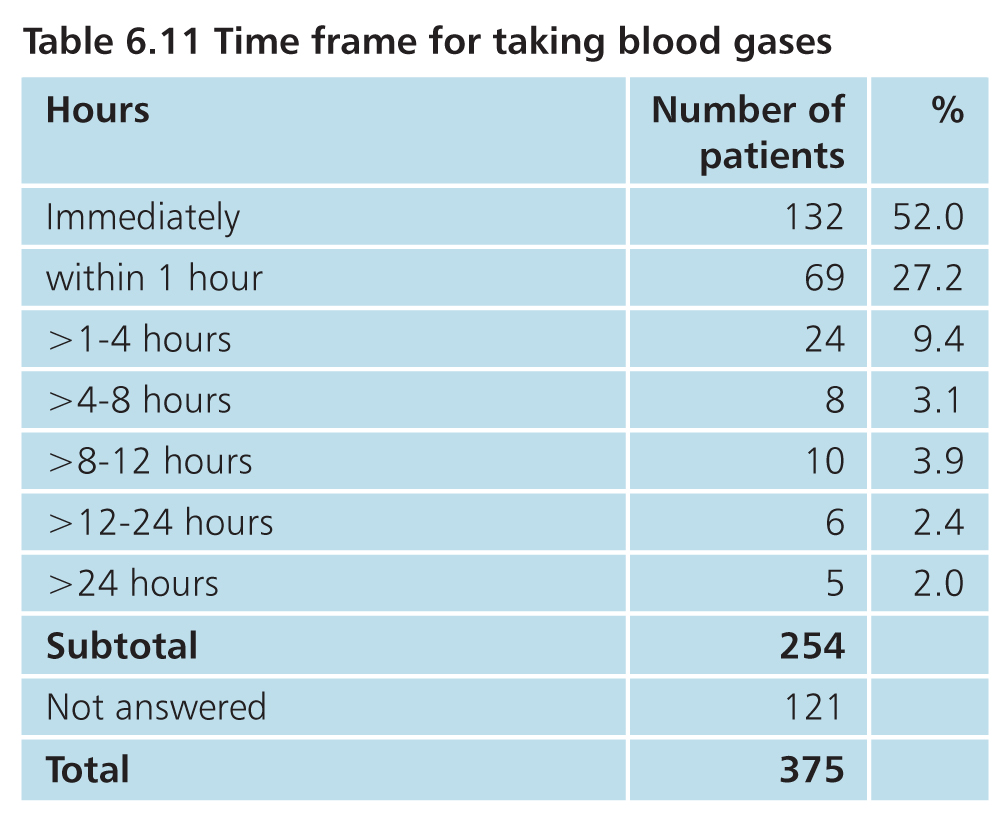 79
Inpatient care
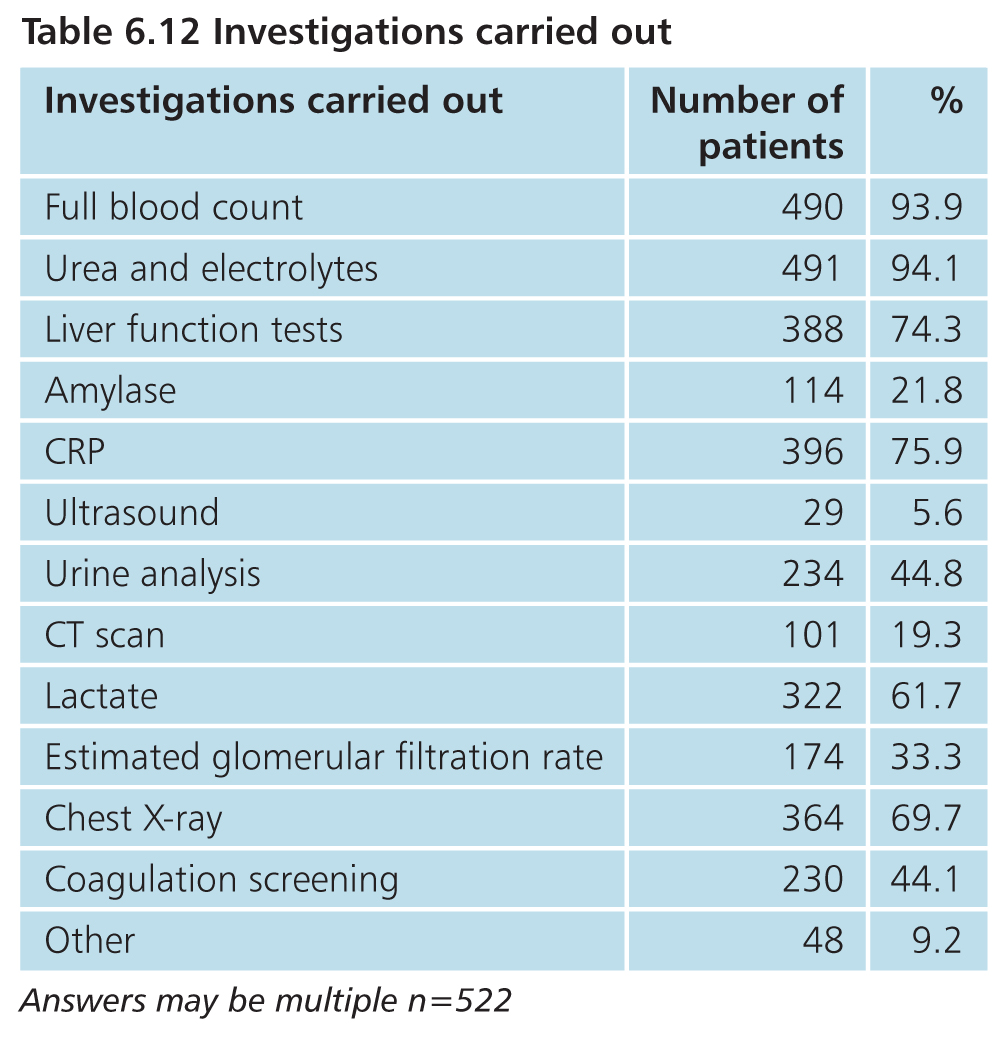 80
Inpatient care
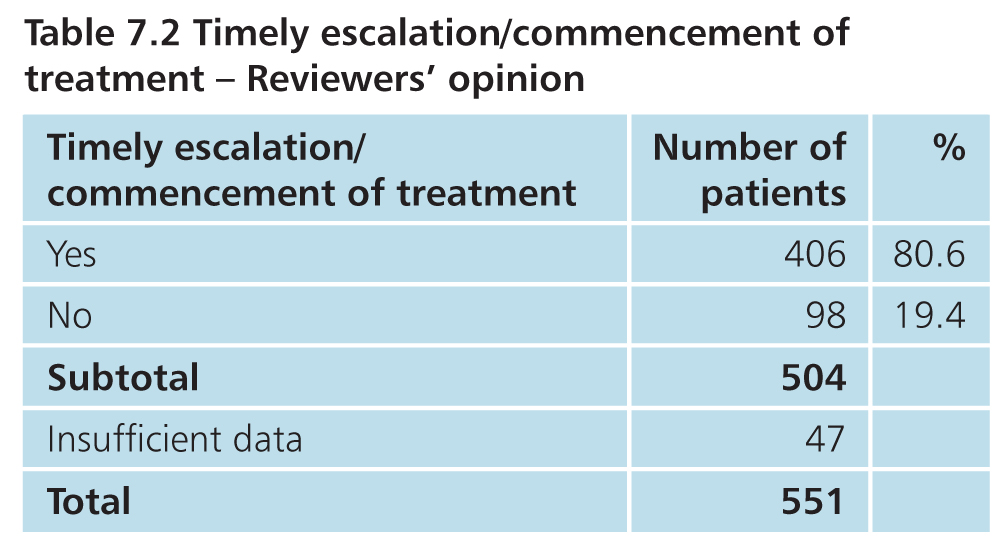 Where not timely, patient deteriorated in 51
Outcome affected in 20
81
Inpatient care
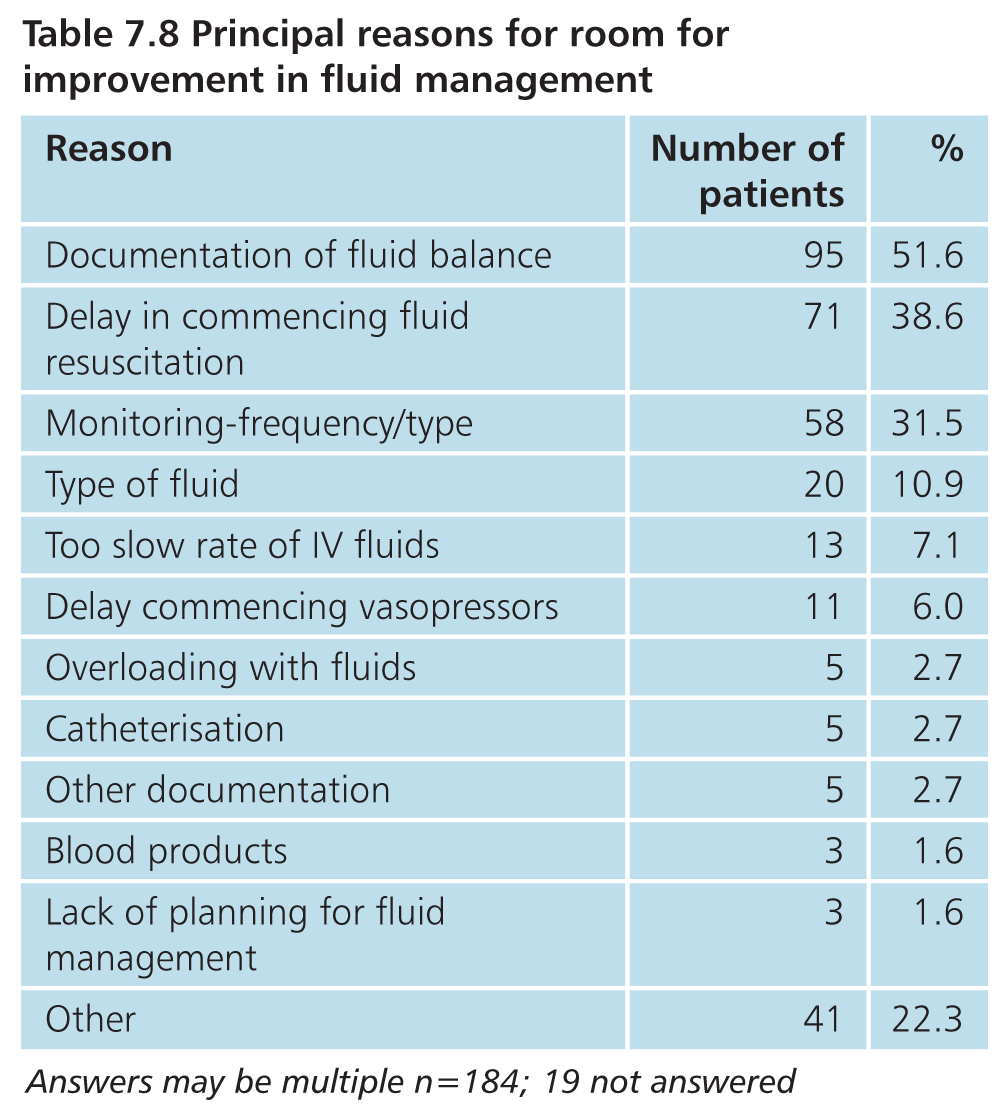 Room for improvement in fluid management in 203/447 cases
82
Inpatient care
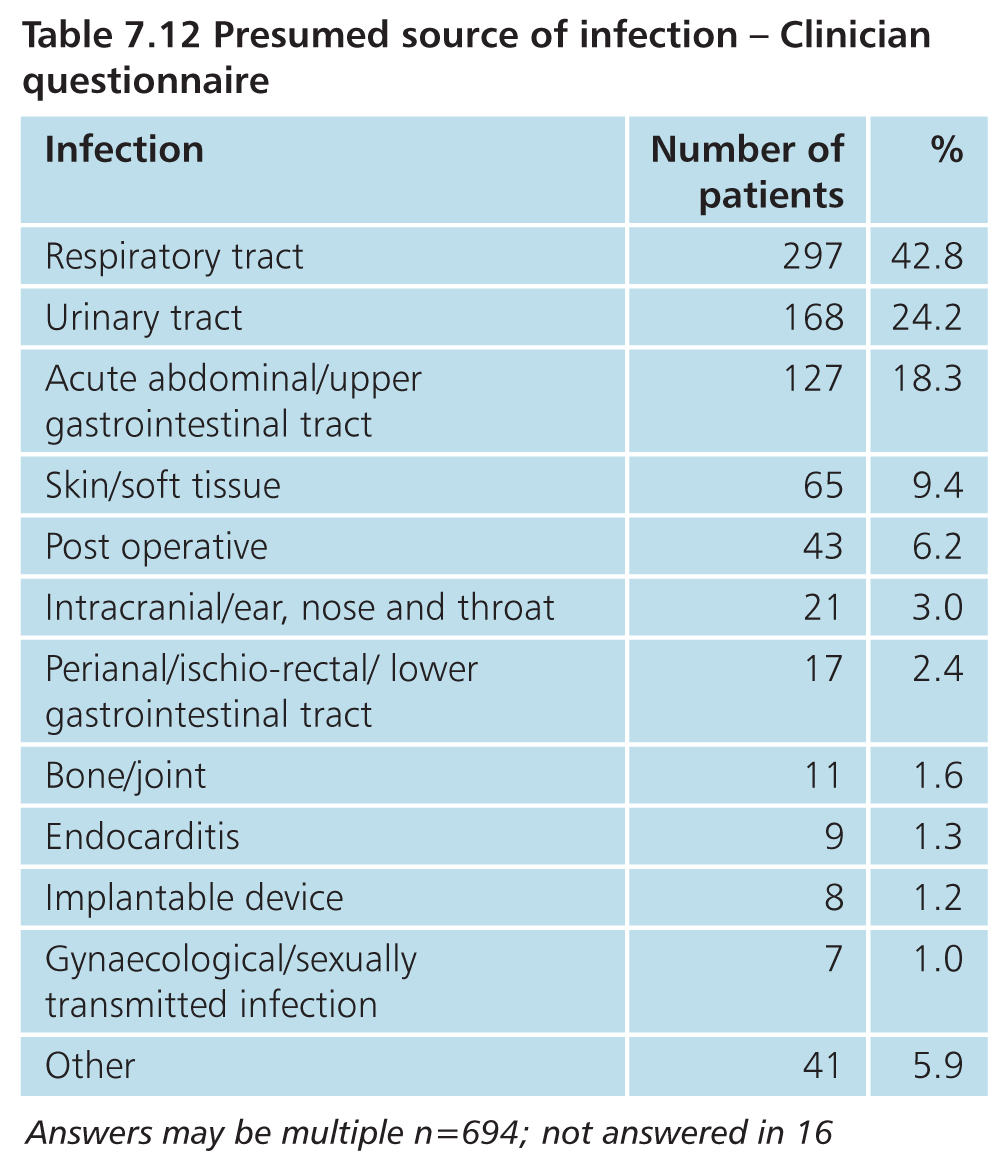 Pathogen identified in 198/481 (41%)
83
Inpatient care
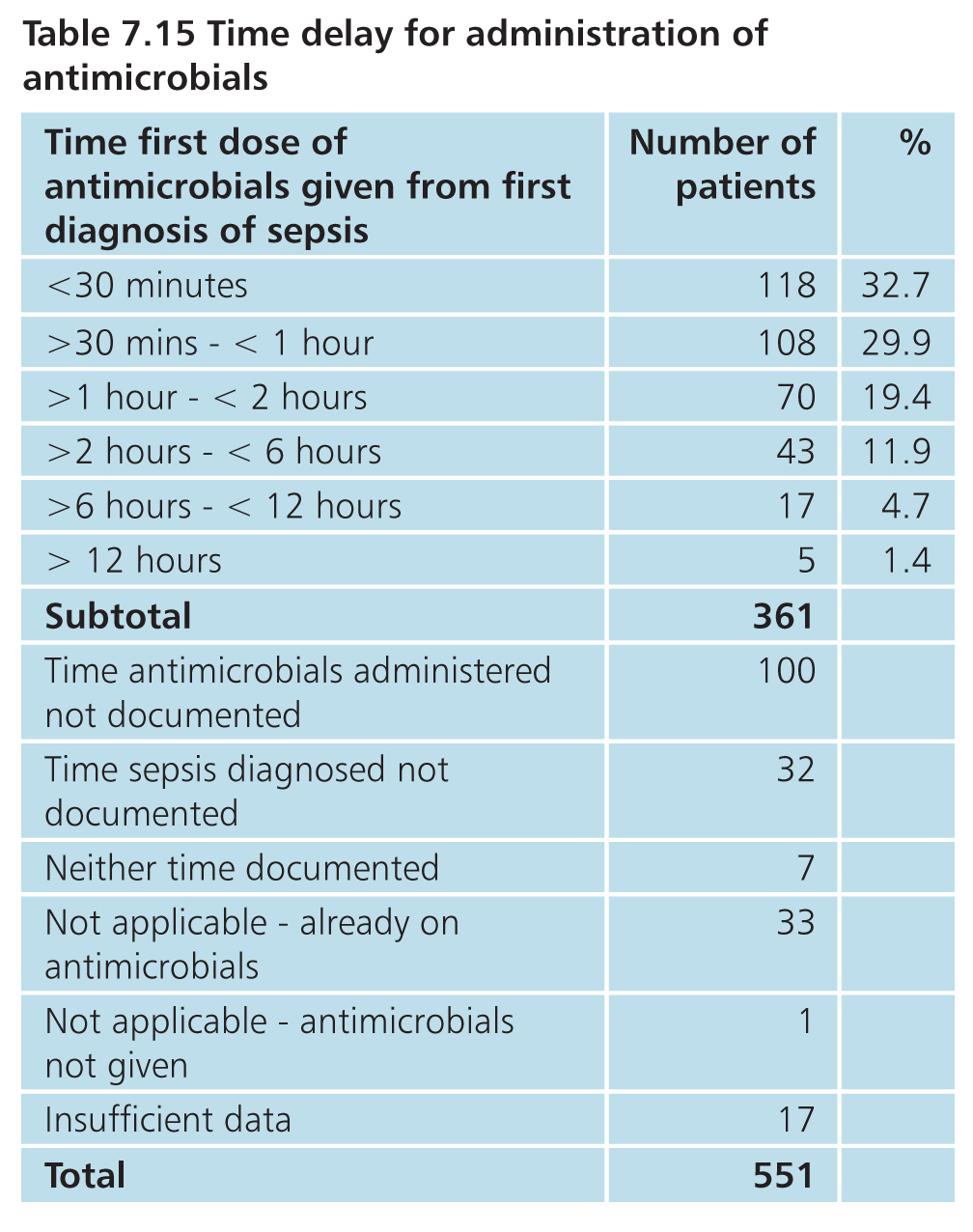 84
Inpatient care
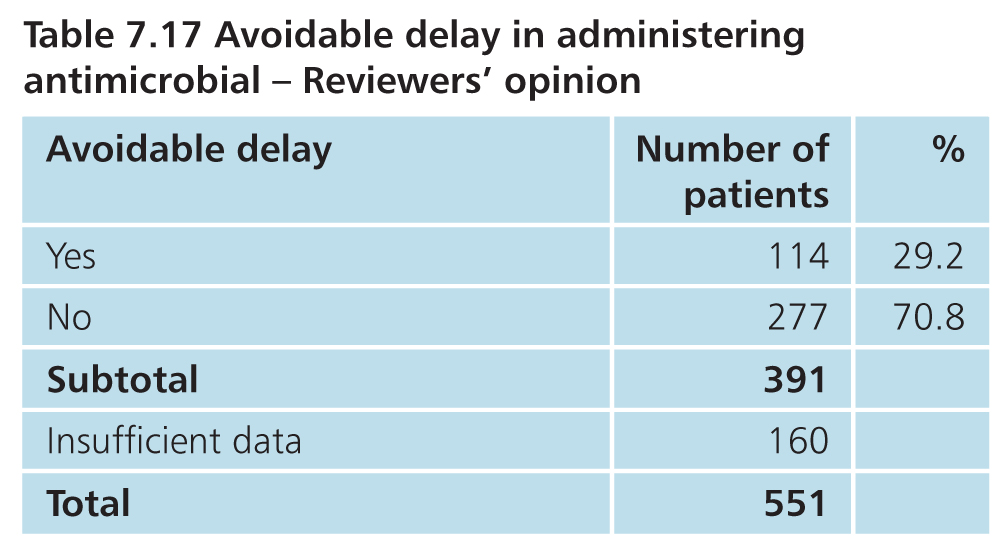 Outcome affected in 43 cases
85
Inpatient care
Reviewers: patient started on sepsis care bundle following diagnosis: 135/434 (31%)

Clinician questionnaire: 207/318 (39%)
86
Inpatient care
87
Inpatient Care (organisational data)
224/226 (99%) acute hospitals had an antimicrobial policy

139/204 (68%) daily microbiology ward rounds on ICU

20/194 (10%) daily microbiology ward rounds on general medical wards

13/196 (7%) daily microbiology ward rounds on general surgical wards
88
Inpatient care
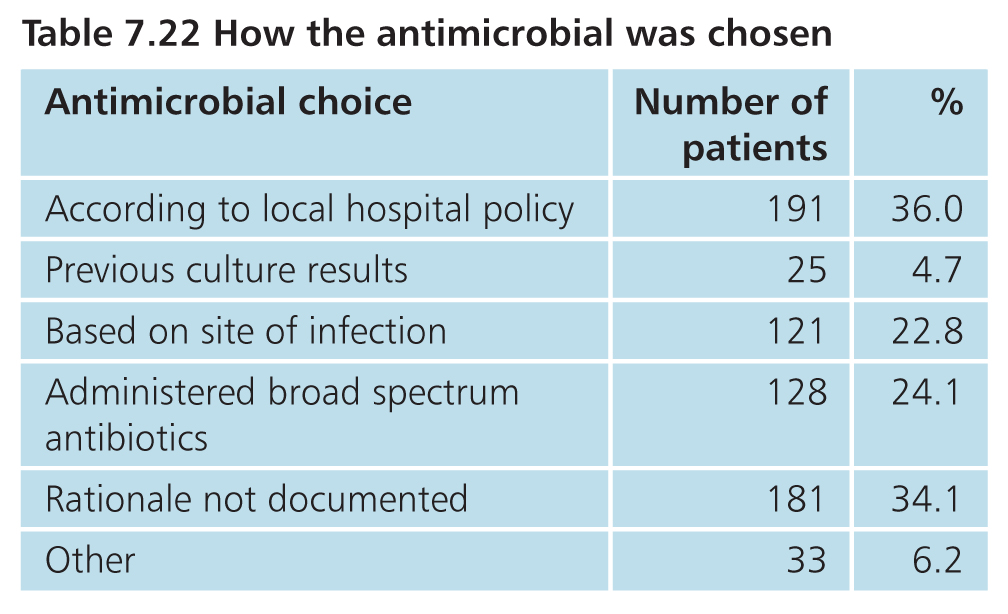 Appropriate antimicrobial in 472/571(91%)

Correct dose in 405/414 (98%)
89
Inpatient care
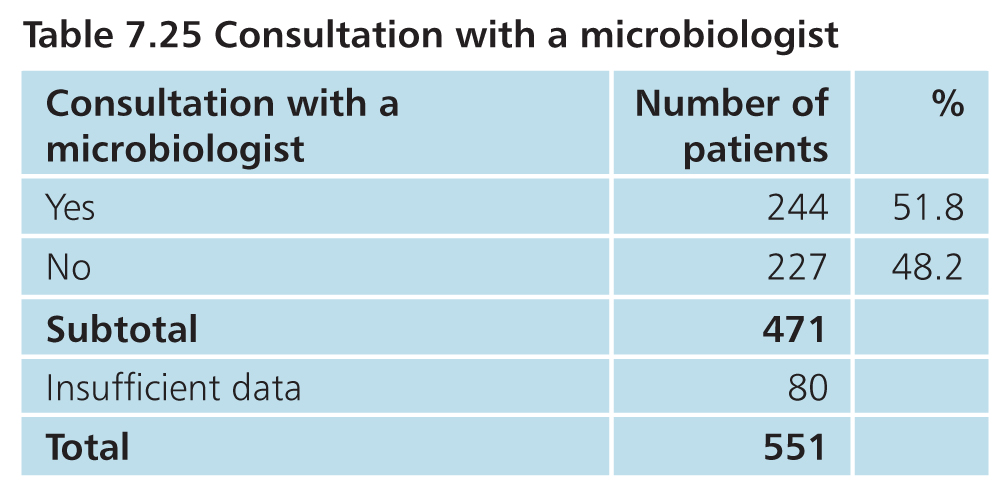 Regular review of antimicrobial therapy in 317/404 (78.5%)
90
Inpatient care
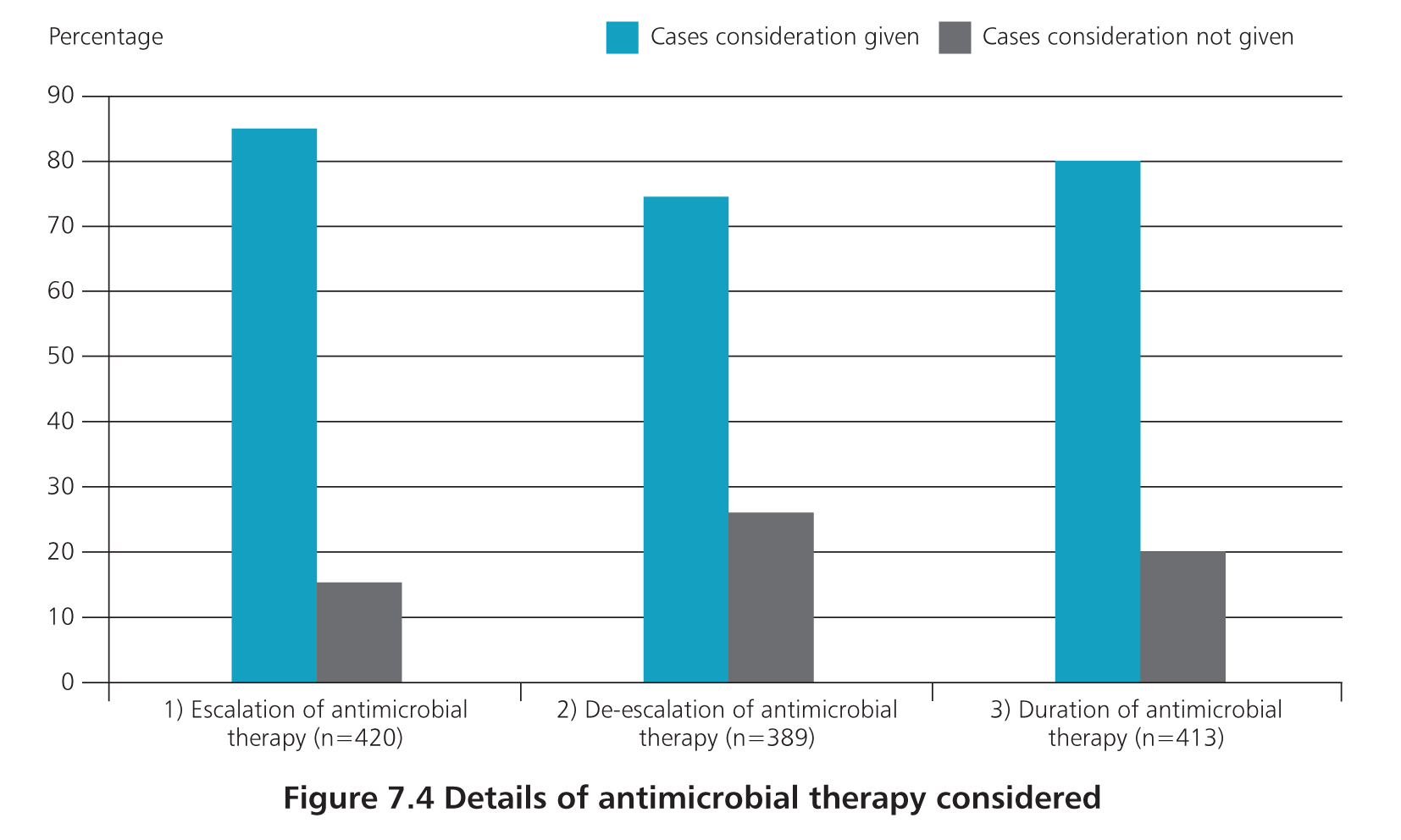 85.2%
79.7%
74.3%
91
Inpatient care
Opinion of treating clinician
Investigations to identify source omitted/delayed: 80/649 (12.3%)

Reviewer opinion
Investigations to identify source delayed: 
	101/505 (20%) 
Investigations to identify source omitted: 
	113/495 (23%)
92
Inpatient care
Source of sepsis identified in 434/493 (88%)

Identified in appropriate timeframe in 340/421 (80%)
93
Emergency care
Comparison in identification of source
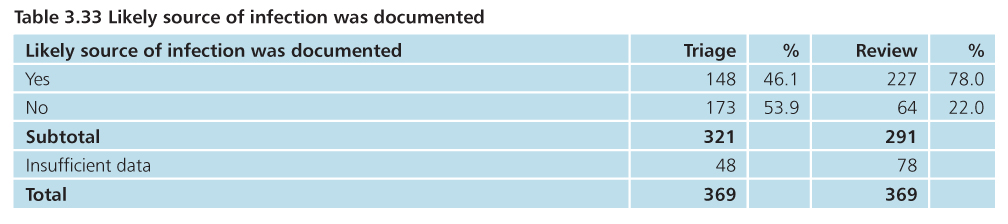 94
Inpatient care
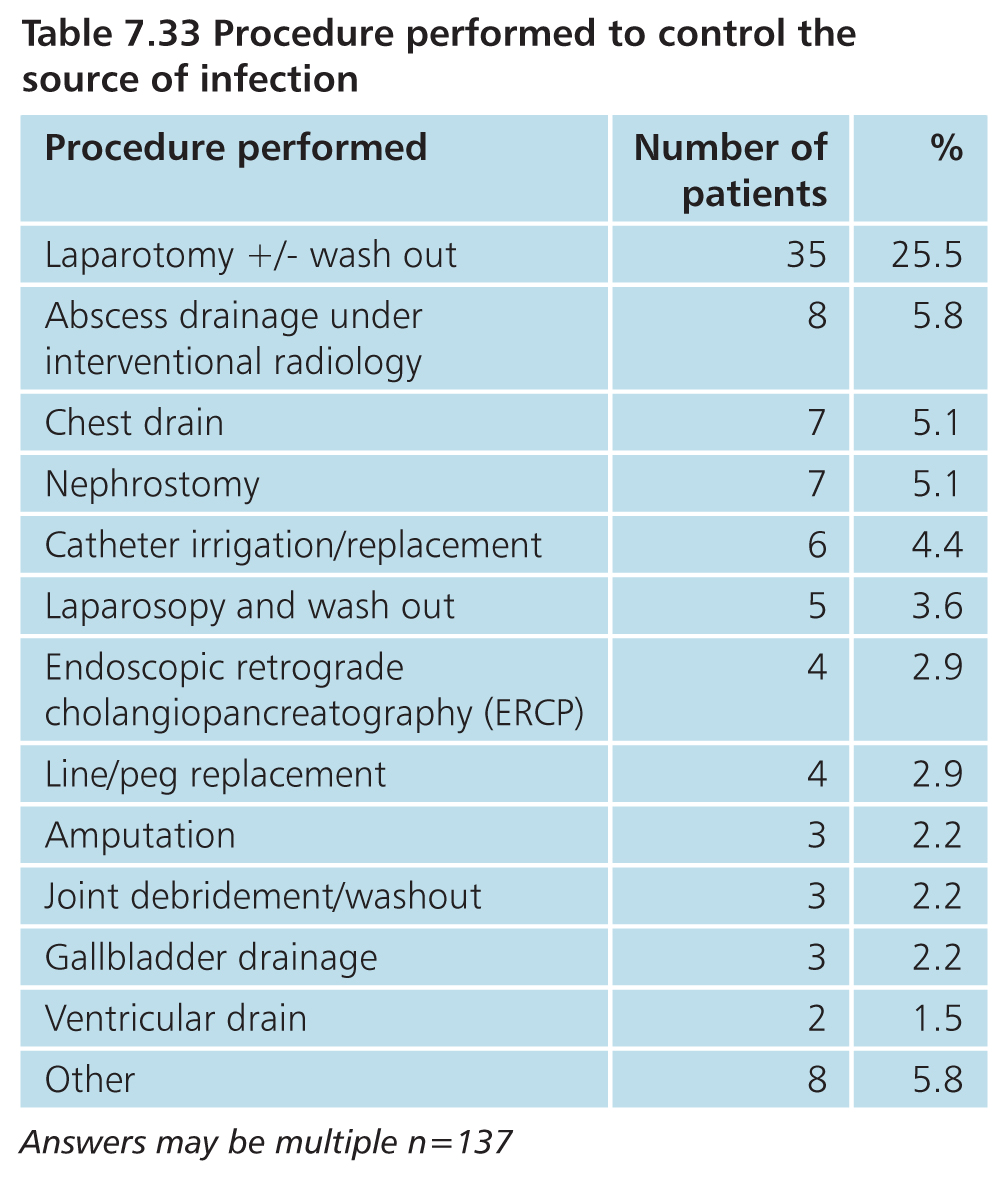 95
Inpatient care
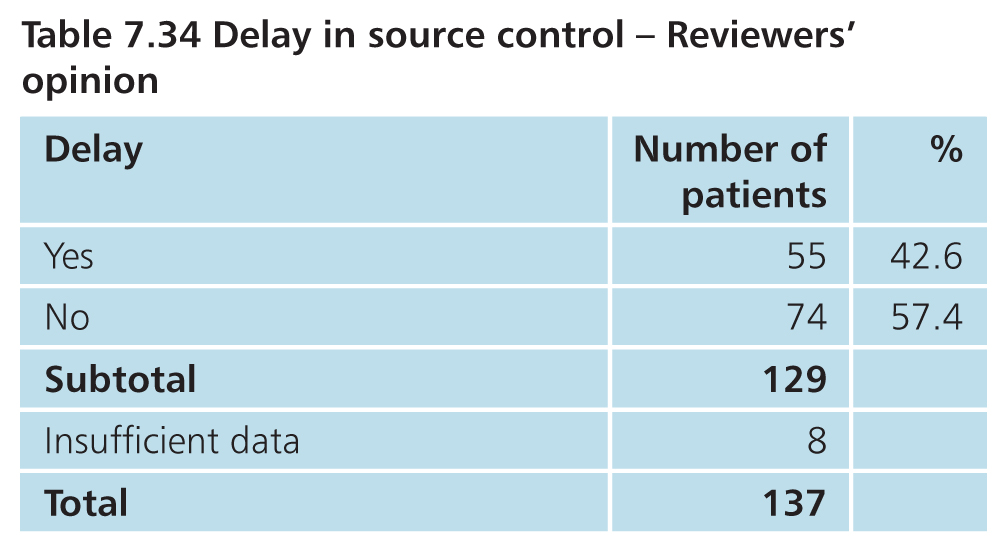 96
Inpatient care
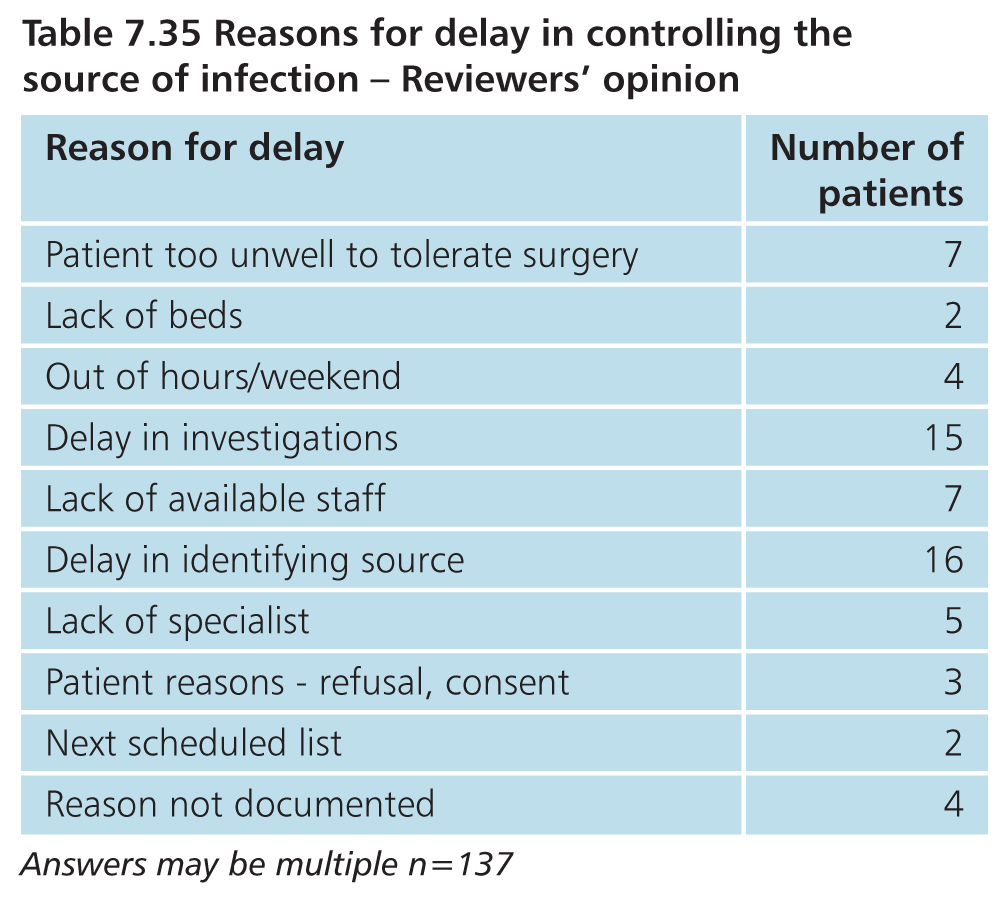 97
Inpatient care
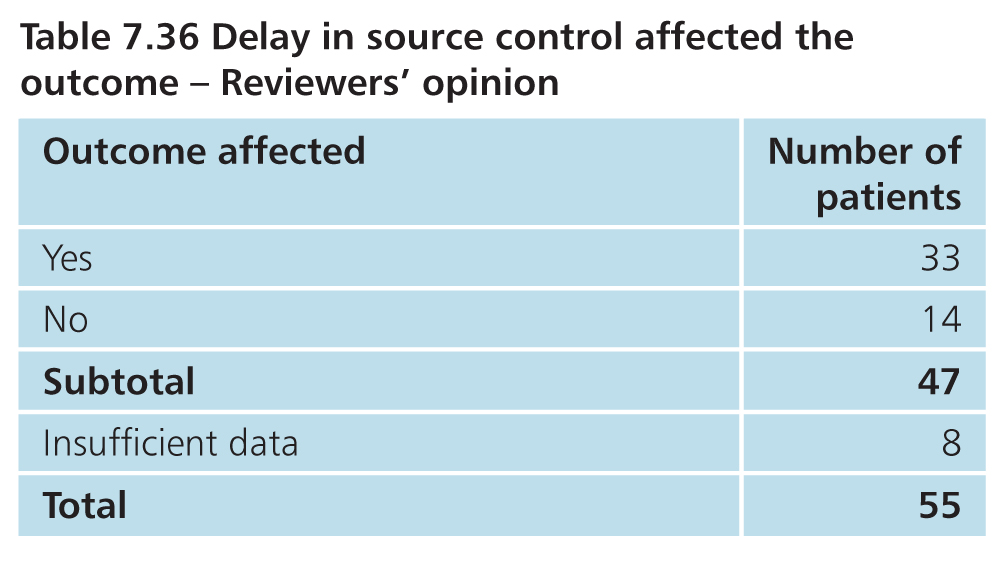 98
Inpatient Care (Organisational data)
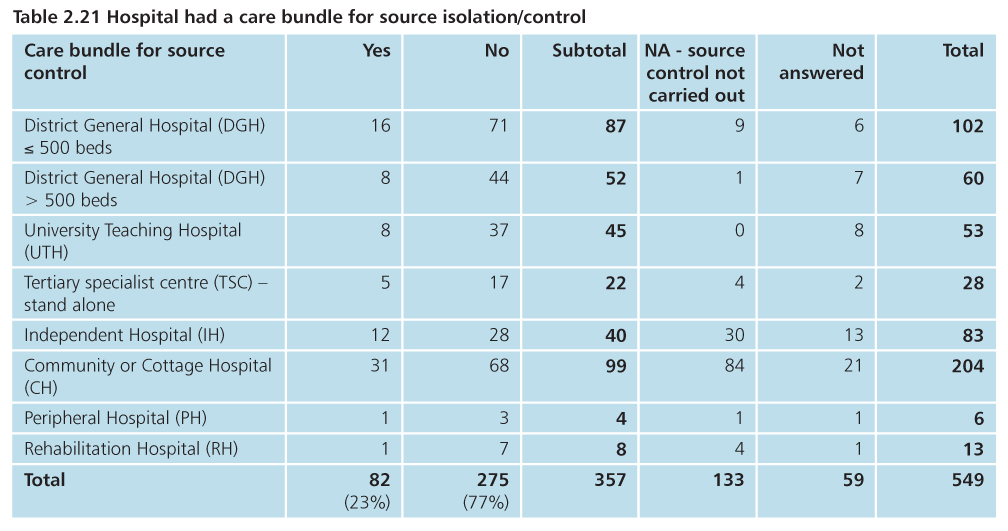 99
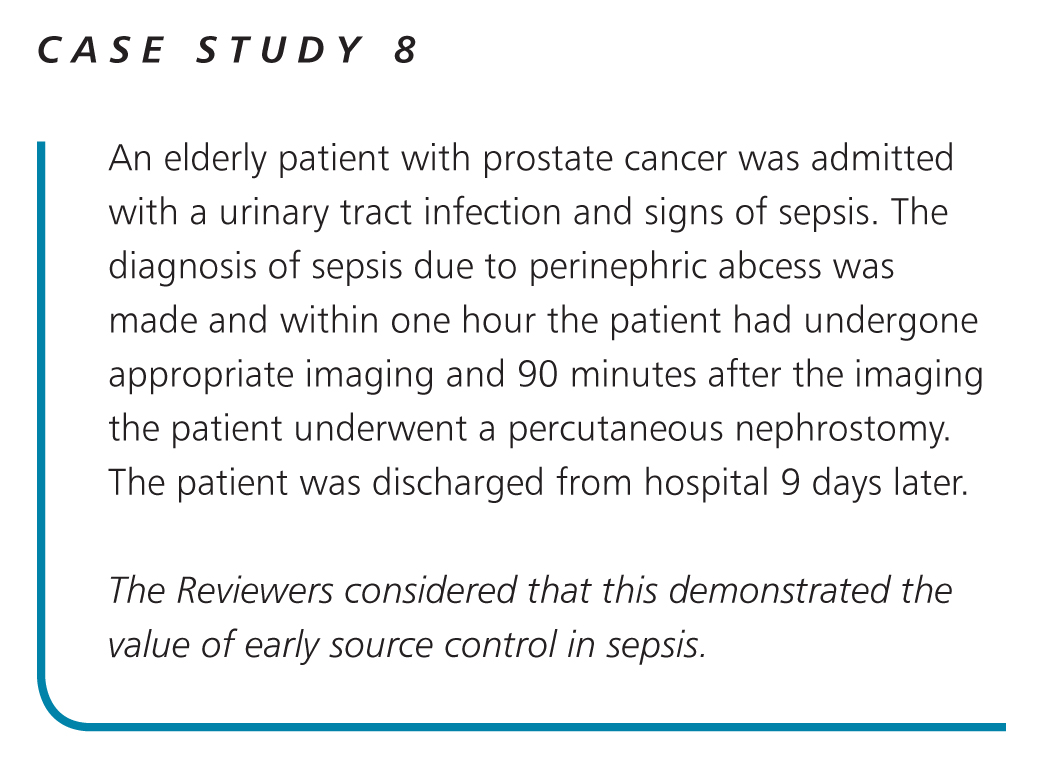 100
Inpatient care
Room for improvement in initial management in 292/551 (53%)
101
Inpatient care
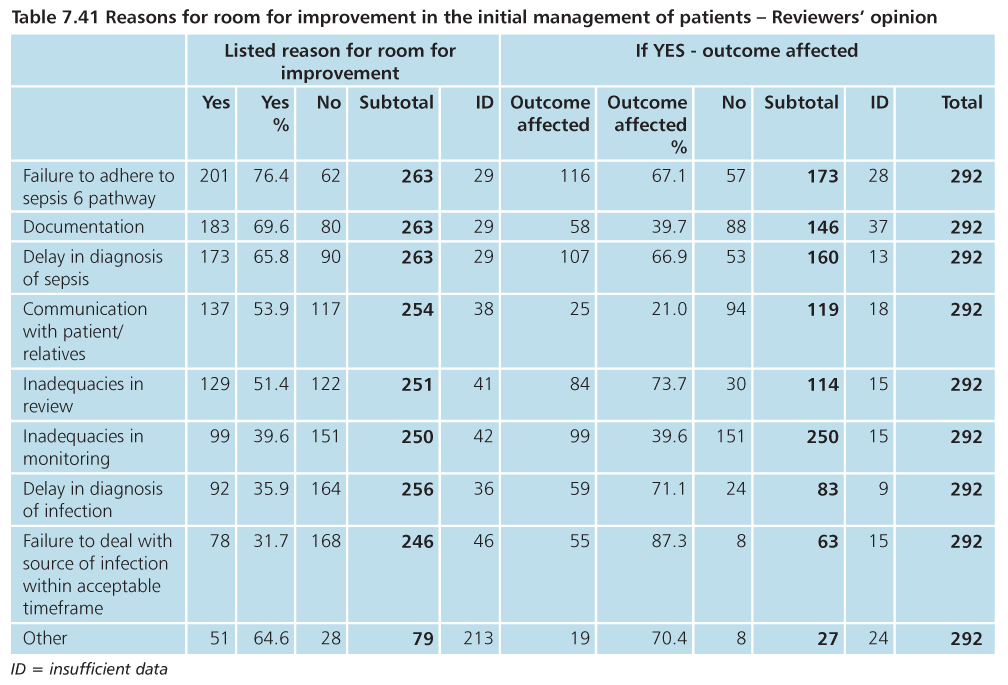 102
Inpatient care
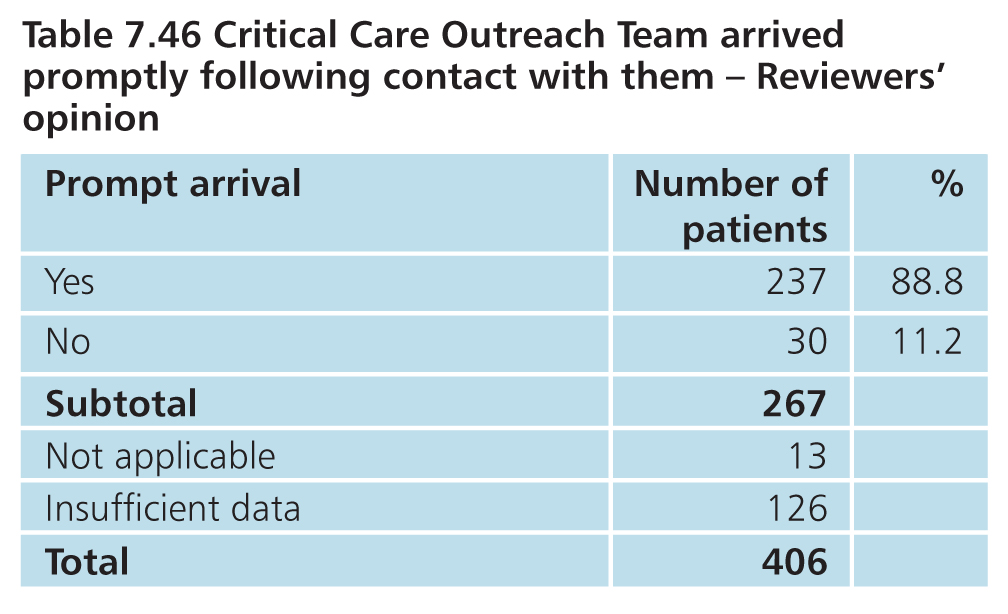 103
Inpatient care
278 referred to critical care
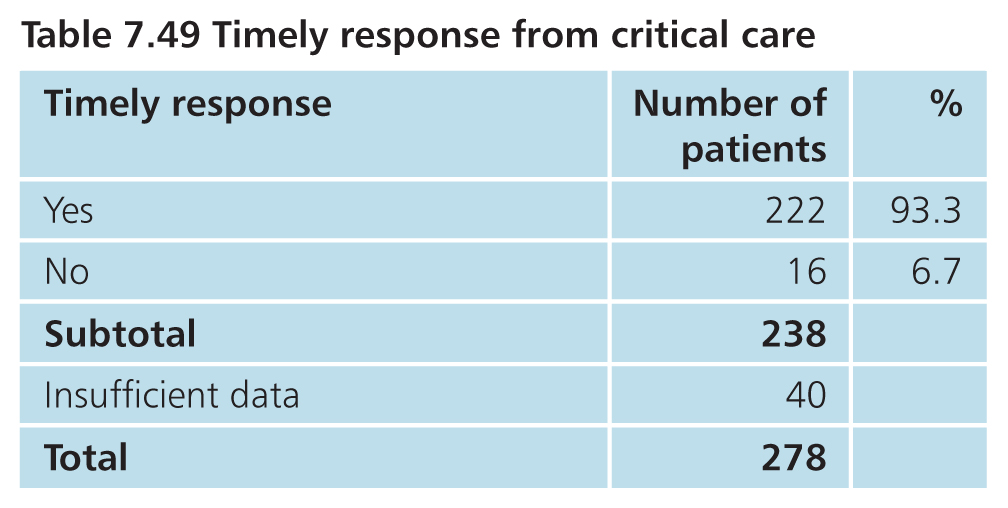 104
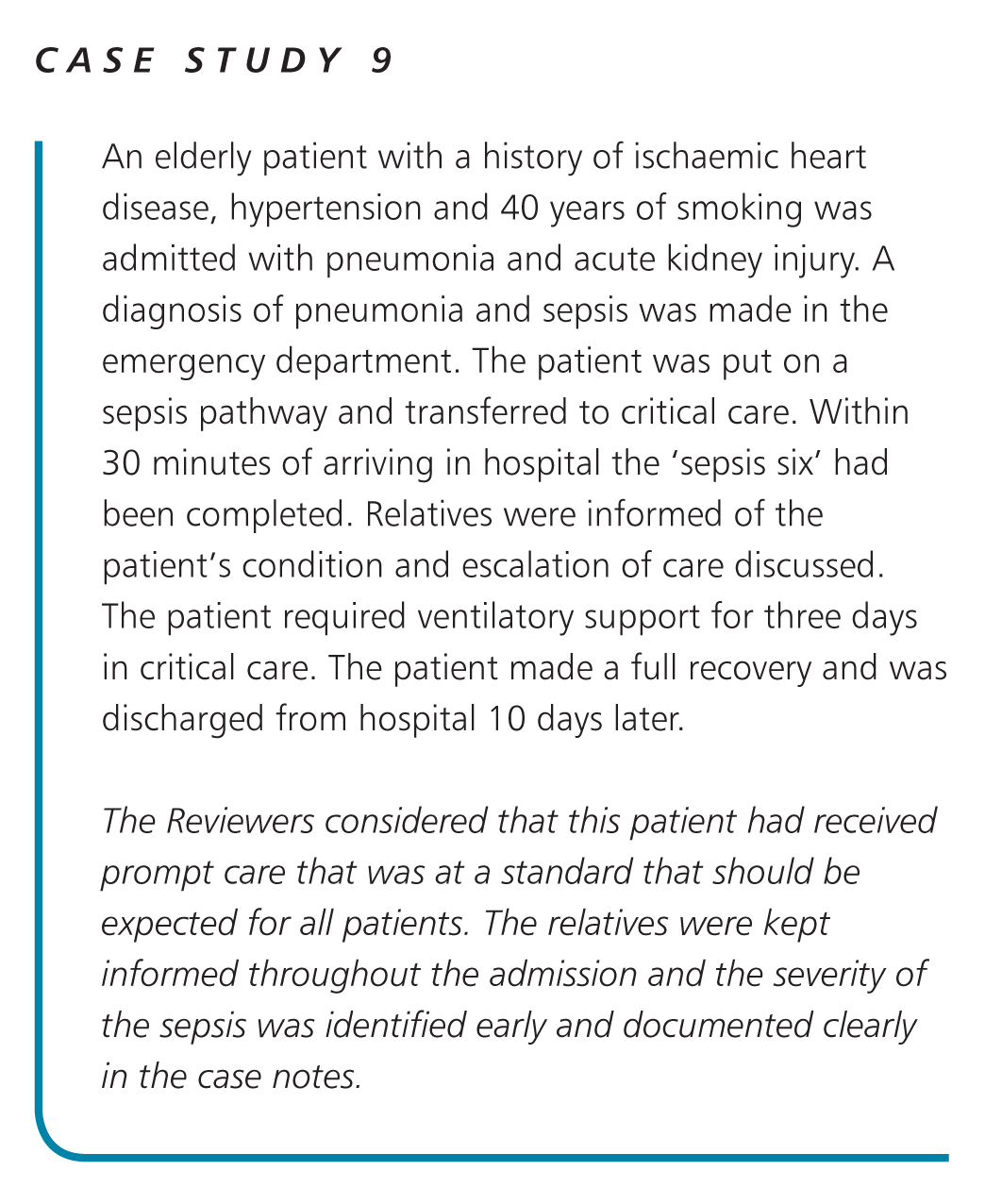 105
Inpatient care
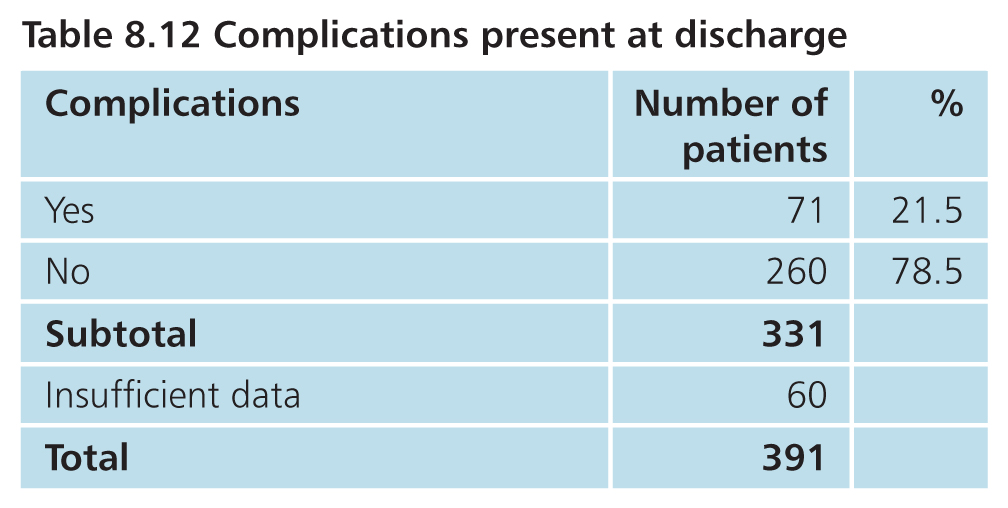 106
Inpatient care
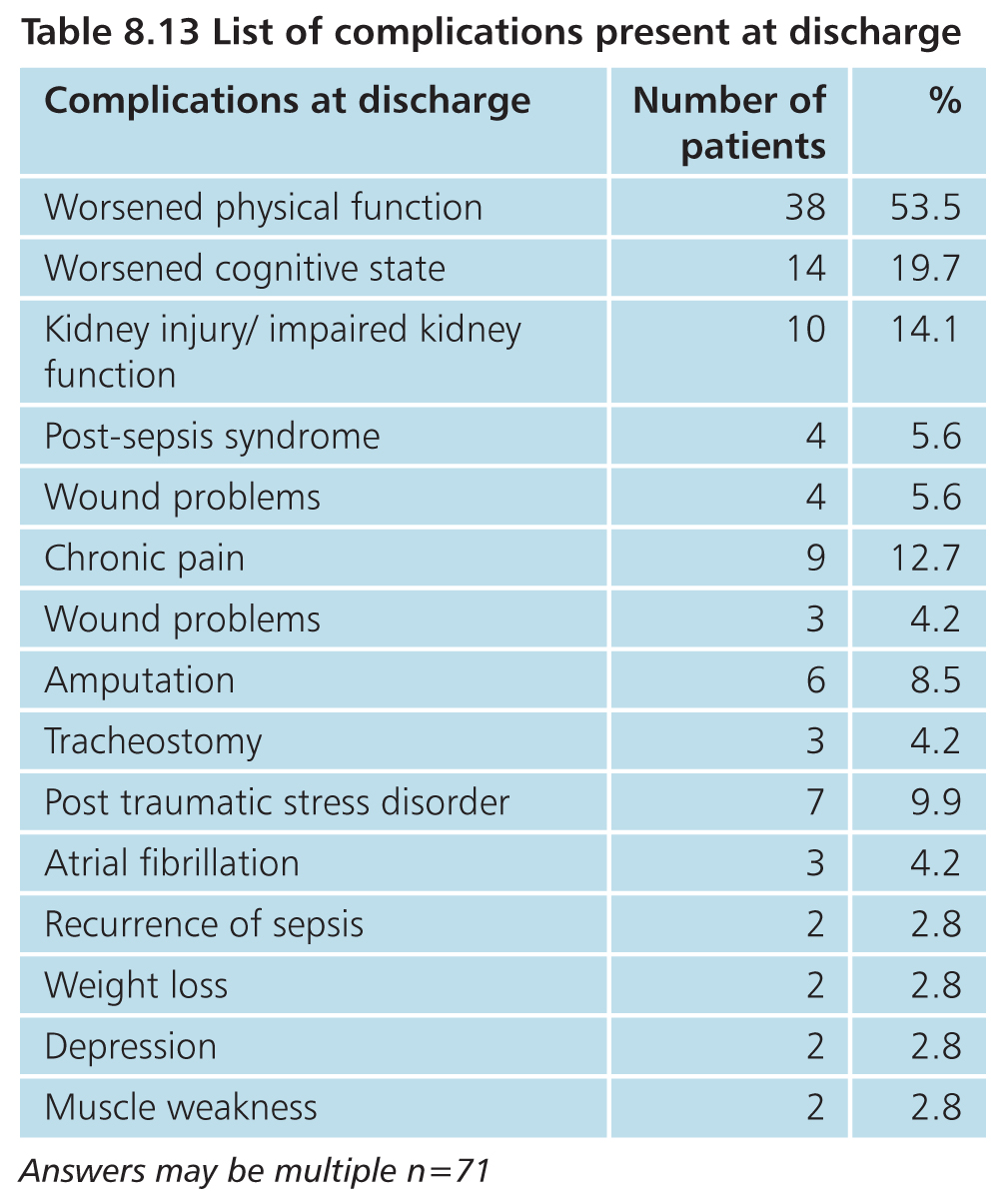 Answers may be multiple; n=71
107
Inpatient care
Delayed discharge:
	28/56 less than 1 week
	11/56 1-2 weeks
	17/56 more than 2 weeks
108
Inpatient care
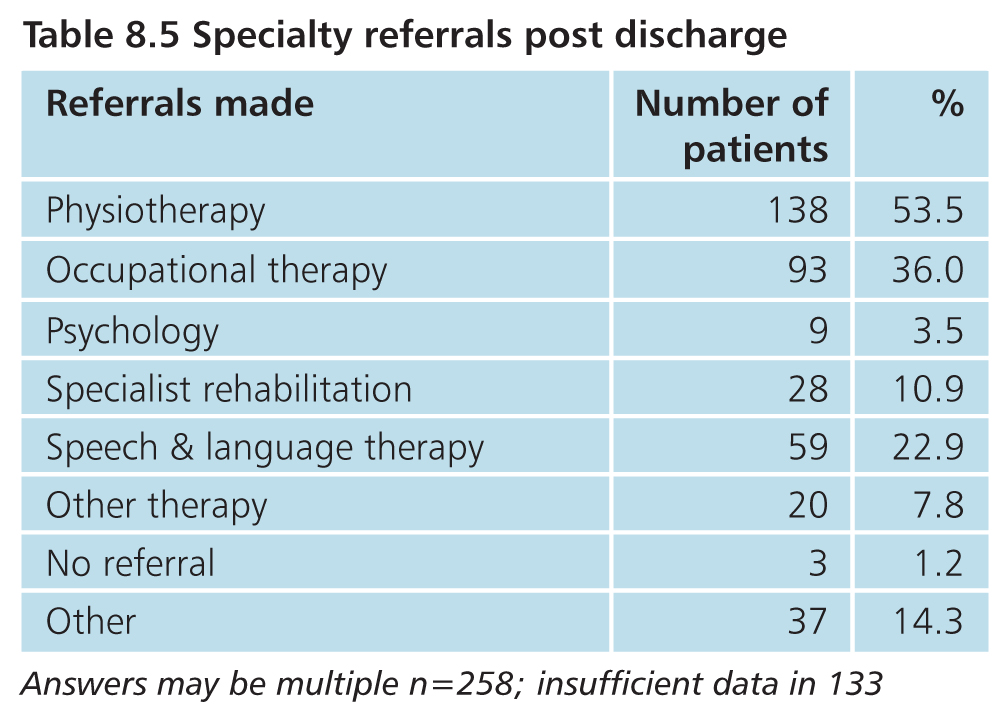 109
Inpatient care
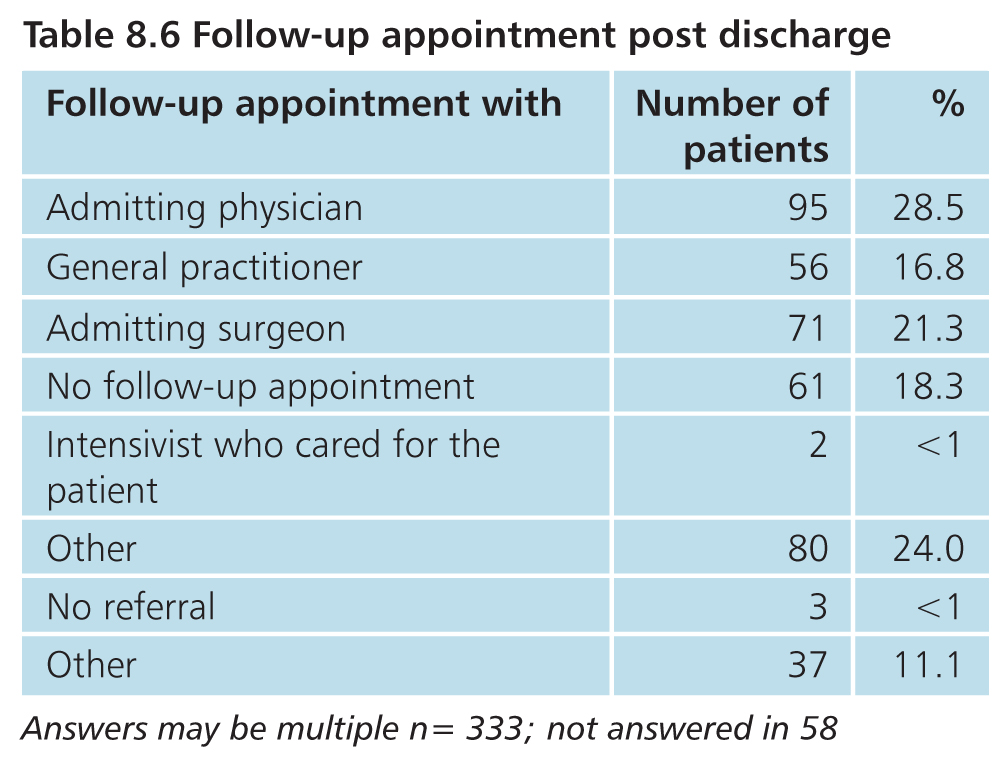 110
Inpatient care
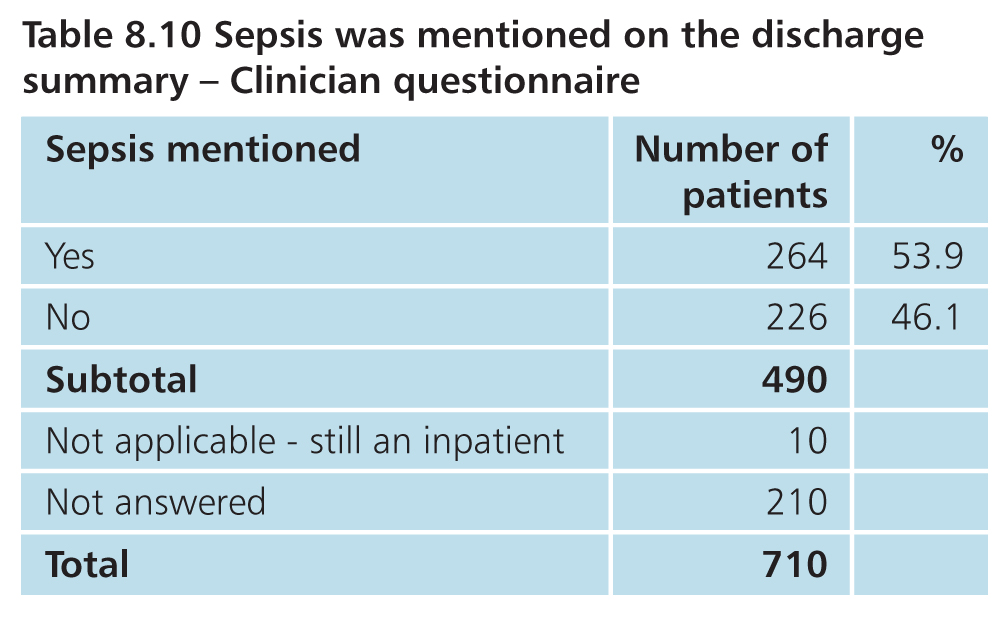 GP was informed of admission in 222/294 (75.5%)
111
Inpatient care
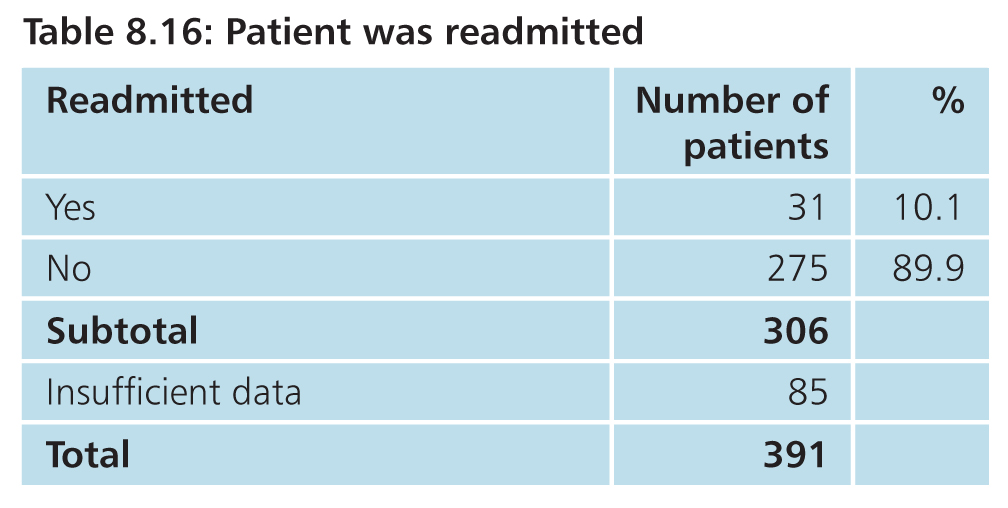 112
Inpatient care
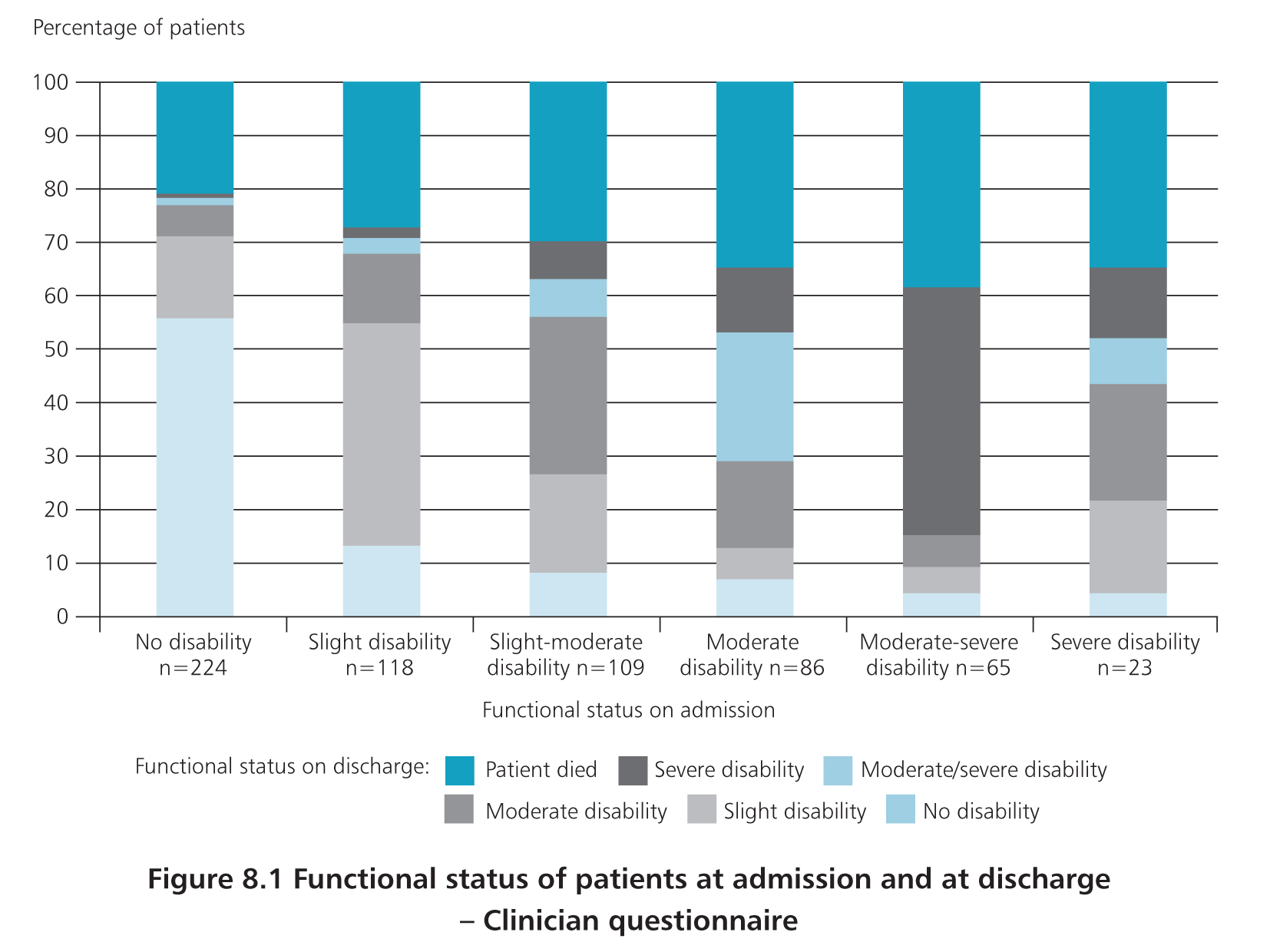 113
Inpatient care
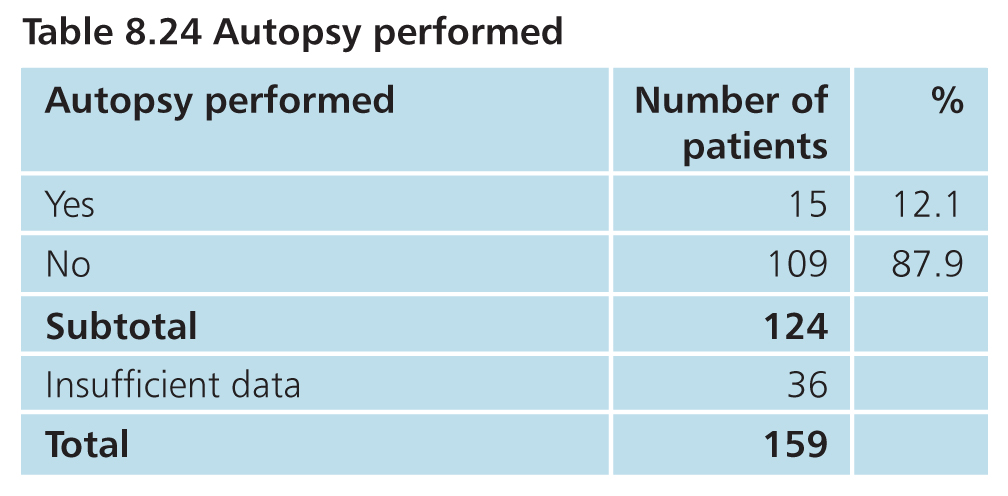 Sepsis not recorded on the death certificate in 61/103 patients;
should have been in 48/61
114
Overall quality of care
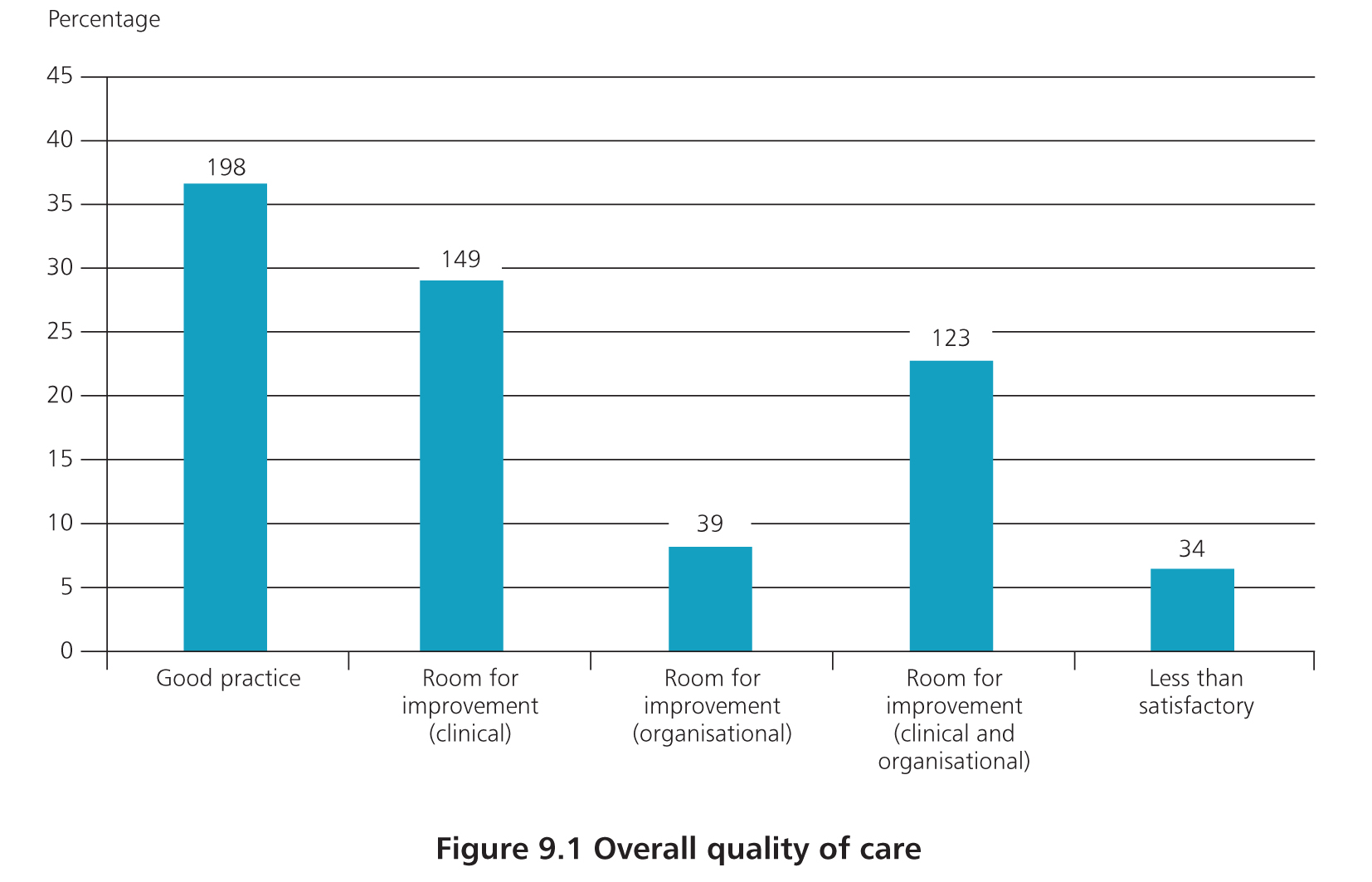 115
Summary
Care less than good in 64% cases
Identification
Vital signs recording
Use of EWS
Communication between primary and secondary care
Treatment
Delay, Delay, Delay
Benefit of pathways, bundles and documentation 
Antibiotic stewardship
Follow up
Recognition of complications and appropriate treatment
Information
116
Recommendations
All hospitals should have a formal protocol for the early identification and immediate management of patients with sepsis. 

The protocol should be easily available to all clinical staff, who should receive training in its use. Compliance with the protocol should be regularly audited. This protocol should be updated in line with changes to national and international guidelines and local antimicrobial policies.
117
Recommendations
An early warning score, such as the National Early Warning Score (NEWS) should be used in both primary care and secondary care for patients where sepsis is suspected. This will aid the recognition of the severity of sepsis and can be used to prioritise urgency of care.
118
Recommendations
On arrival in the emergency department a full set of vital signs, as stated in the Royal College of Emergency Medicine standards for sepsis and septic shock should be undertaken.
119
Recommendations
In line with previous NCEPOD and other national reports’ recommendations on recognising and caring for the acutely deteriorating patients, hospitals should ensure that their staffing and resources enable:

a. All acutely ill patients to be reviewed by a consultant
within the recommended national timeframes (14 hrs post adm.)

b. Formal arrangements for handover

c. Access to critical care facilities if escalation is required; and

d. Hospitals with critical care facilities to provide a Critical Care Outreach service (or equivalent) 24/7.
120
Recommendations
All patients diagnosed with sepsis should benefit from
management on a care bundle as part of their care pathway. 

The implementation of this bundle should be audited and reported on regularly. Trusts/Health Boards should aim to reach 100% compliance and this should be encouraged by local and national commissioning arrangements.
121
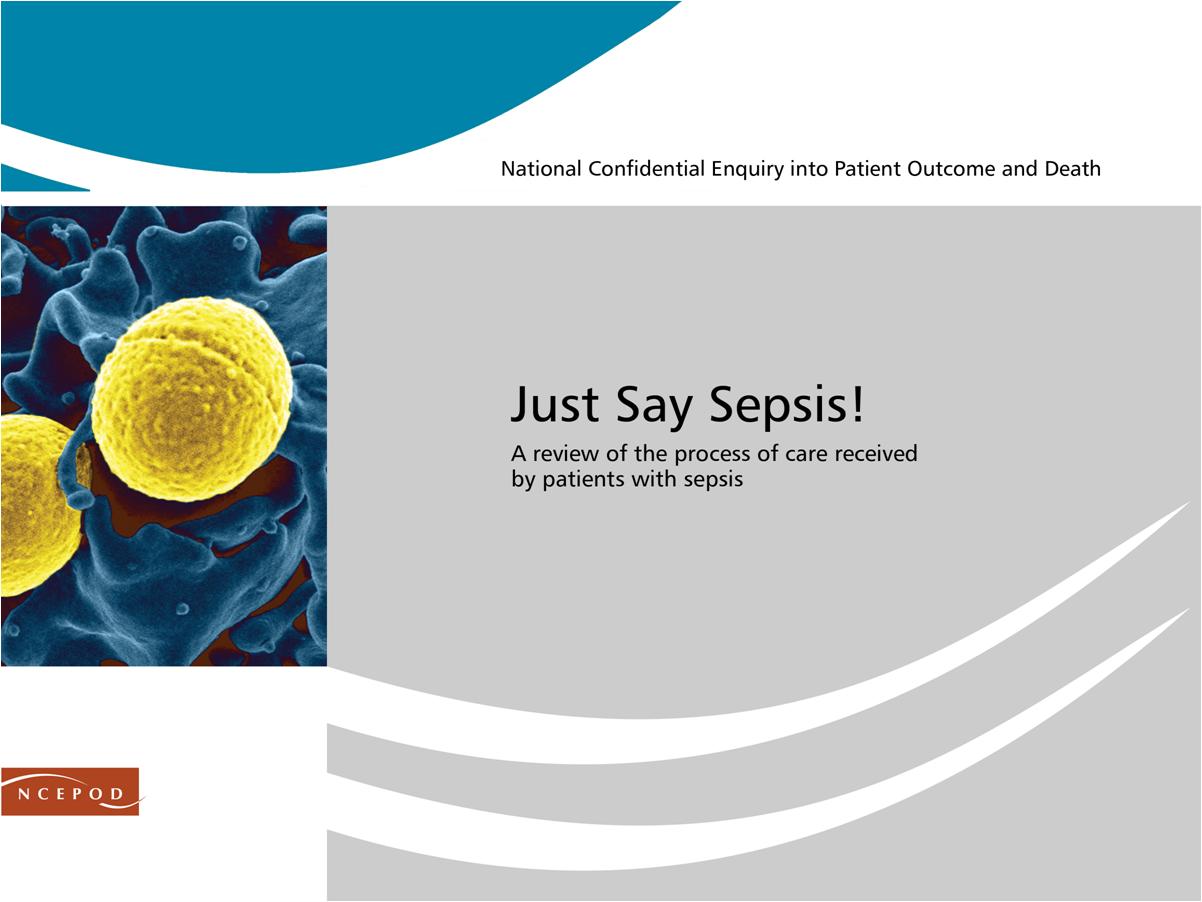 Thank you
www.ncepod.org.uk
122